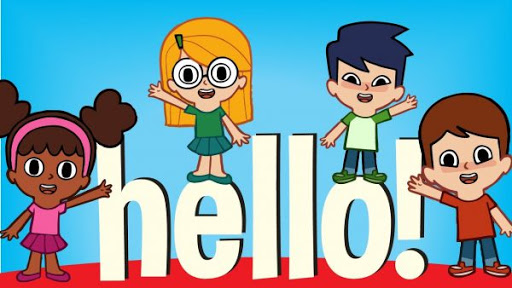 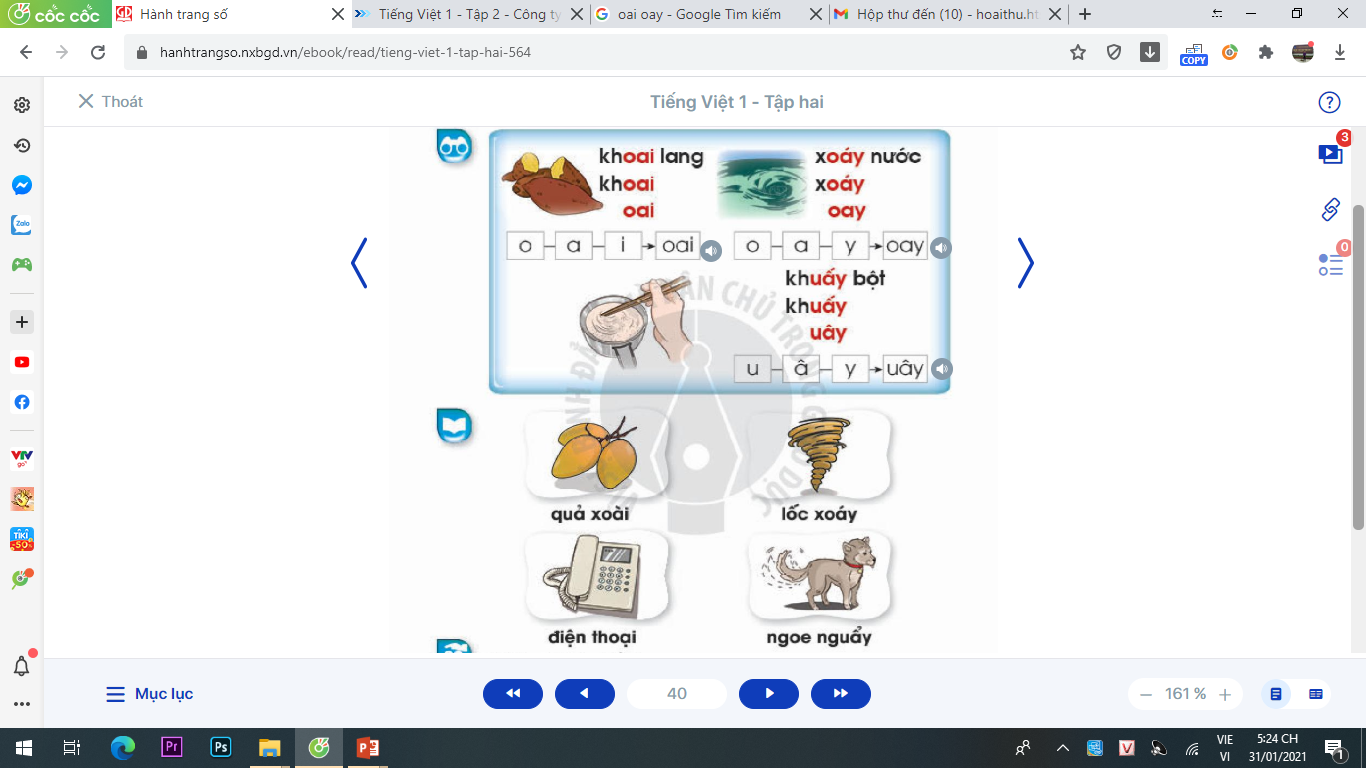 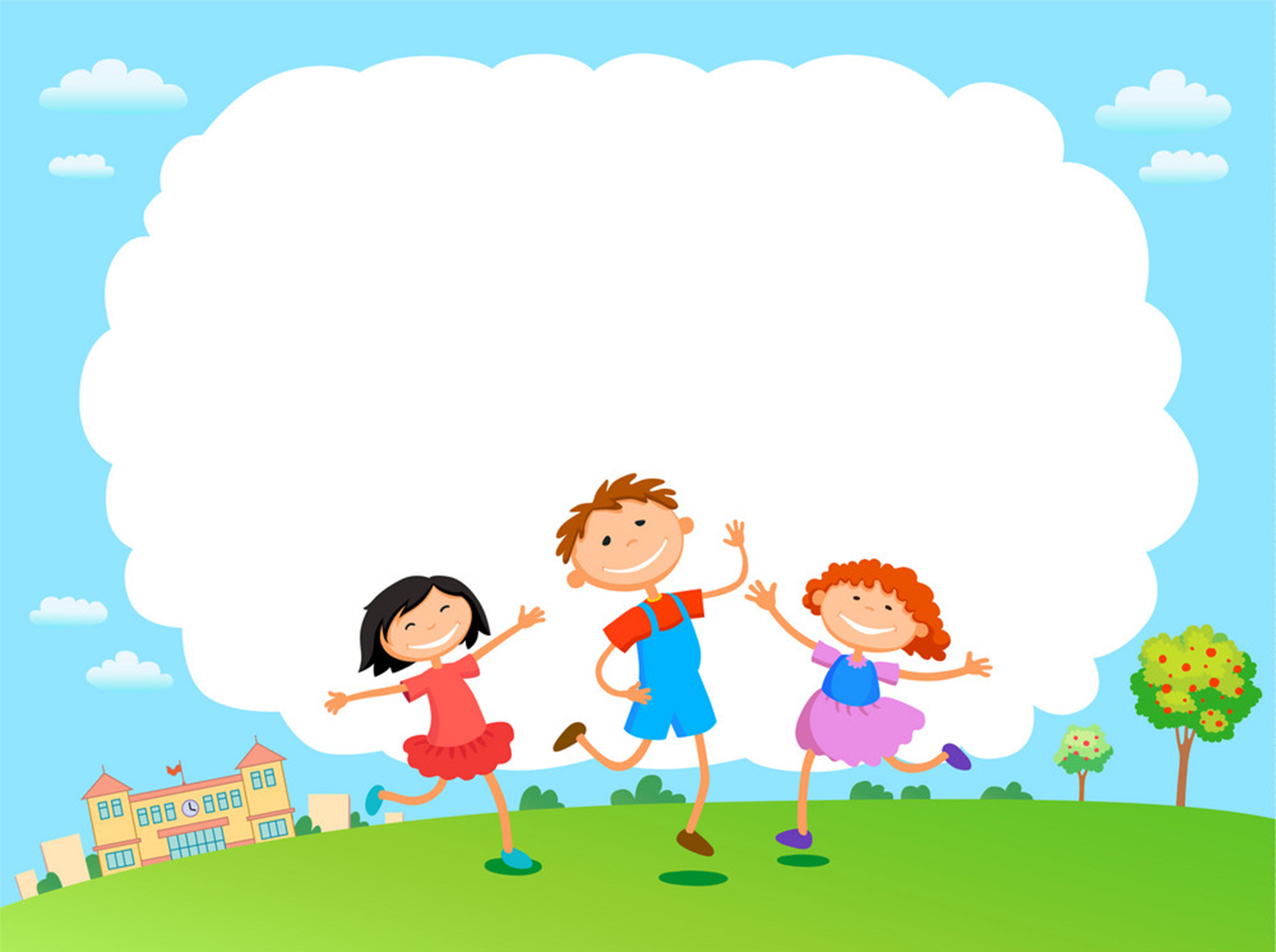 Bài 109:
oong ooc uơ
uênh uêch uâng uyp
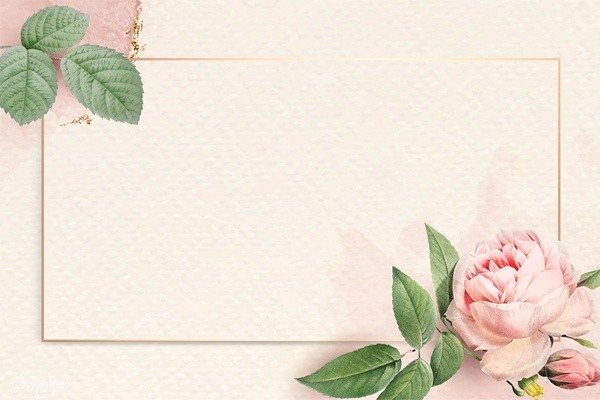 Khám phá
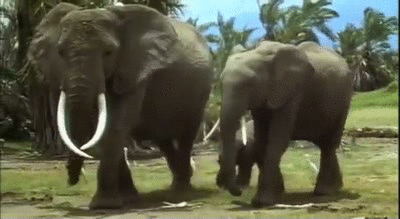 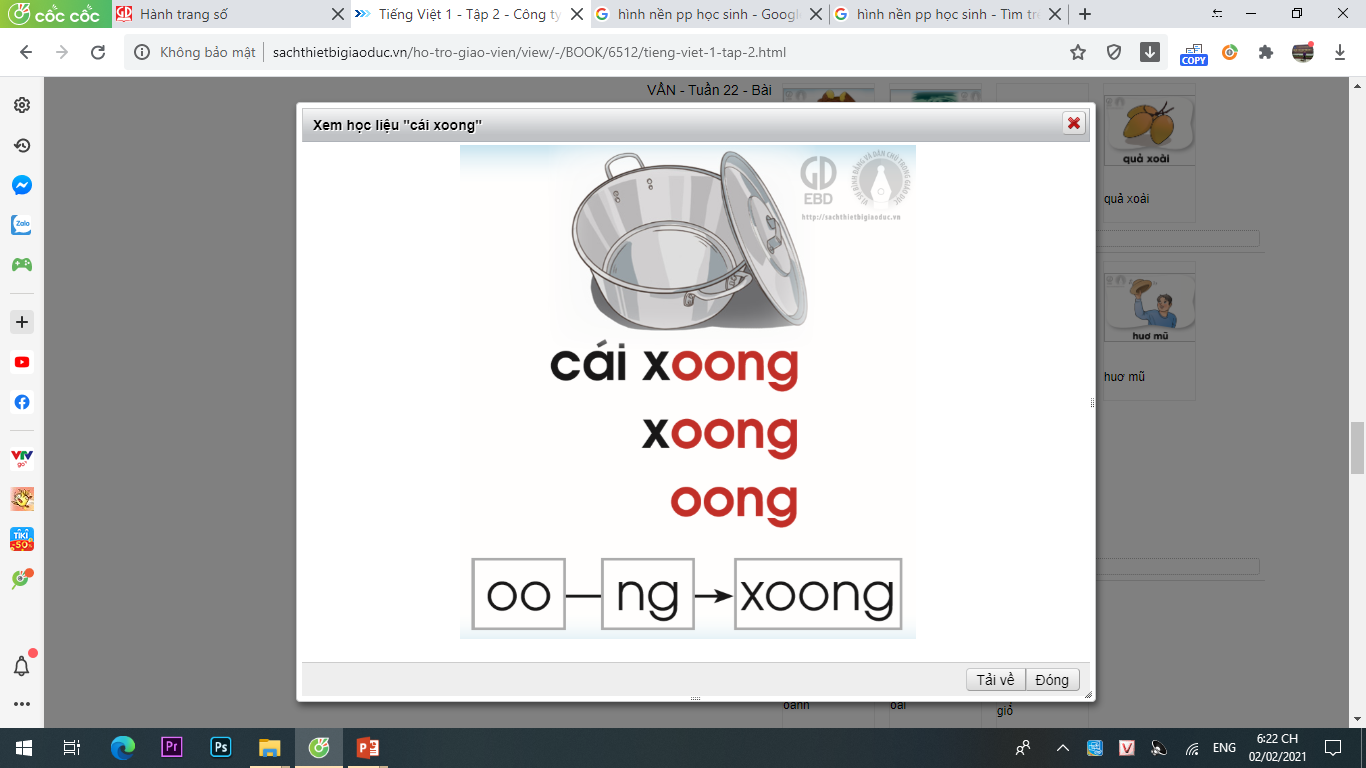 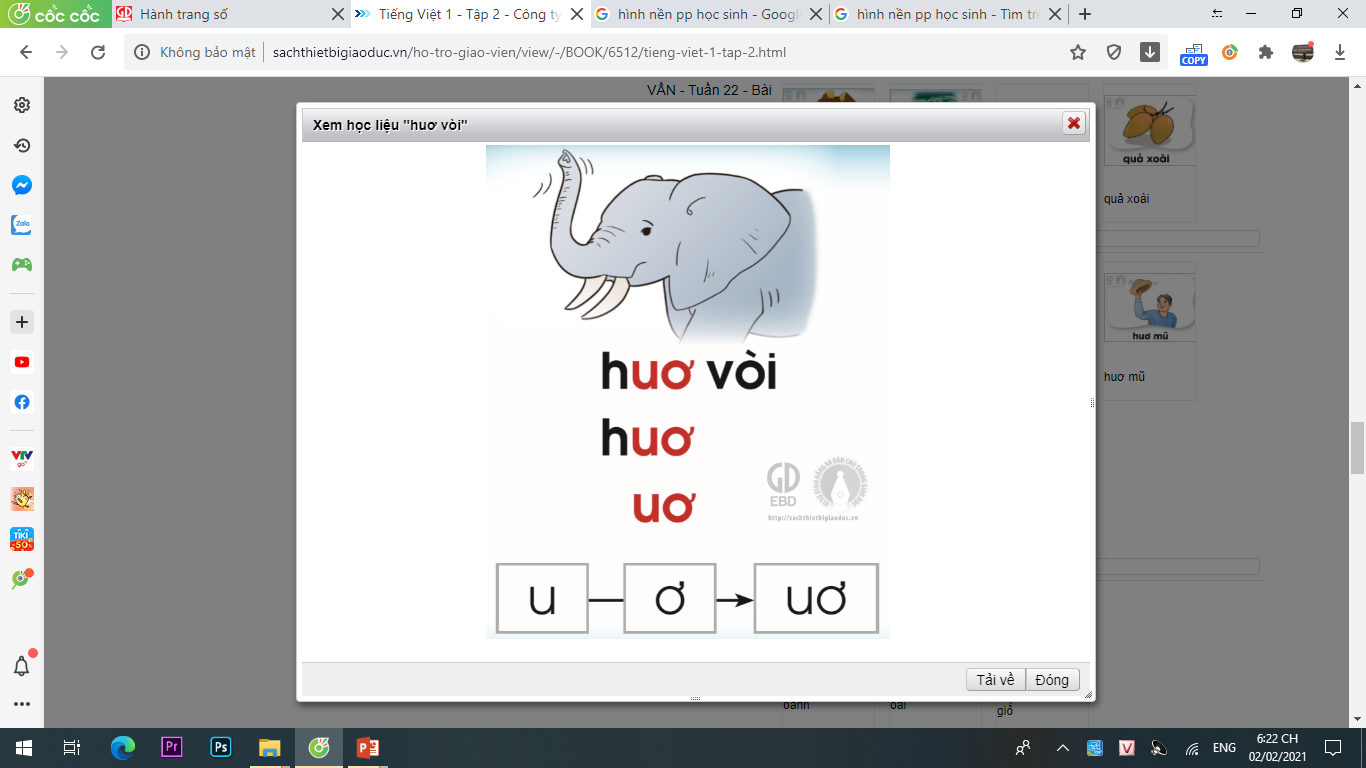 huơ vòi
cái xoong
xoong
huơ
oo
ng
oong
oong
uơ
u
uơ
ơ
uơ
ơ
u
oo
ng
oong
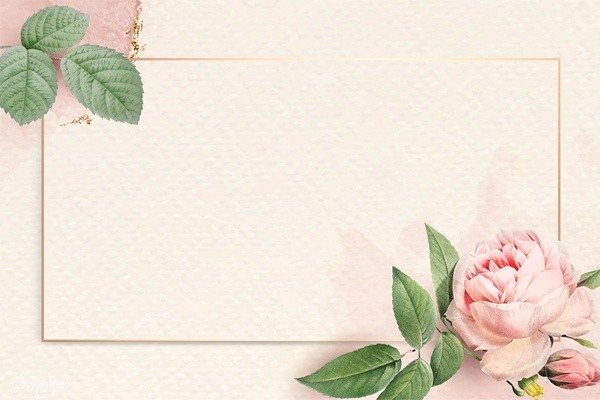 Đọc từ 
ứng dụng
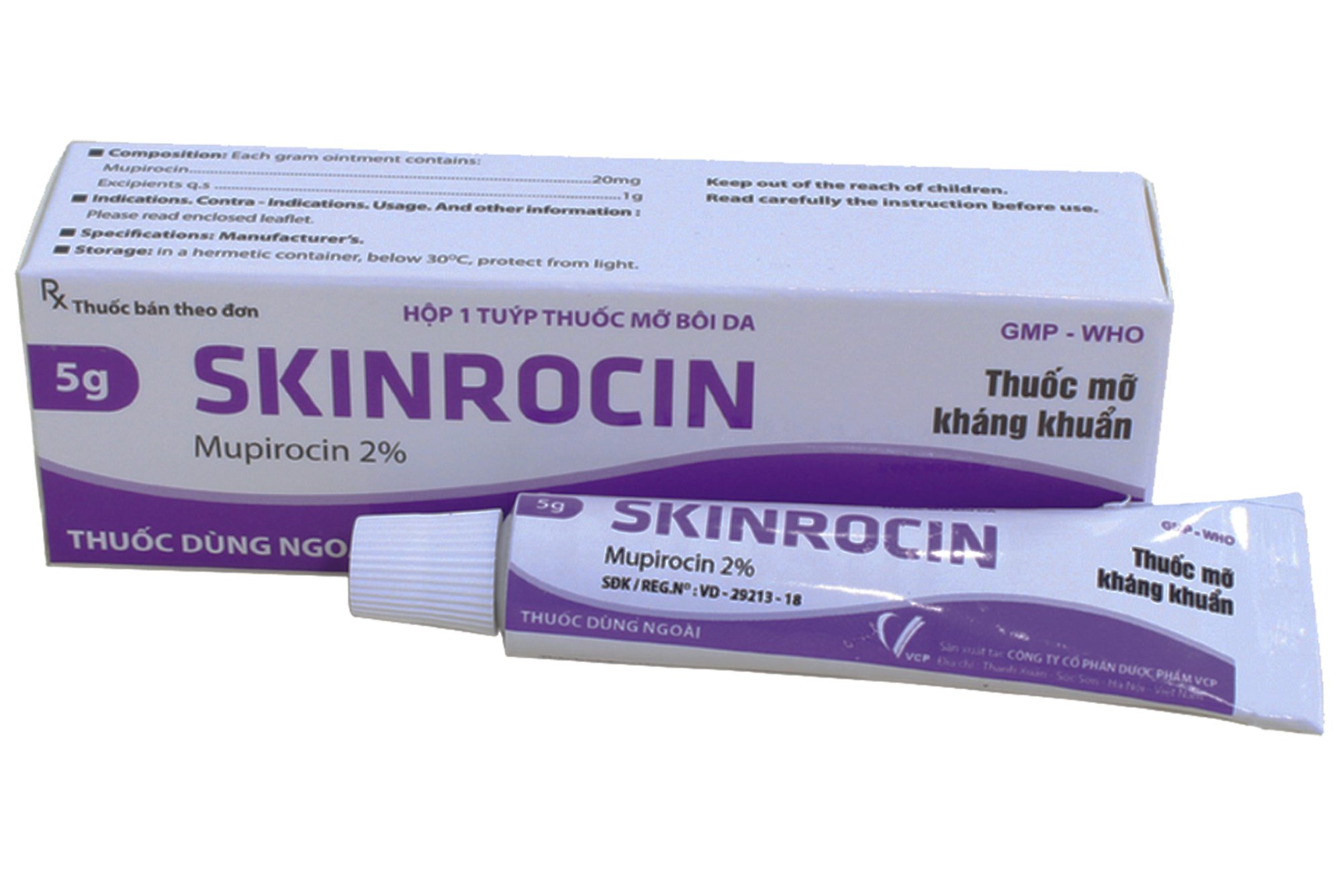 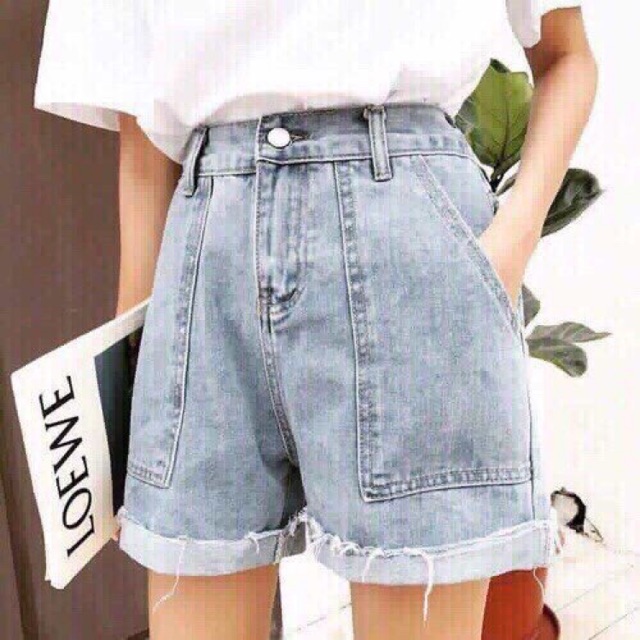 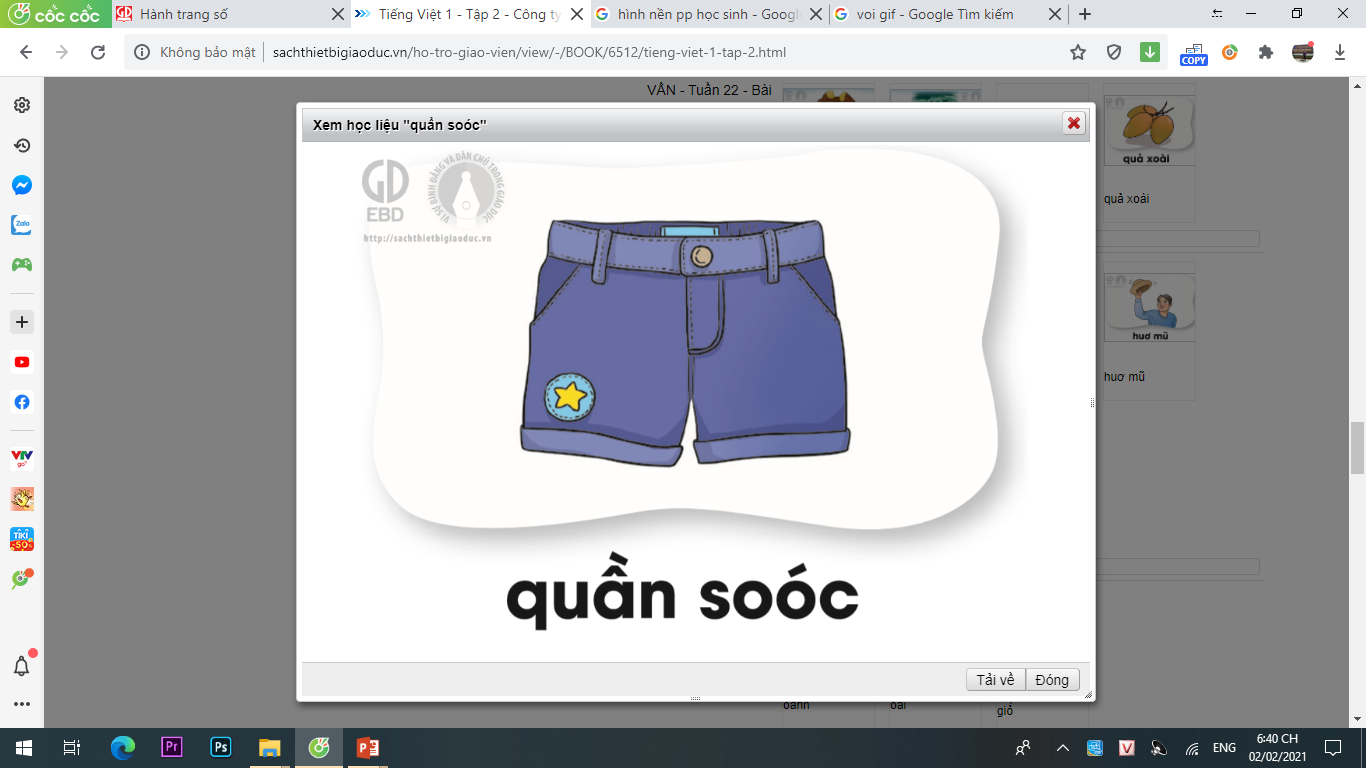 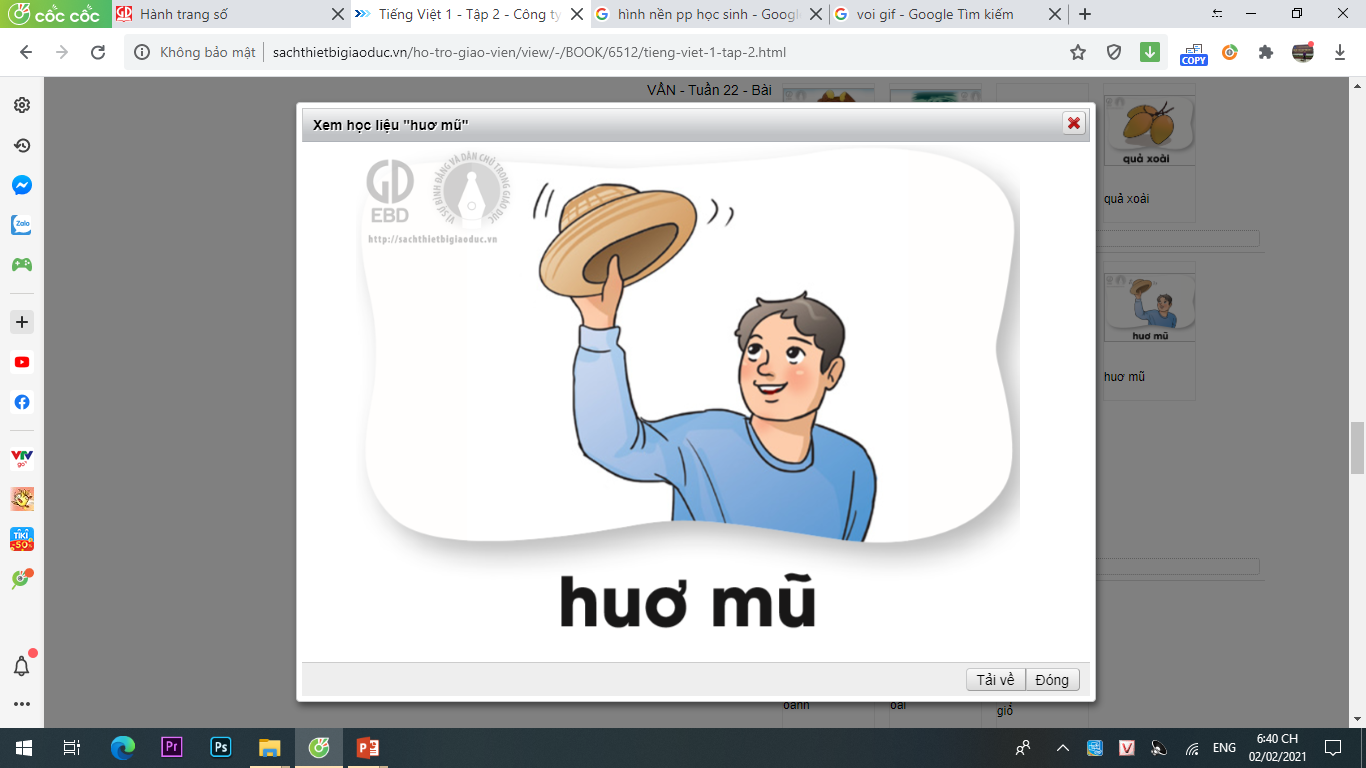 huơ mũ
quần soóc
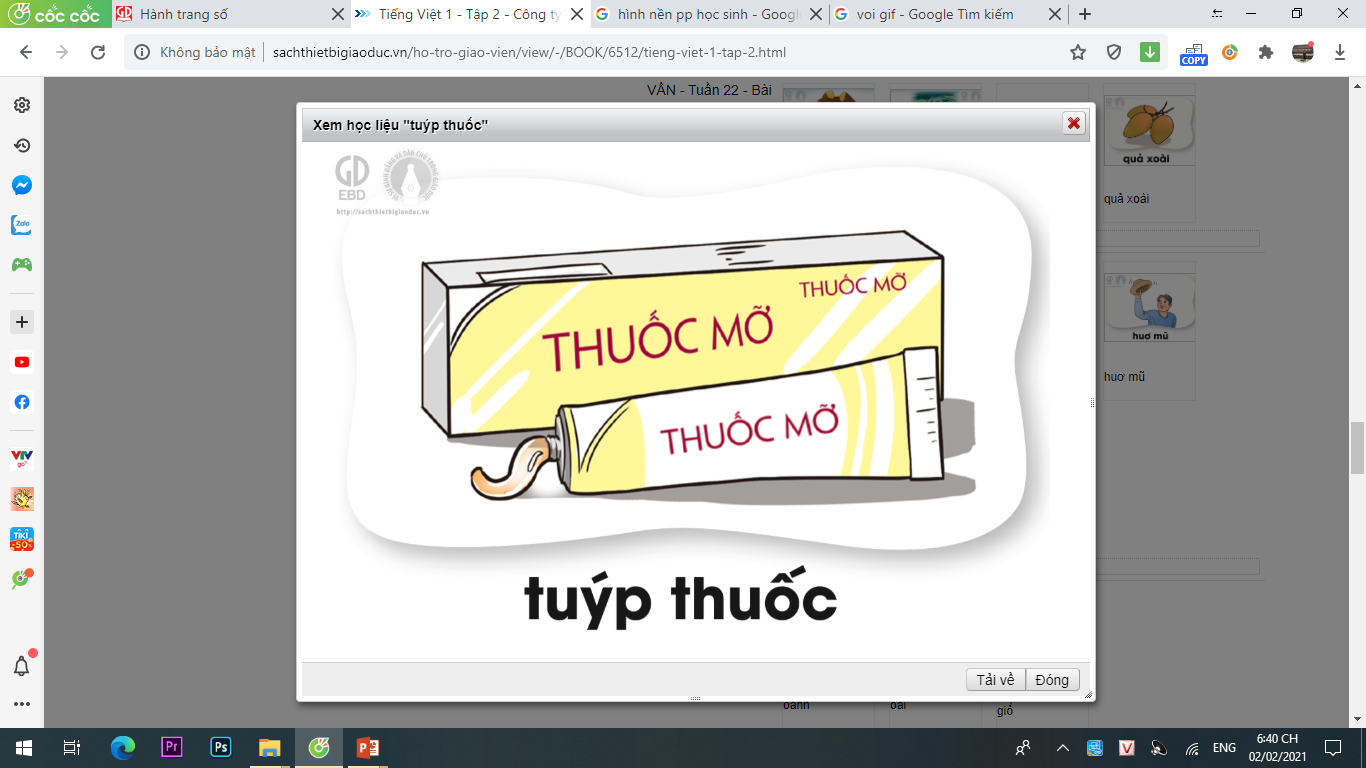 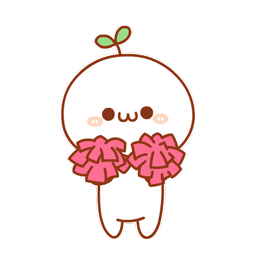 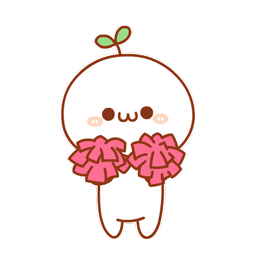 tuýp thuốc
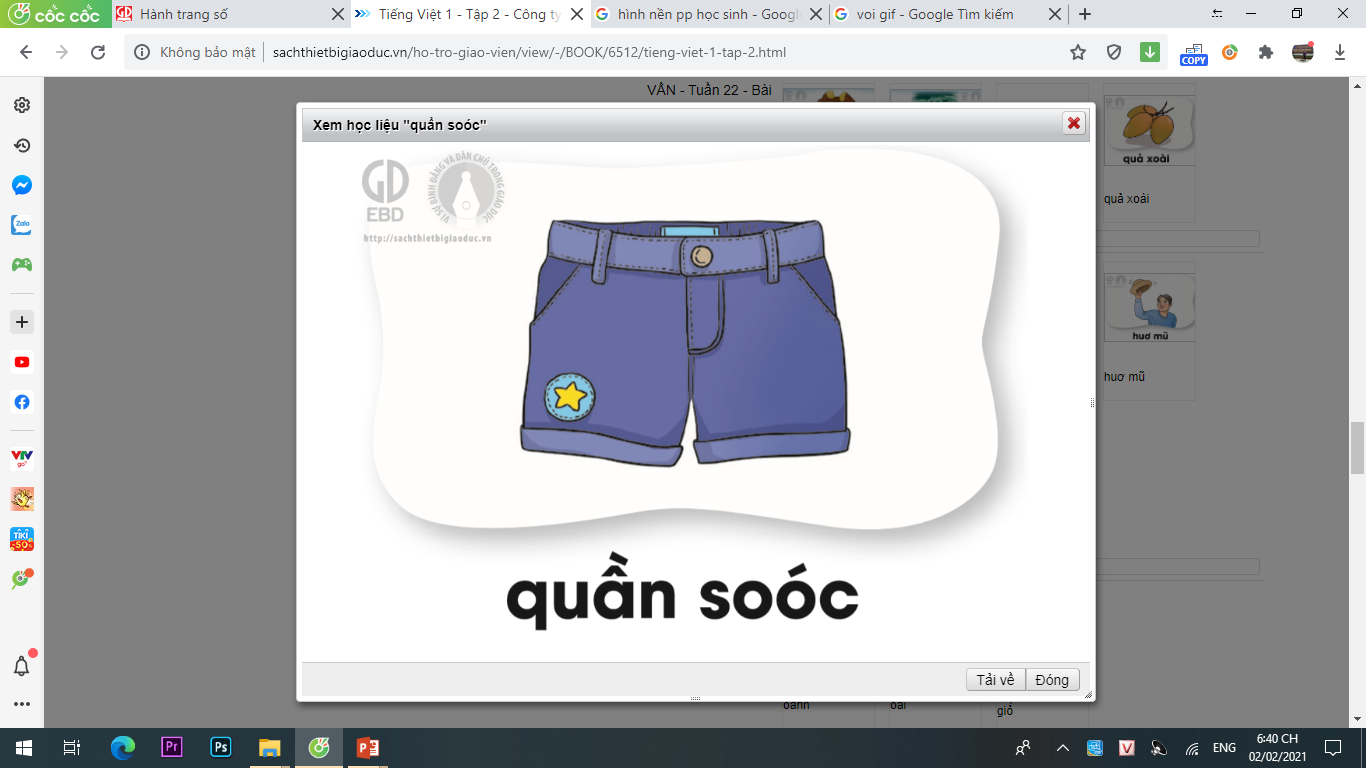 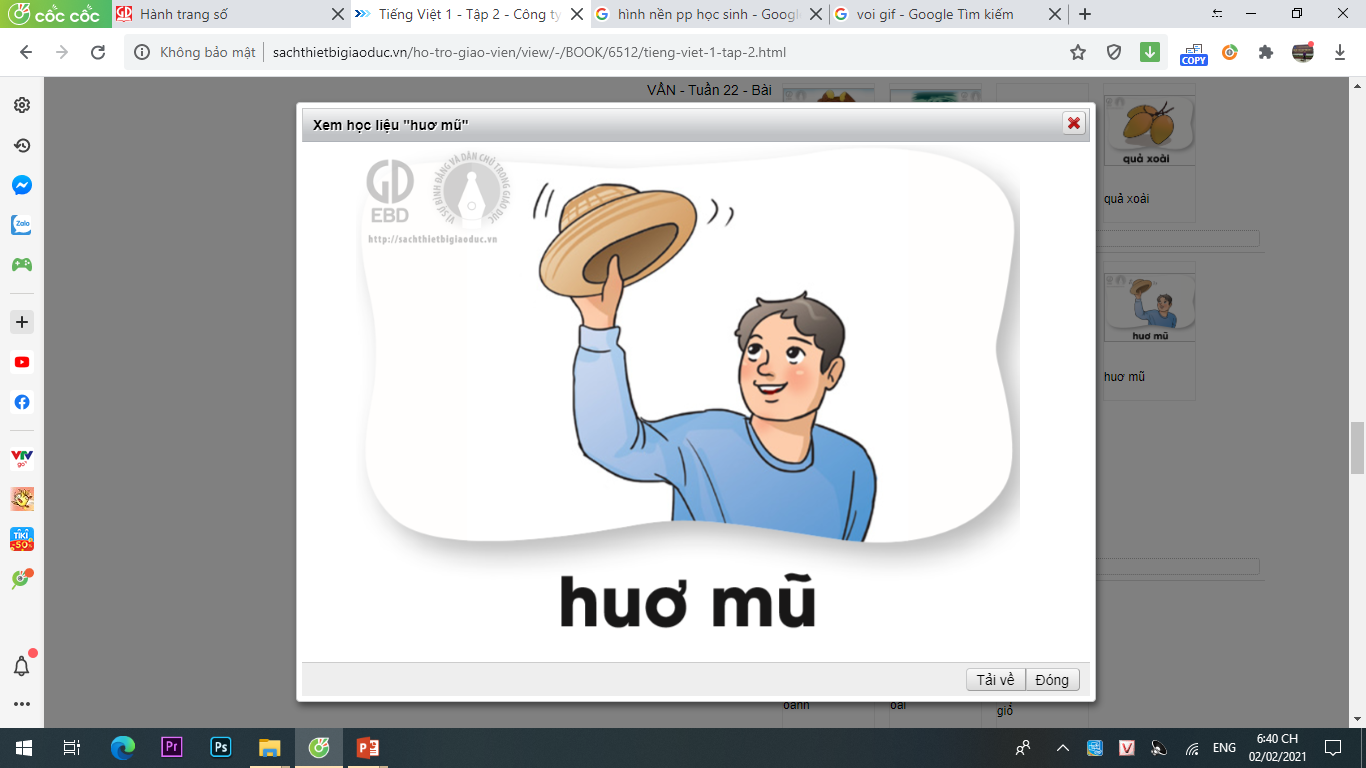 huơ mũ
uơ
ooc
quần soóc
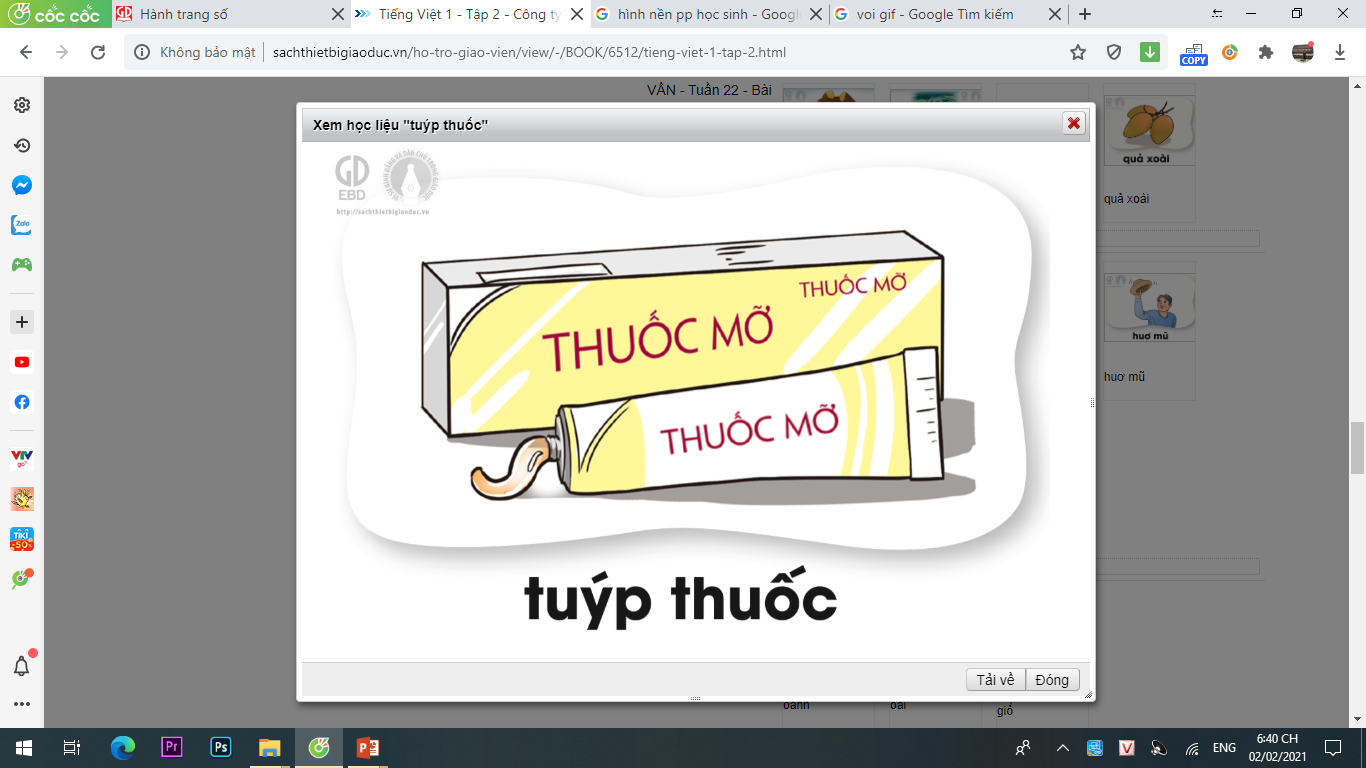 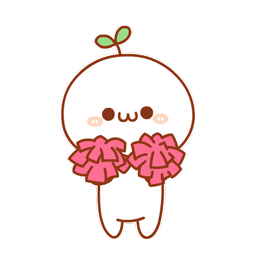 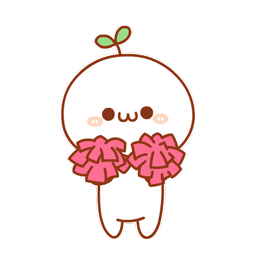 tuýp thuốc
uyp
Tạo tiếng
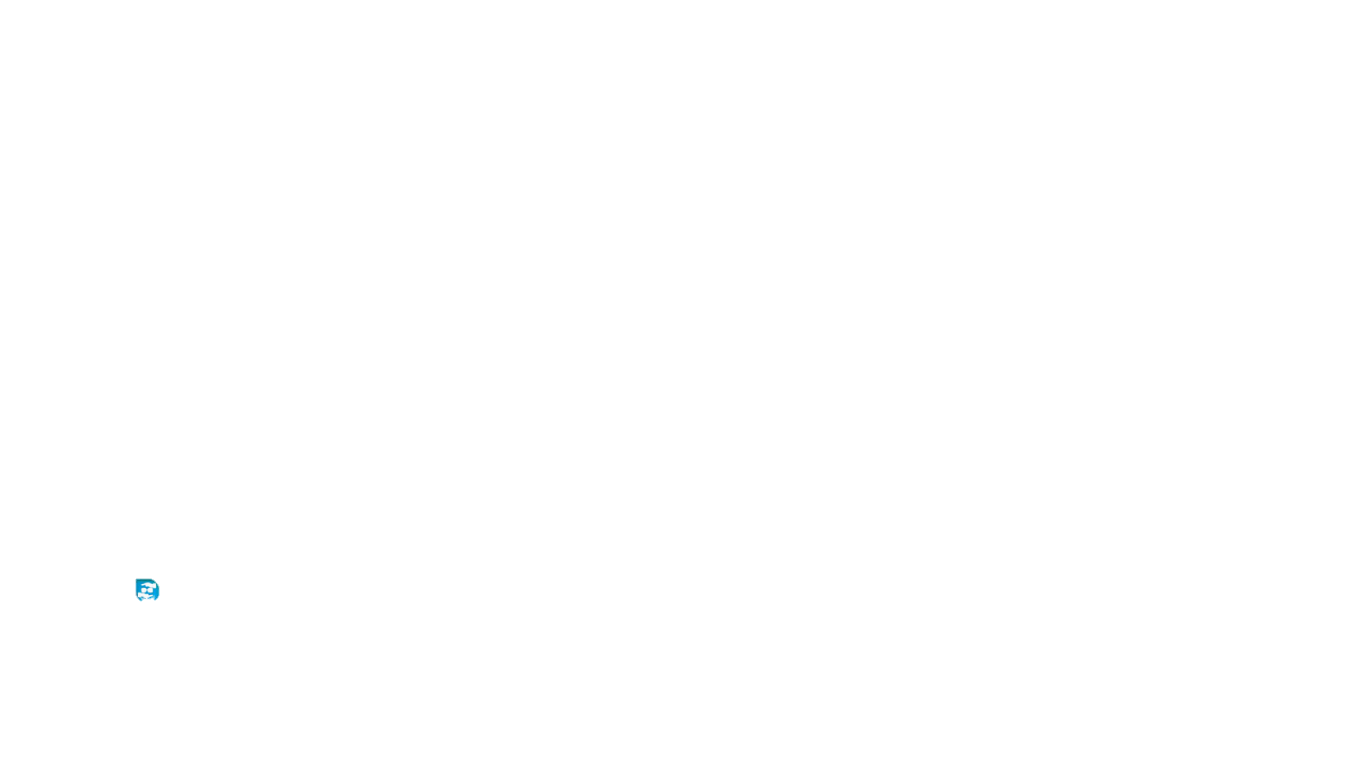 huênh
huênh
h
uênh
huênh hoang
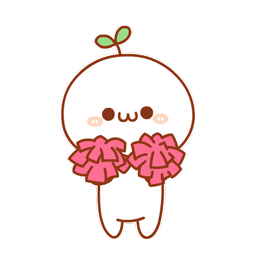 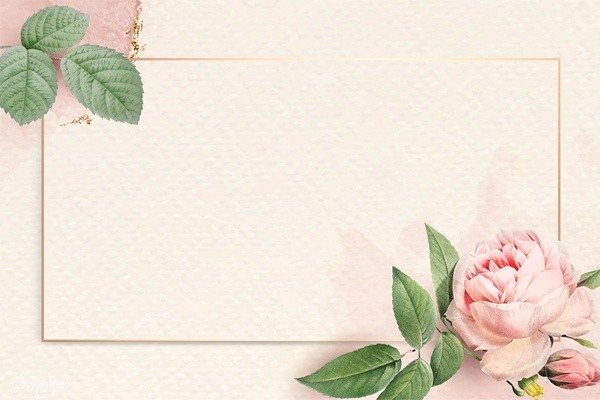 Viết
άƑ
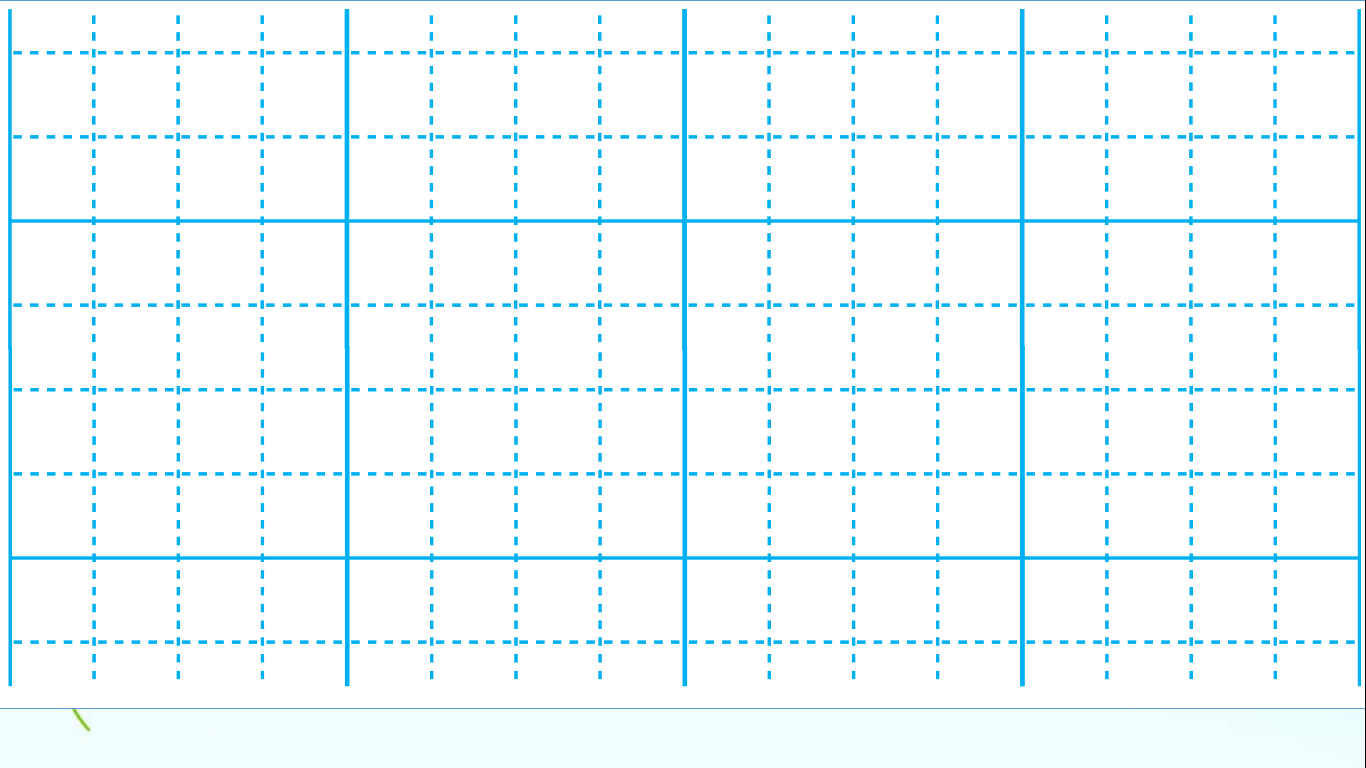 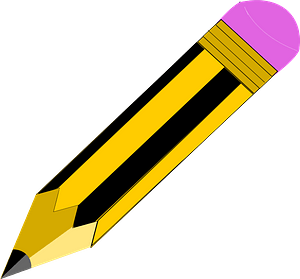 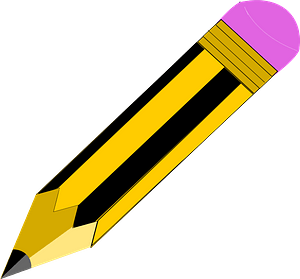 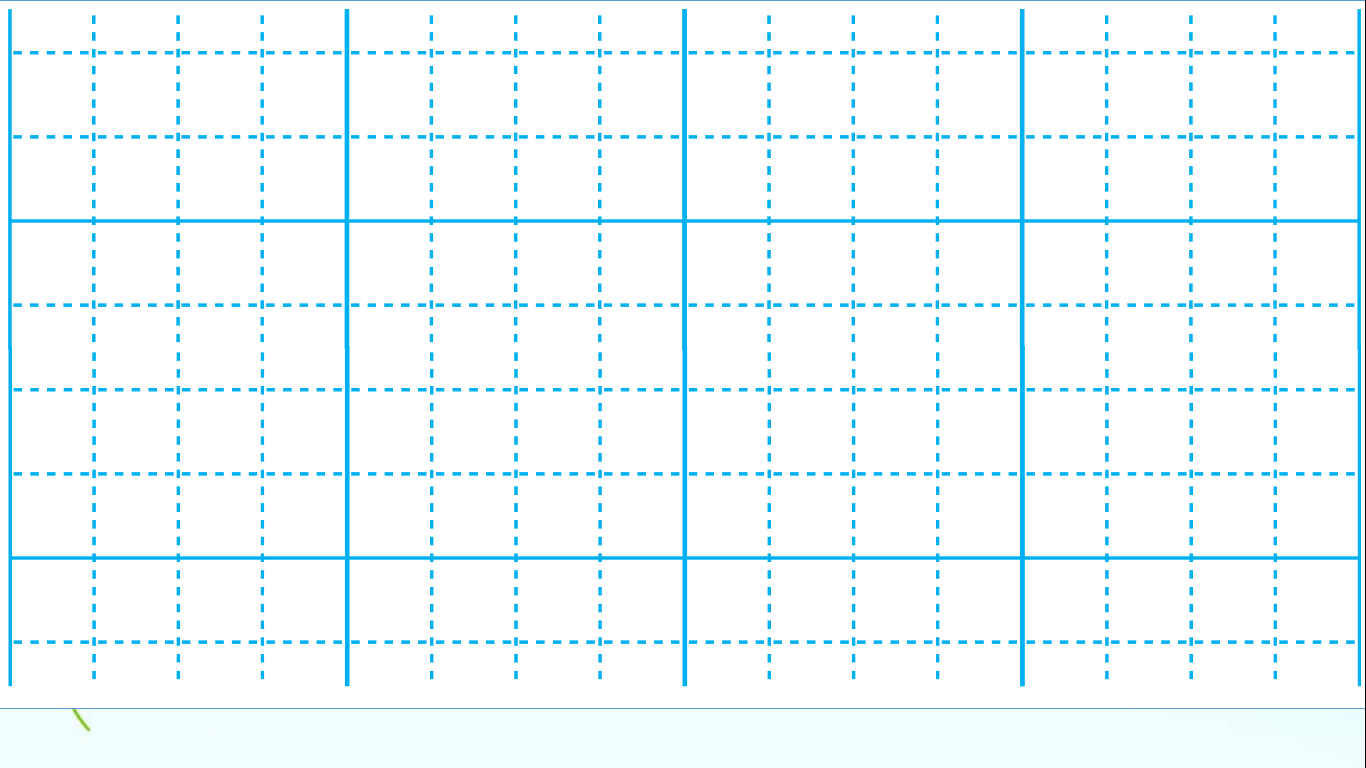 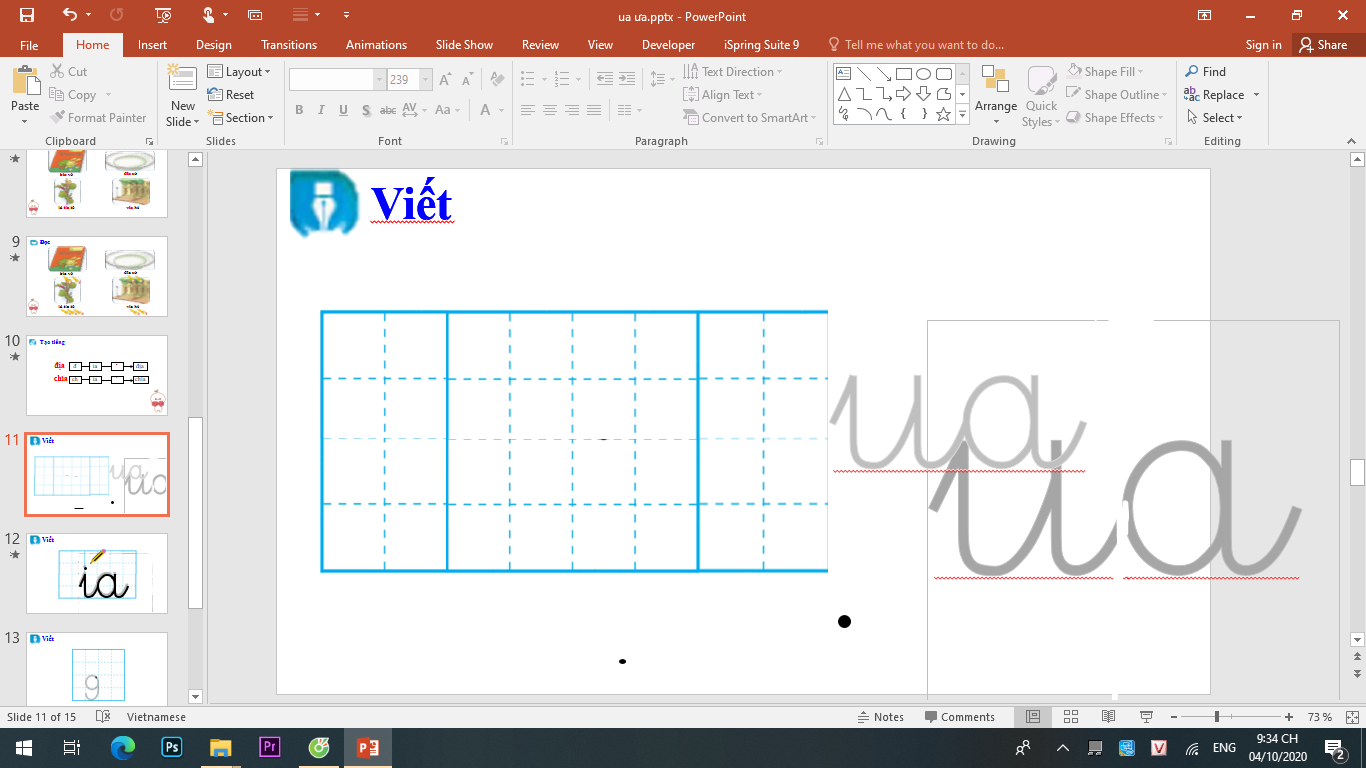 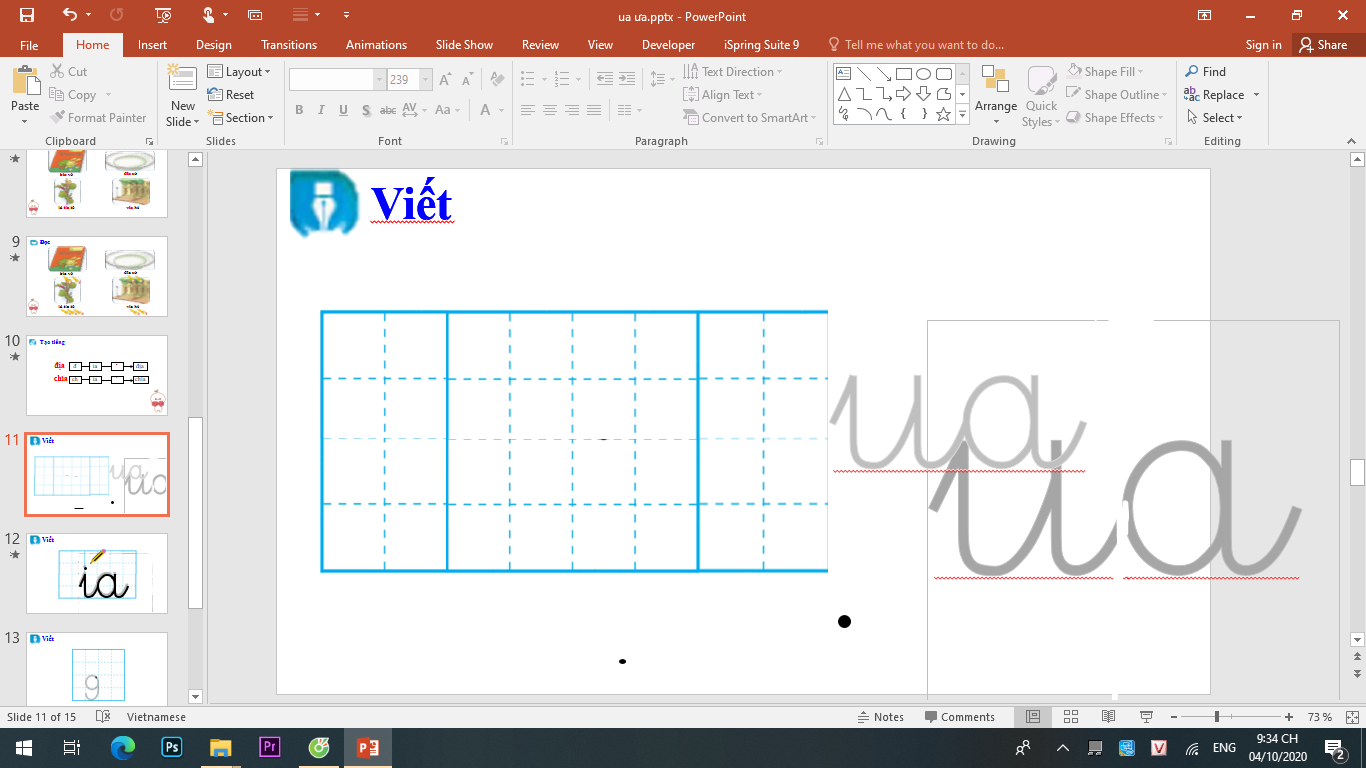 β
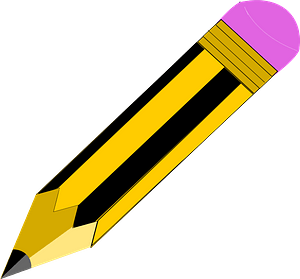 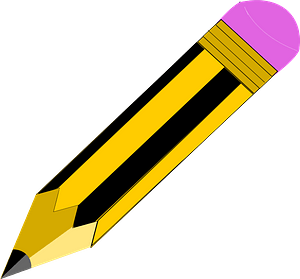 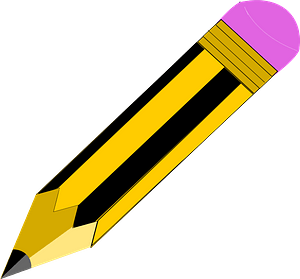 Ďơ
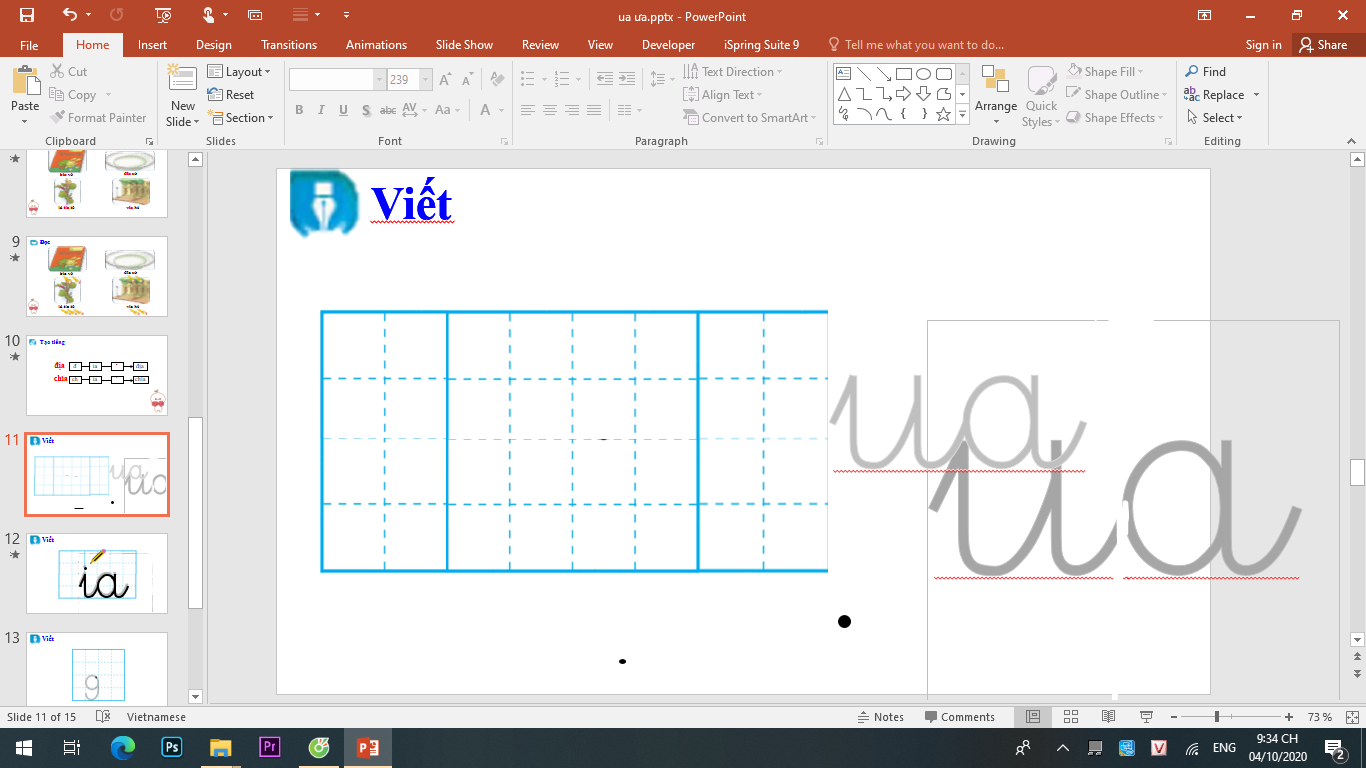 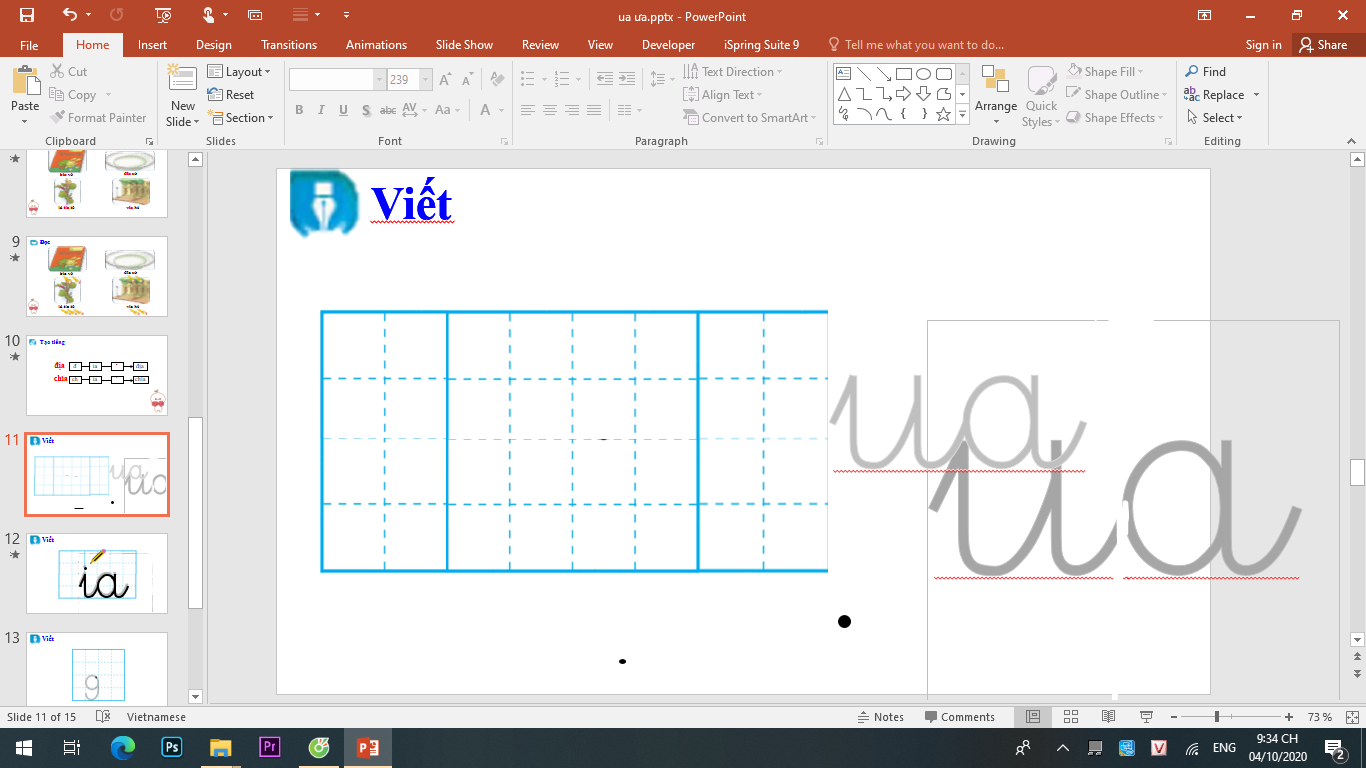 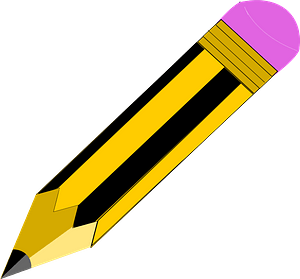 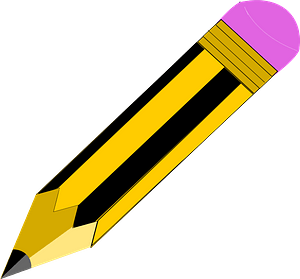 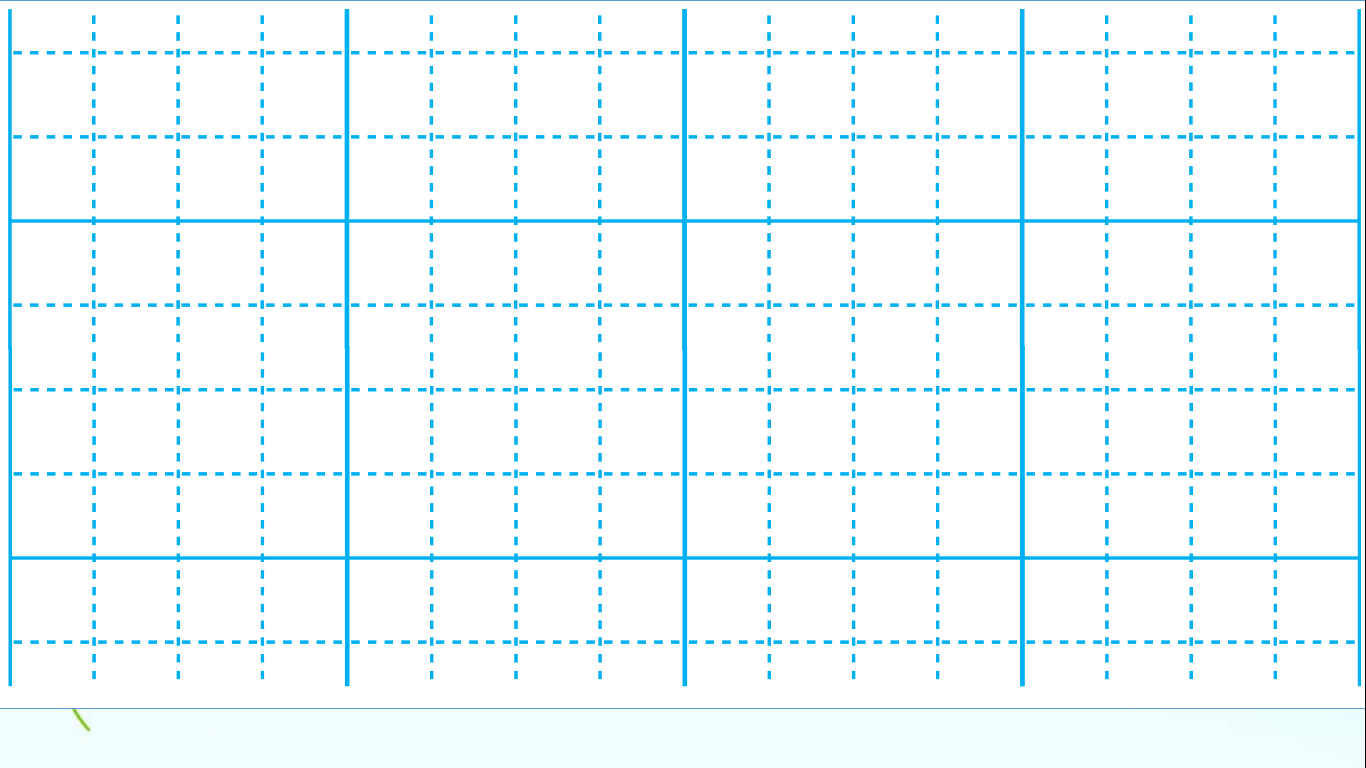 πłζ
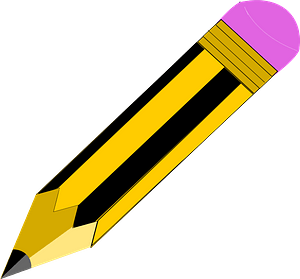 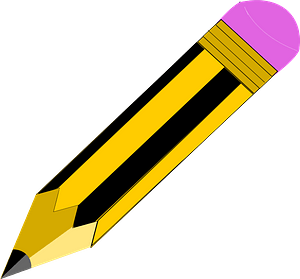 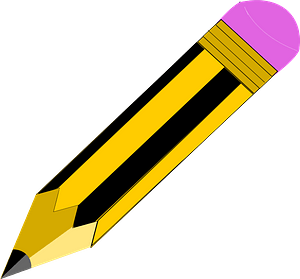 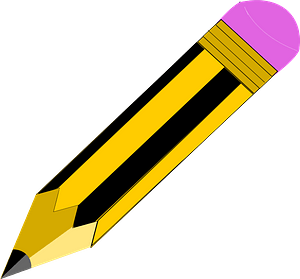 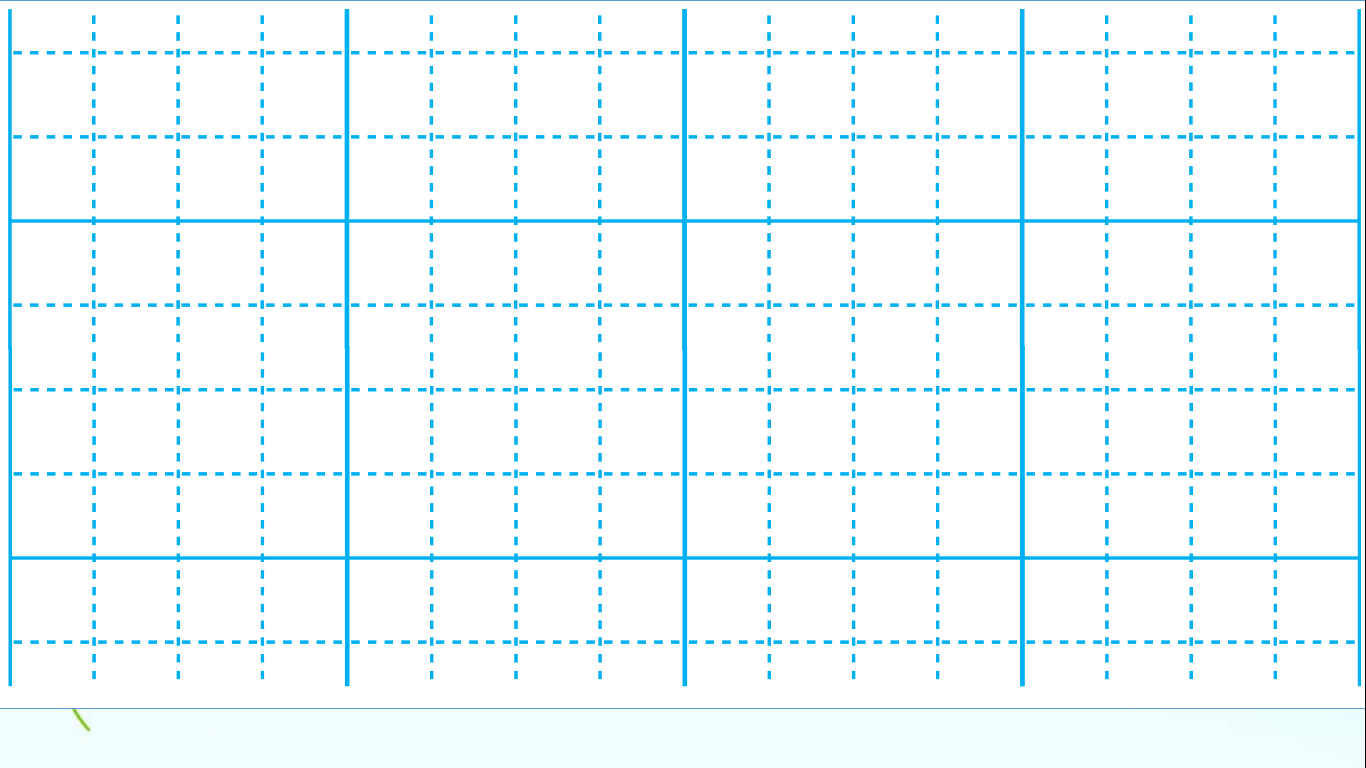 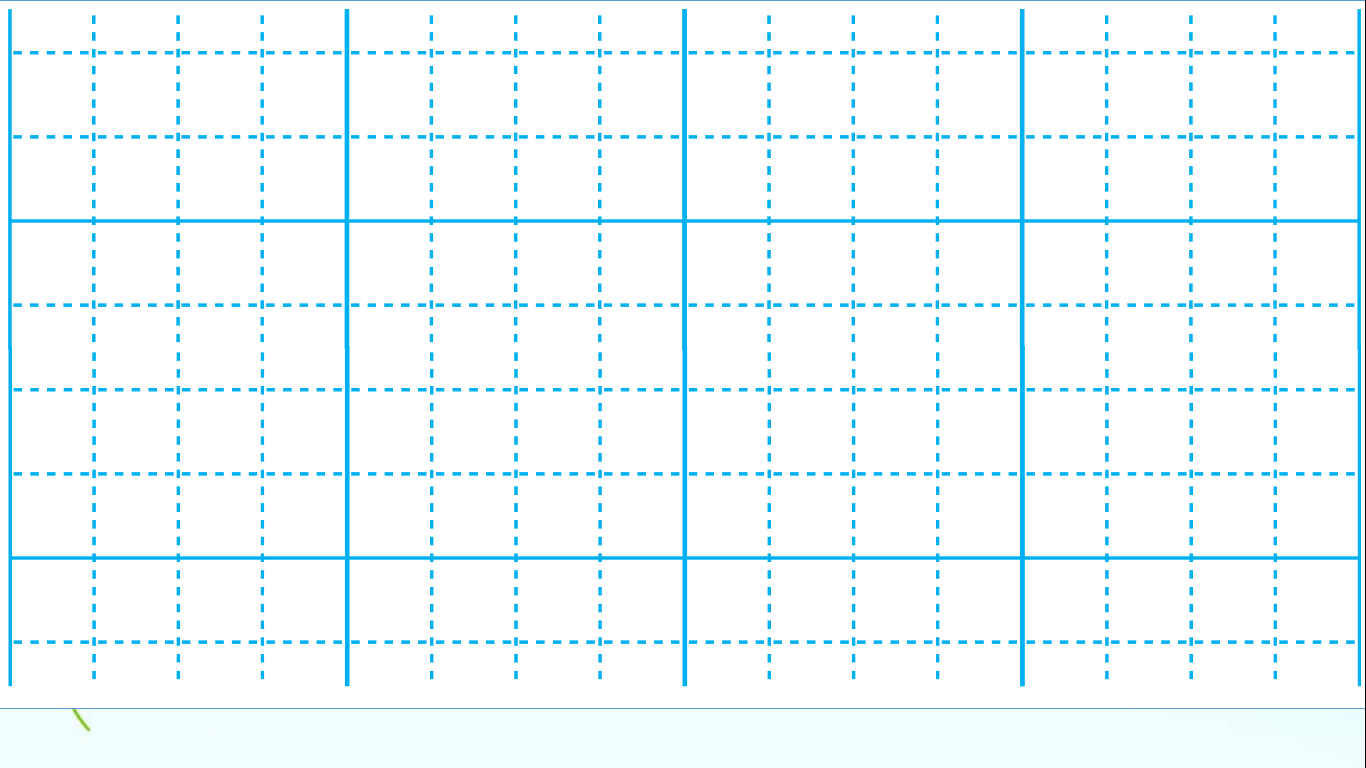 πłε
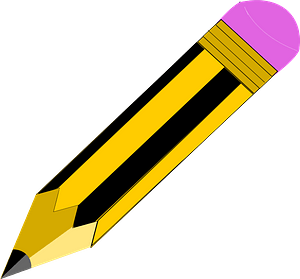 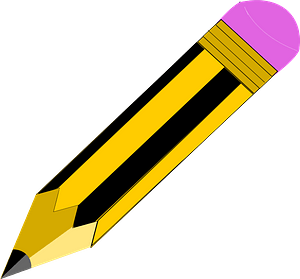 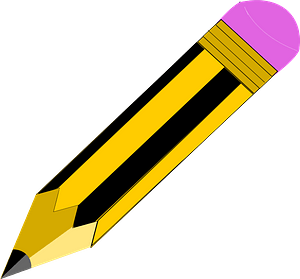 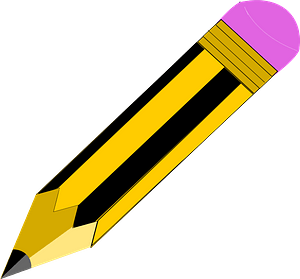 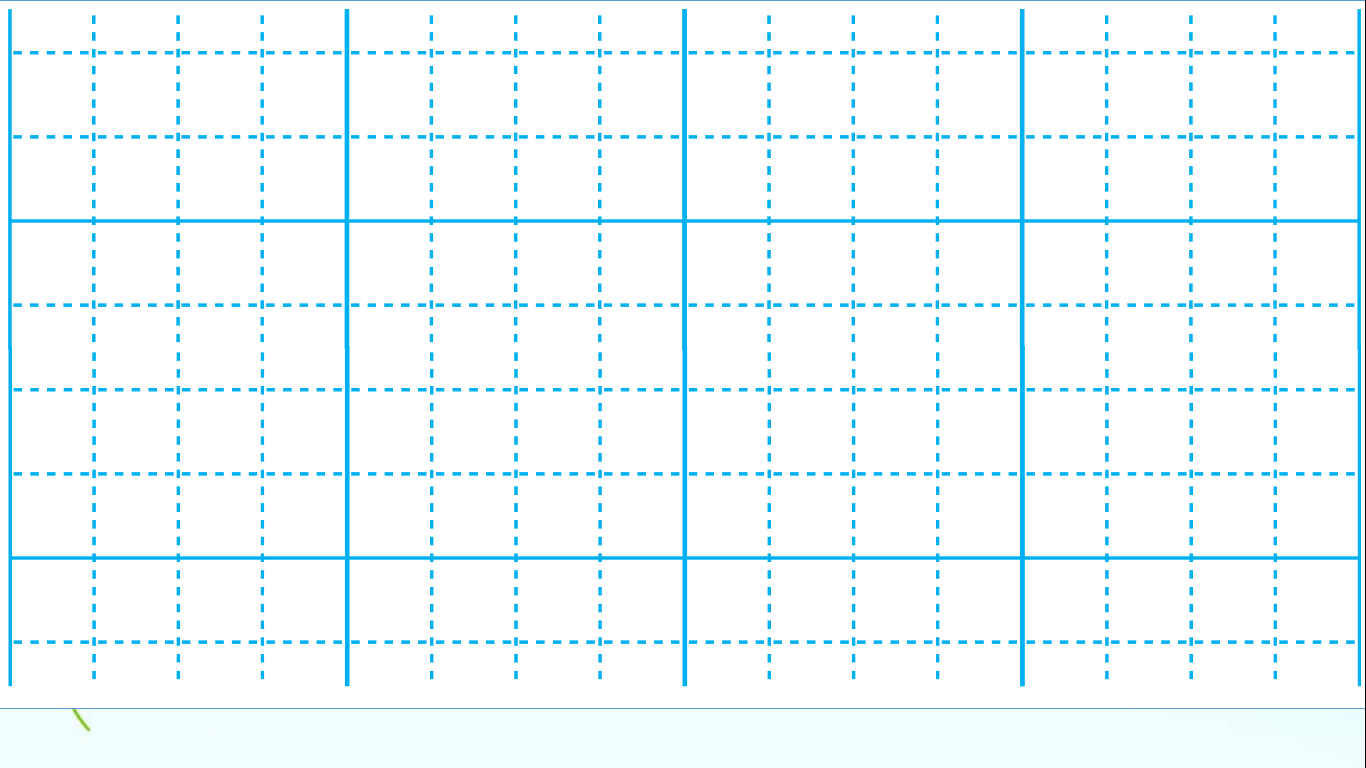 ĎânƑ
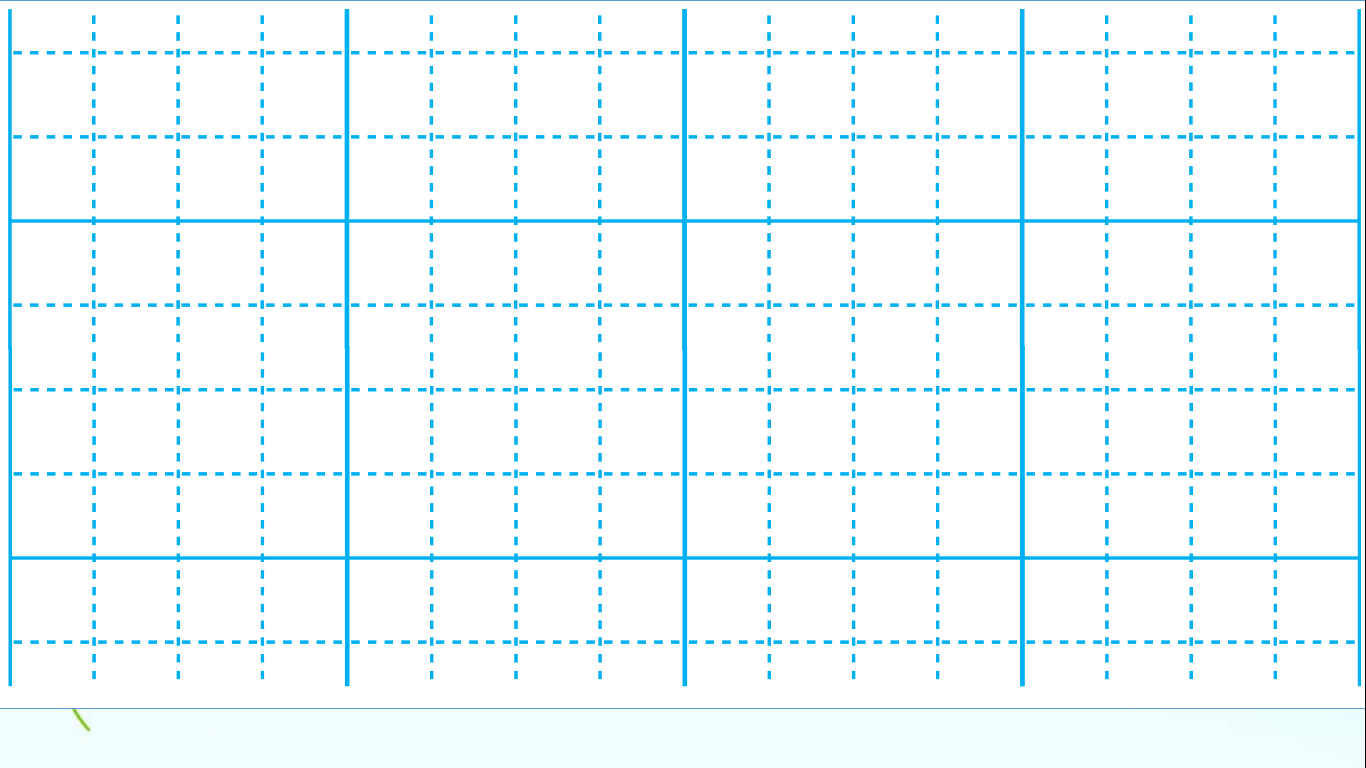 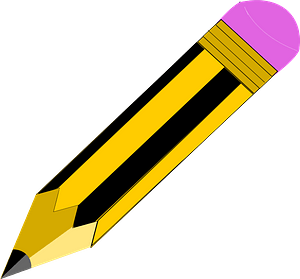 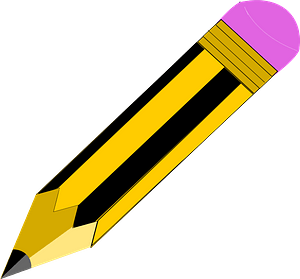 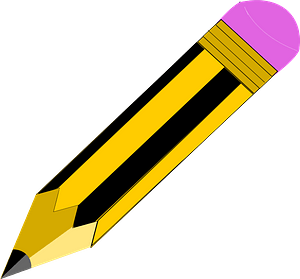 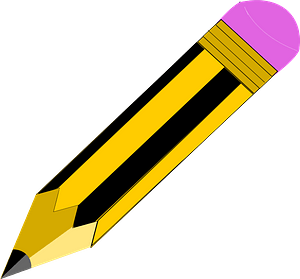 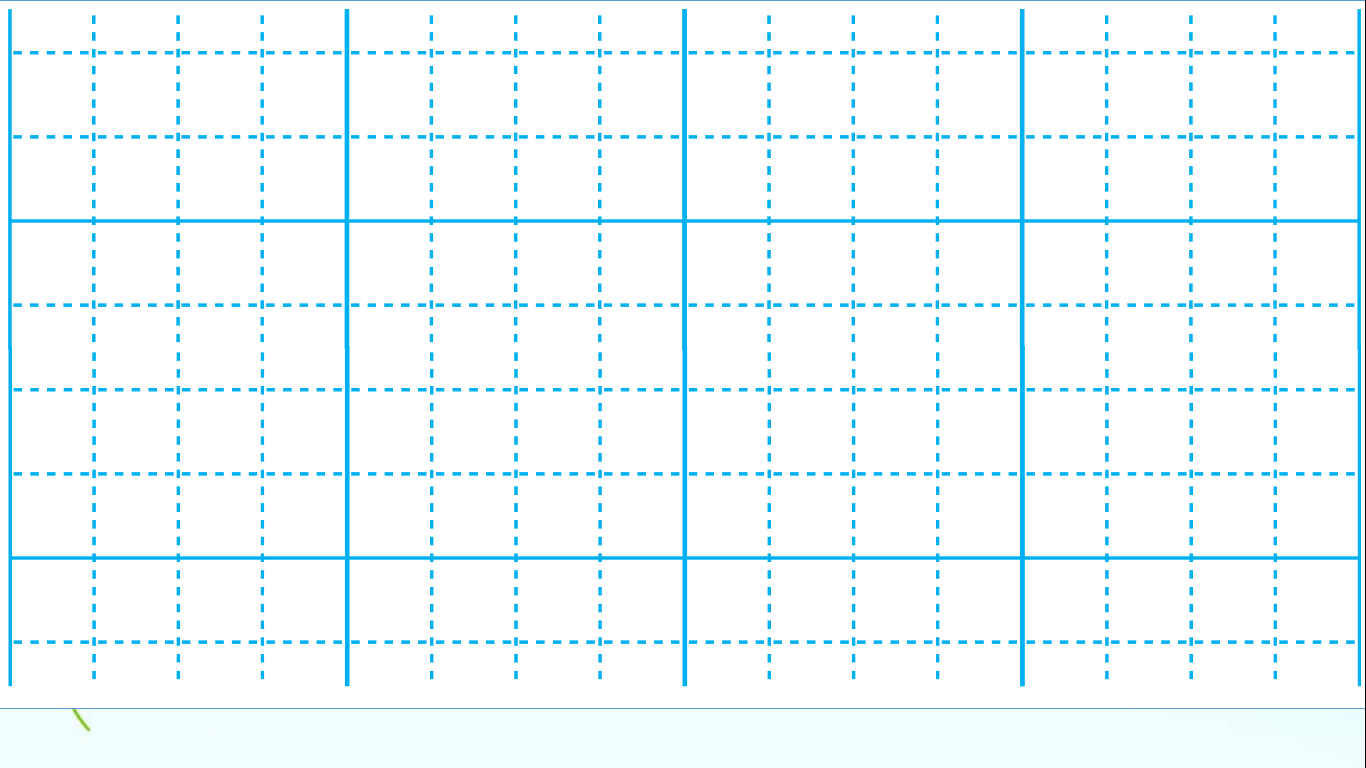 Ď⌐p
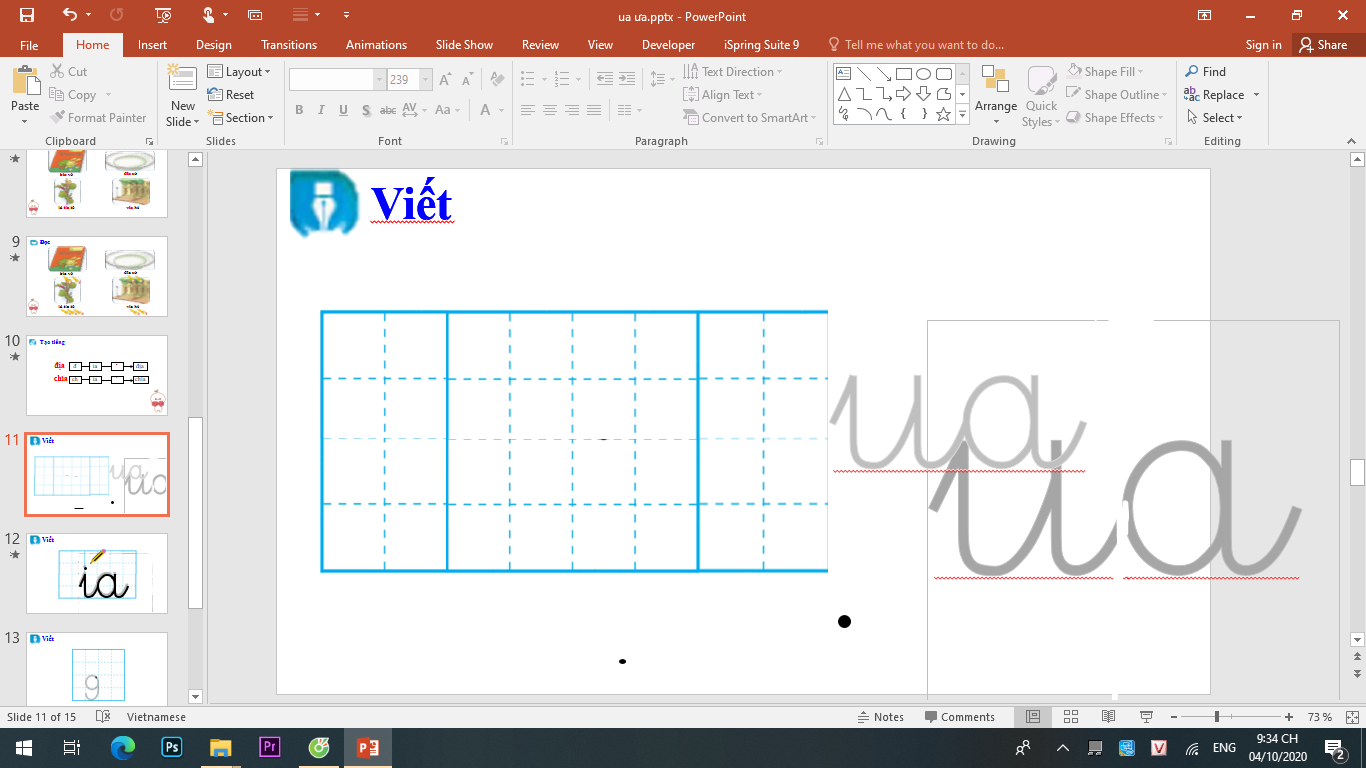 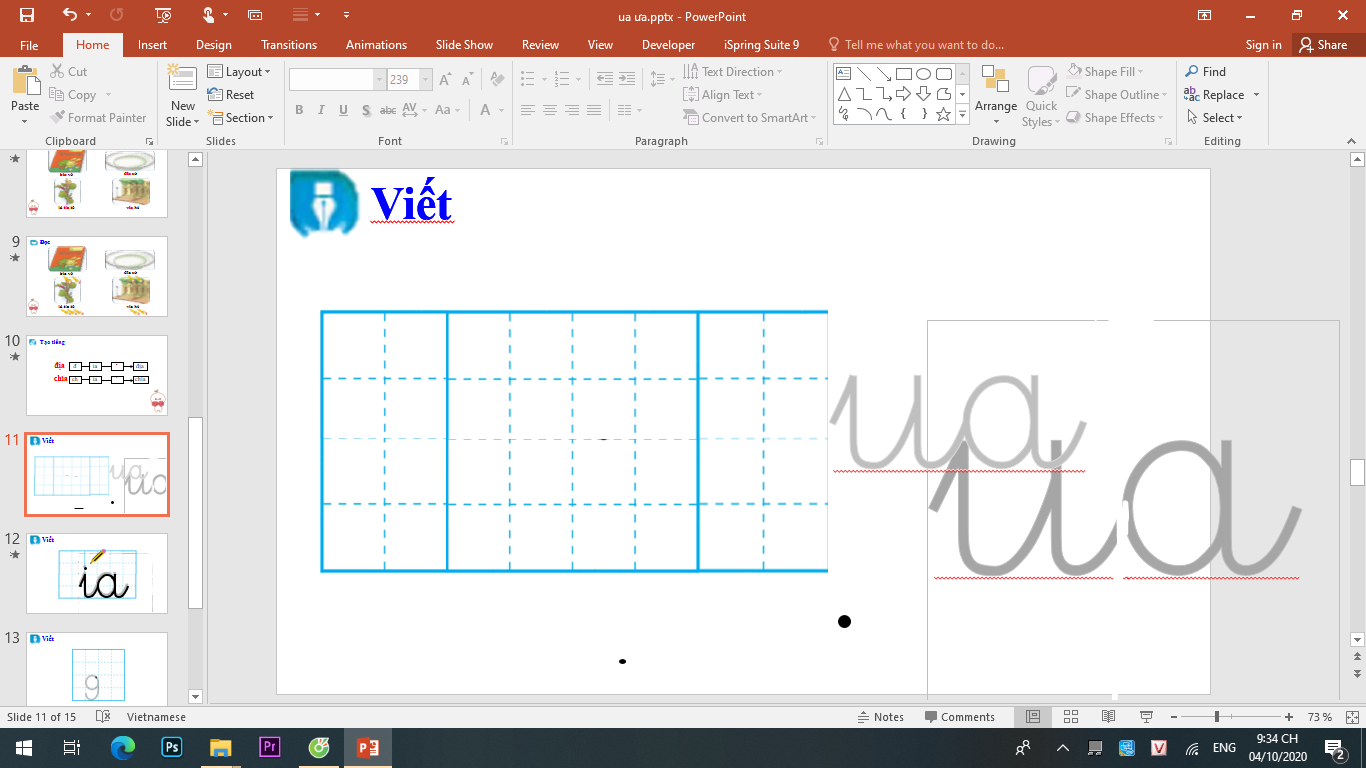 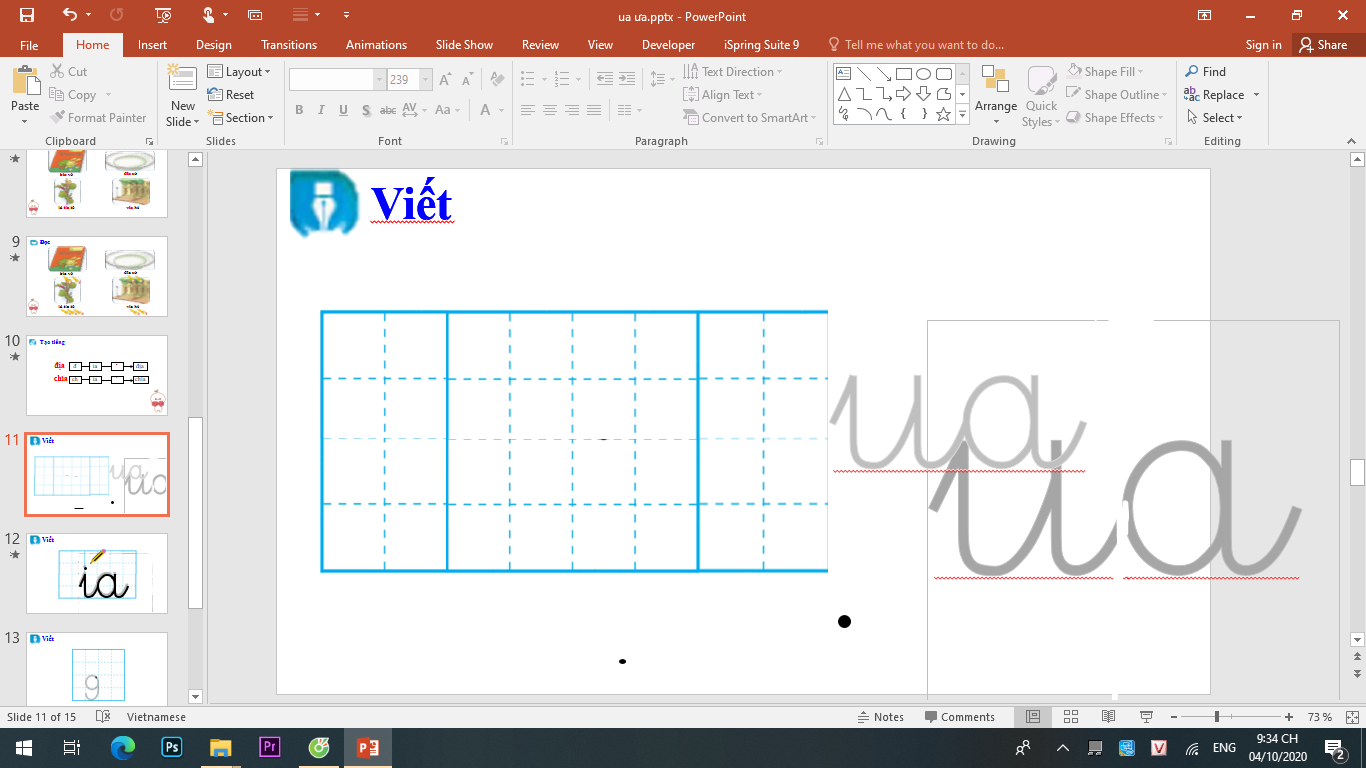 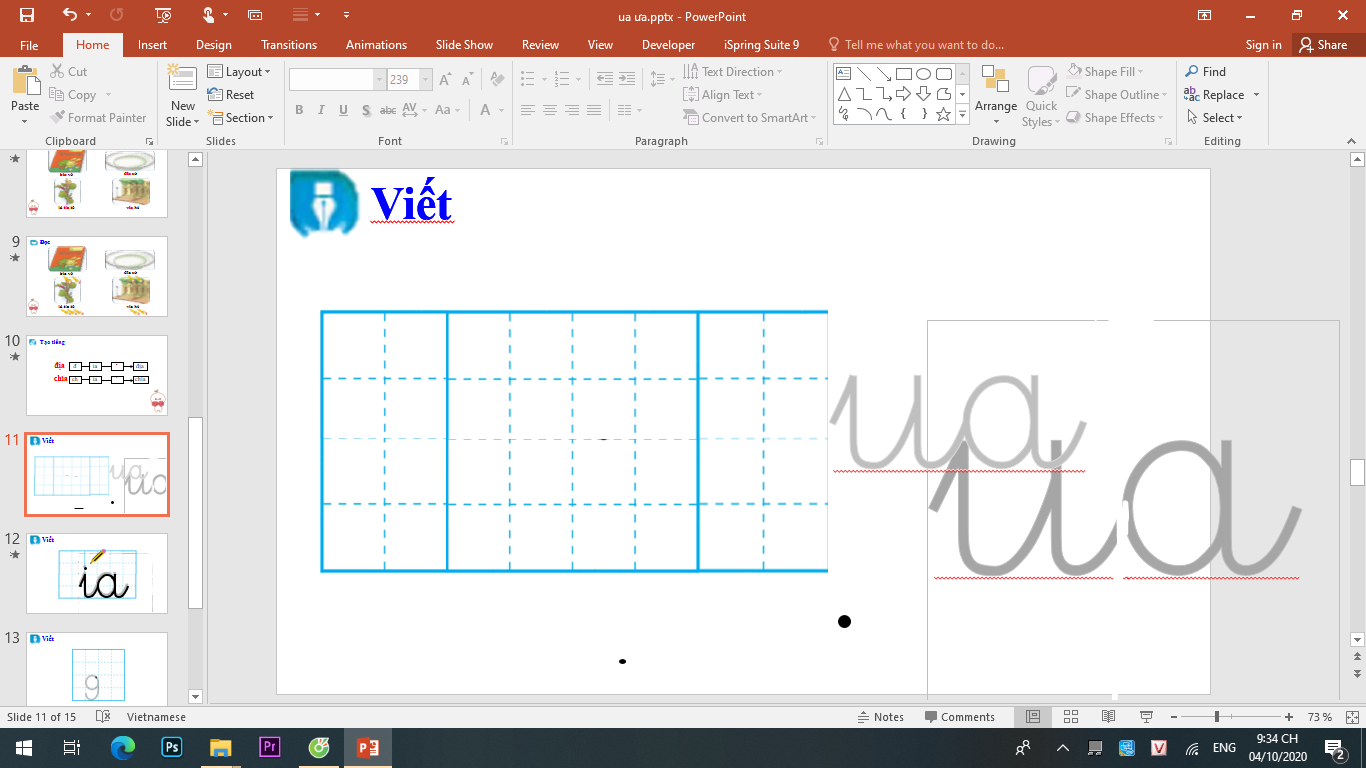 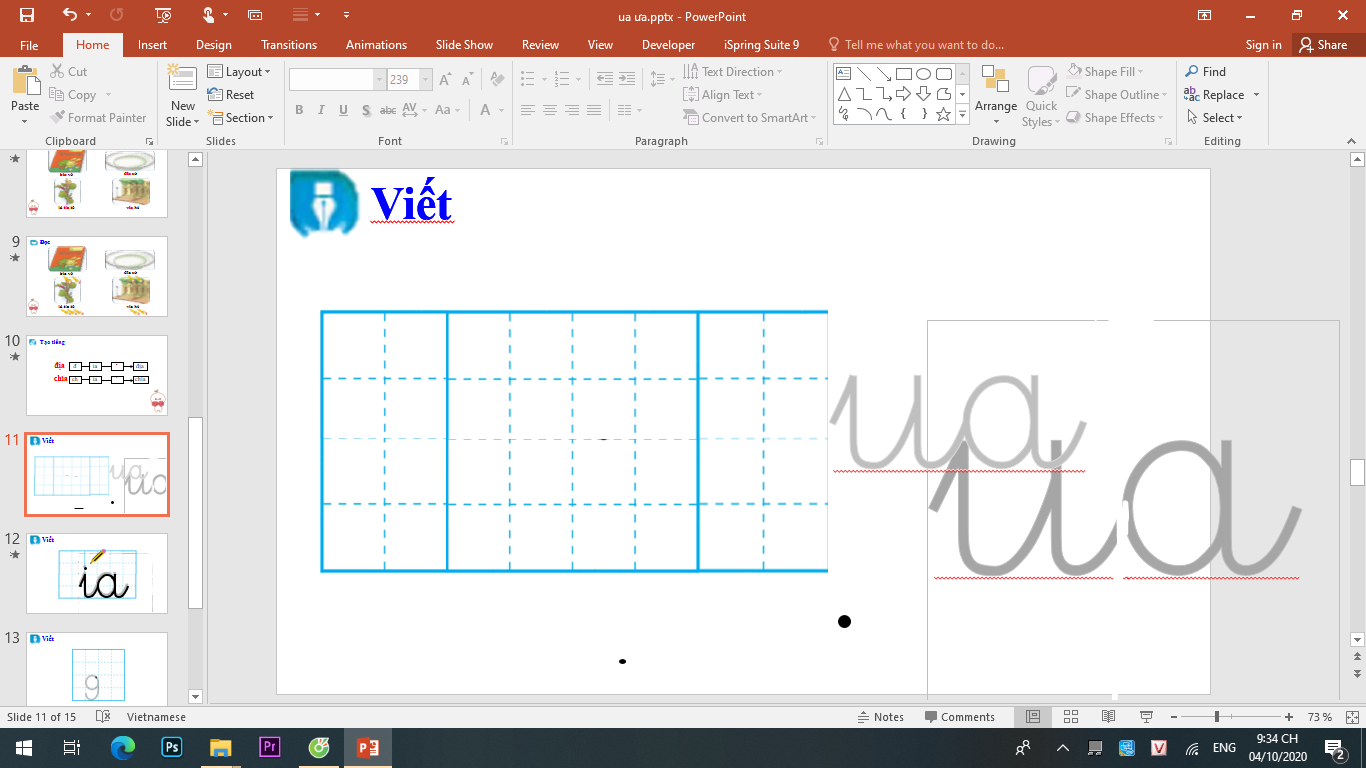 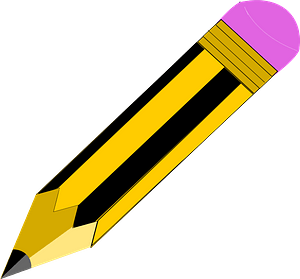 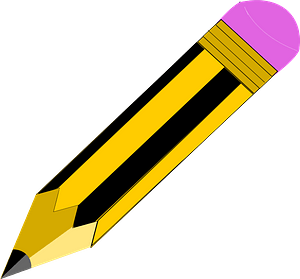 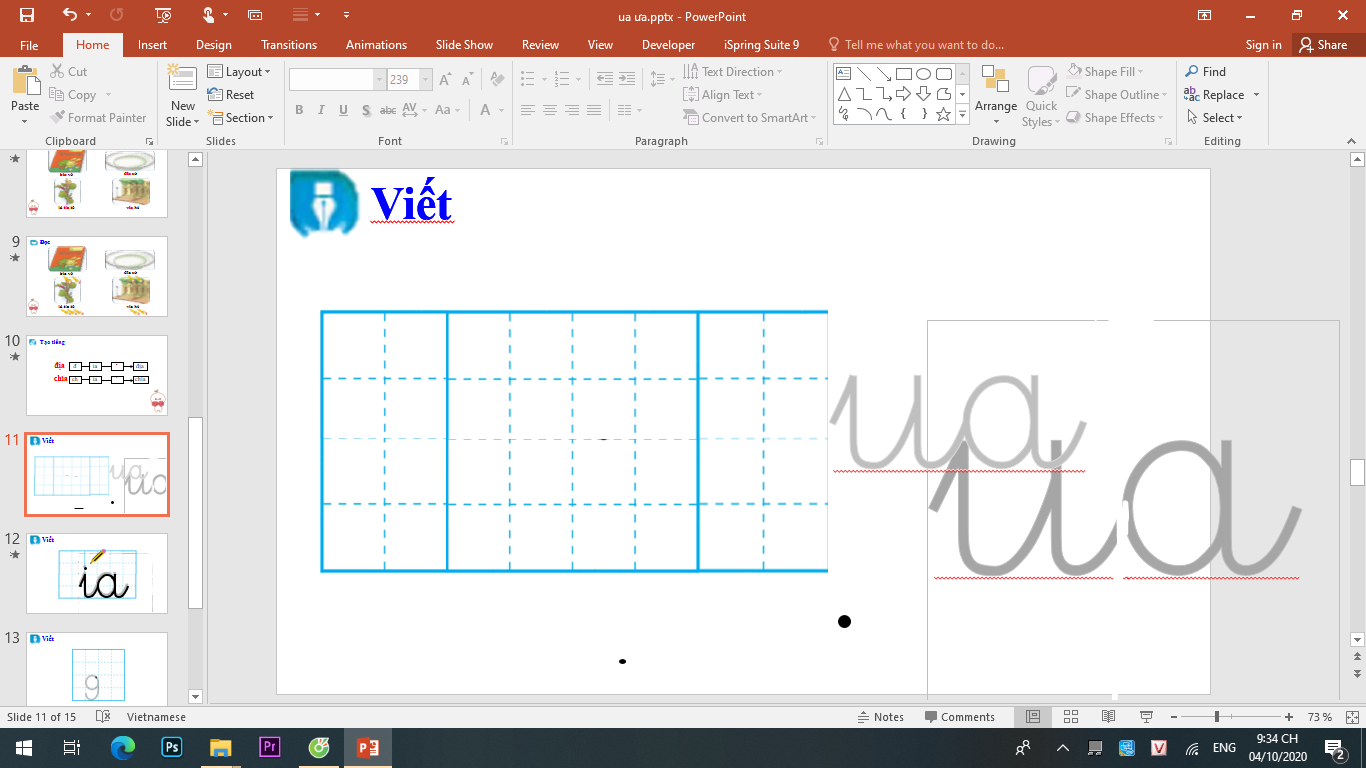 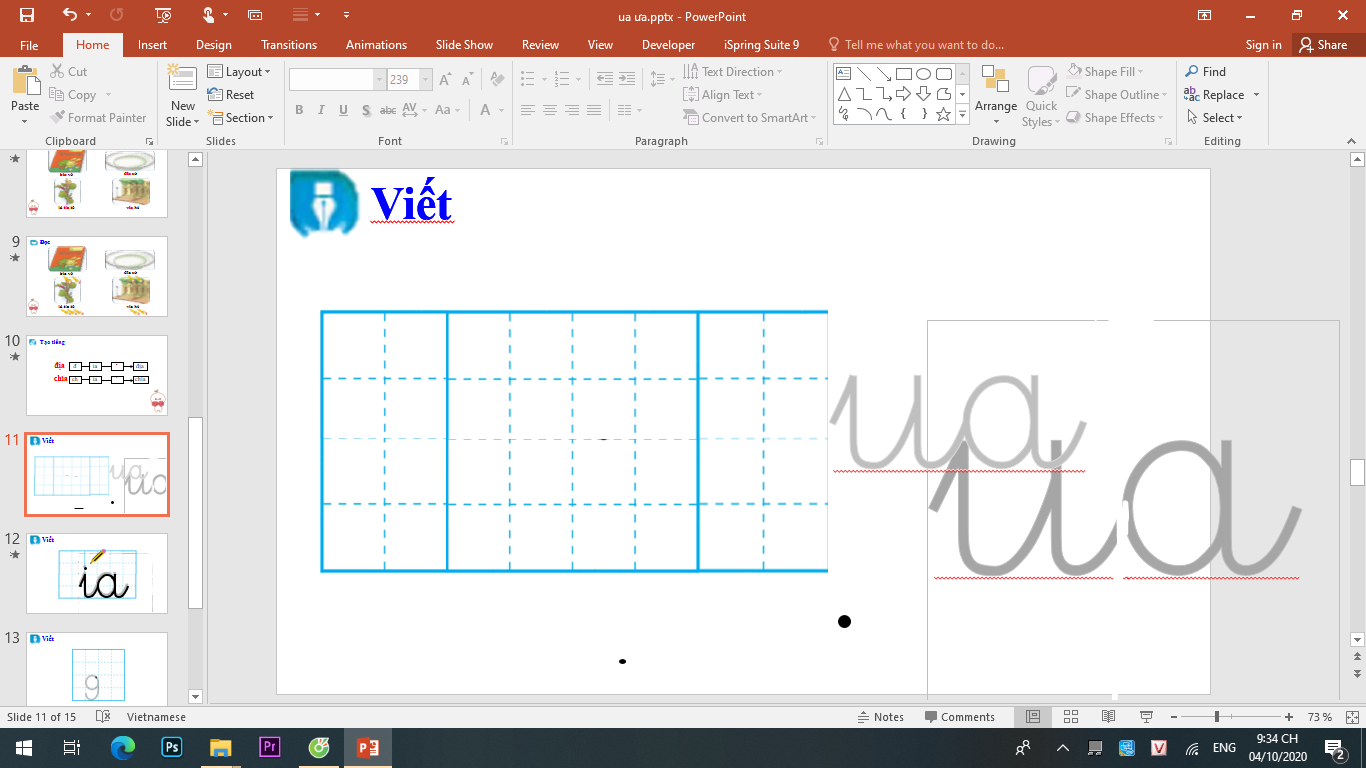 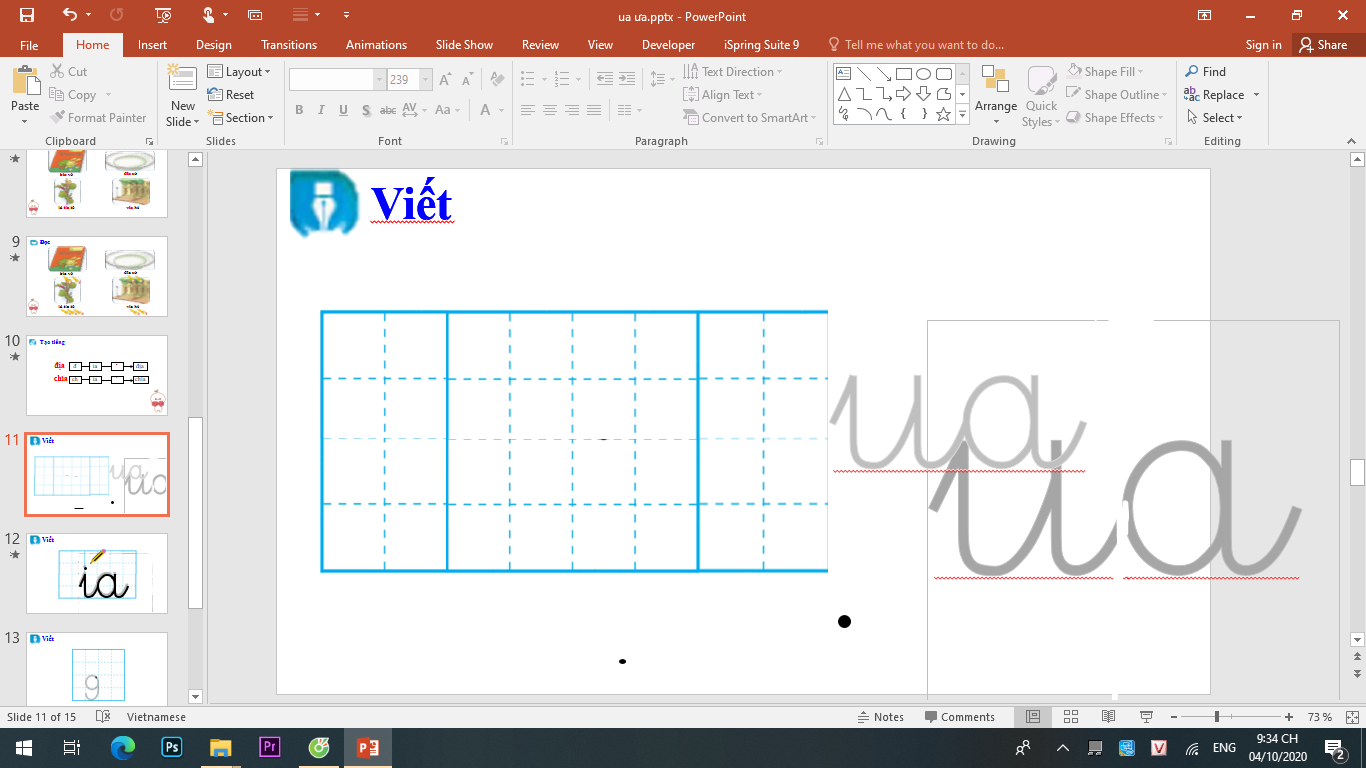 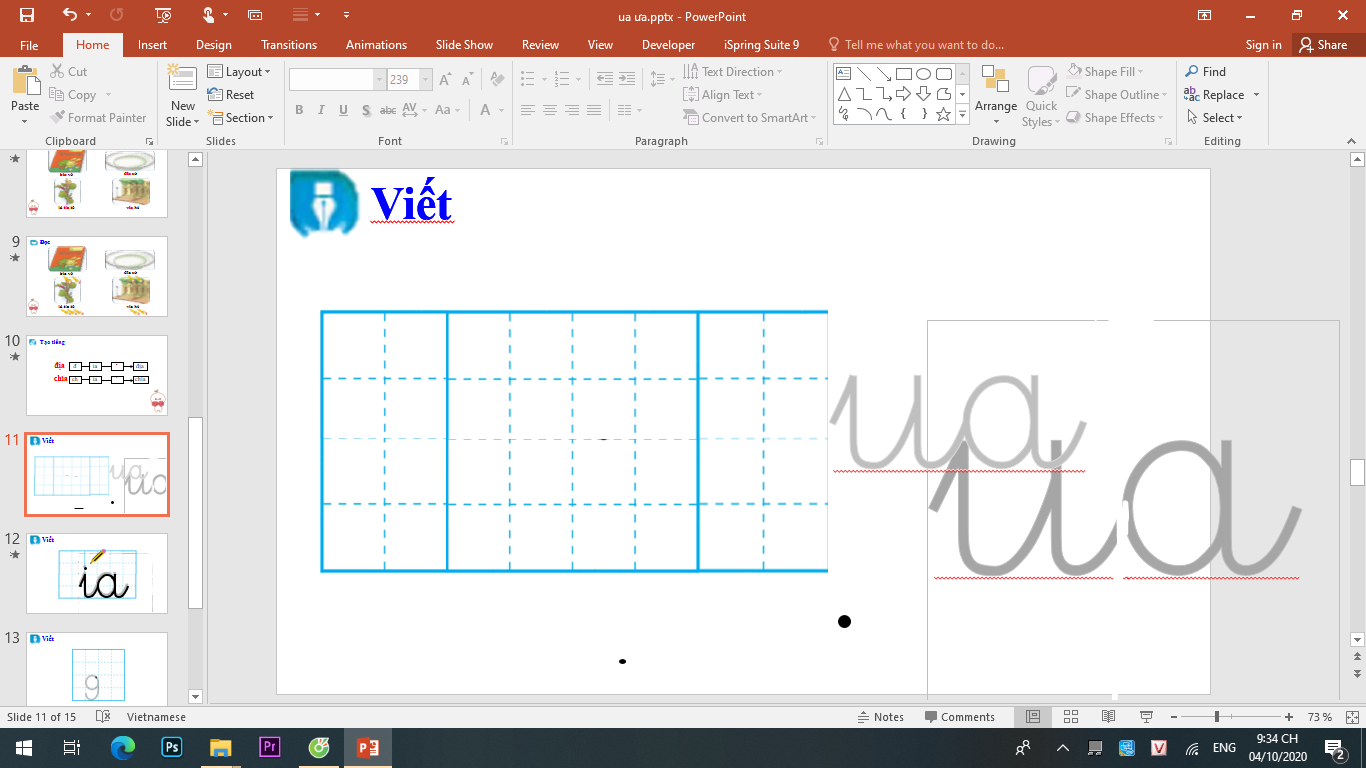 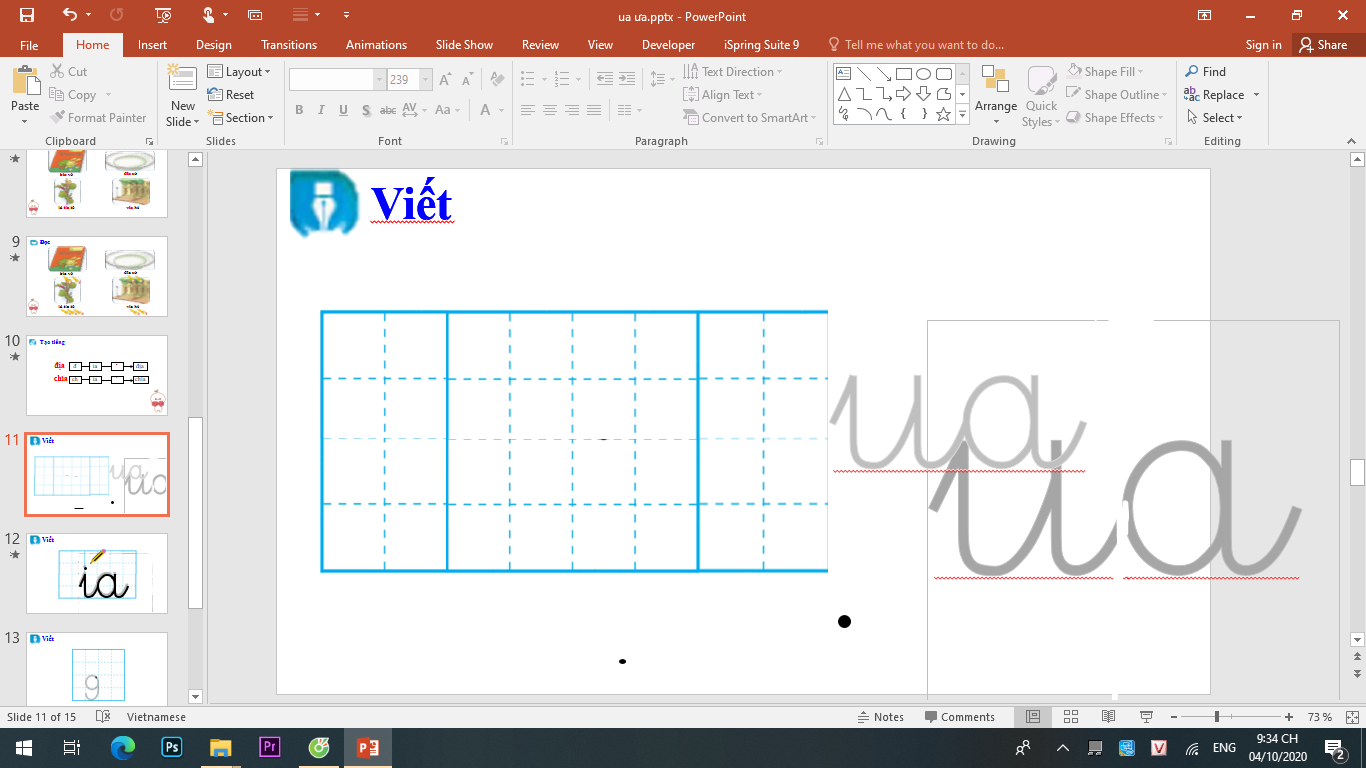 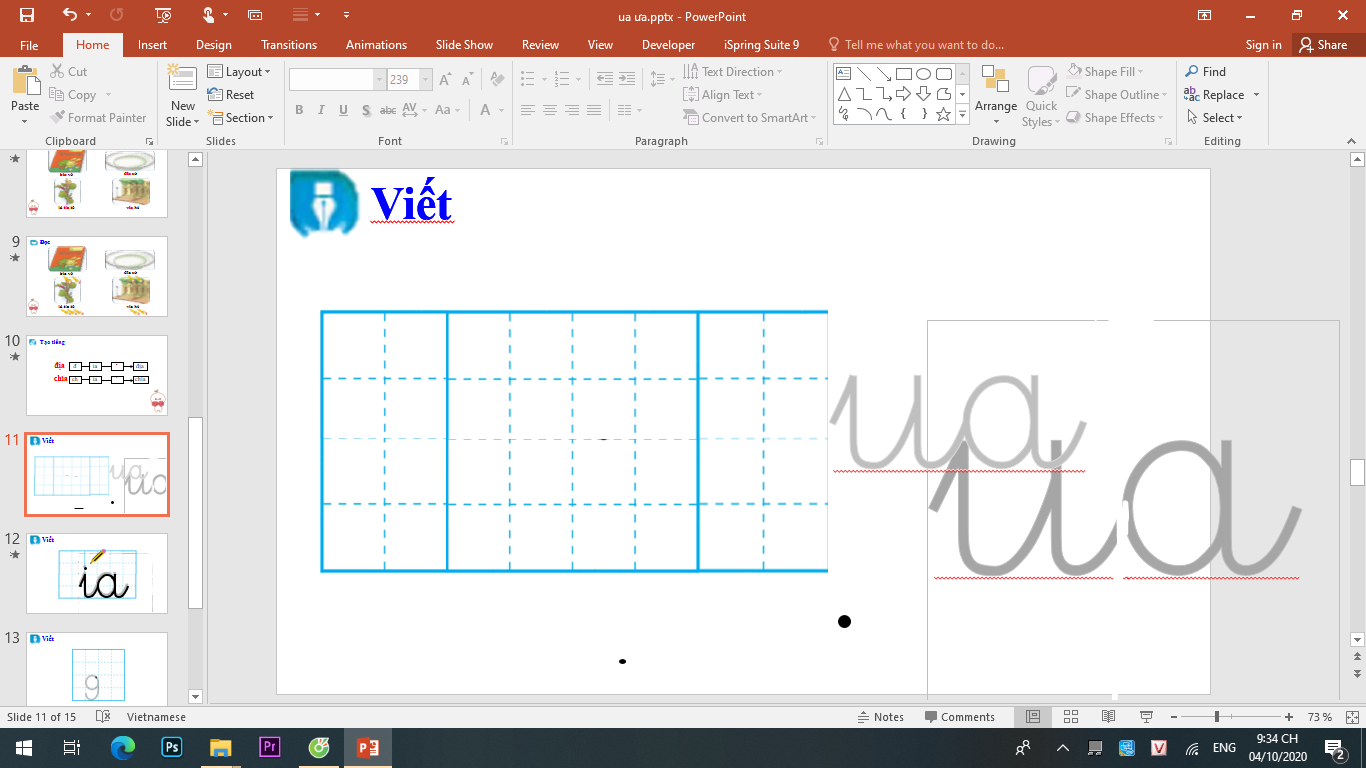 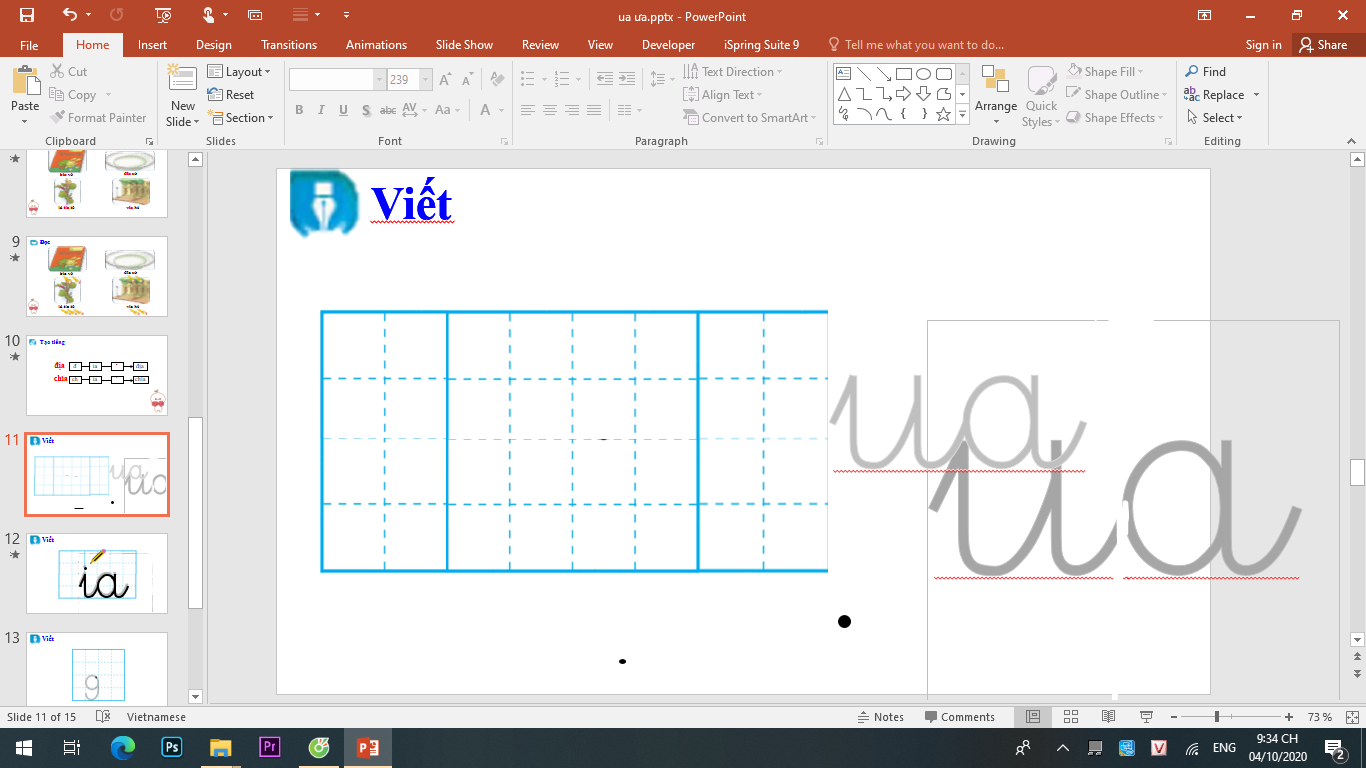 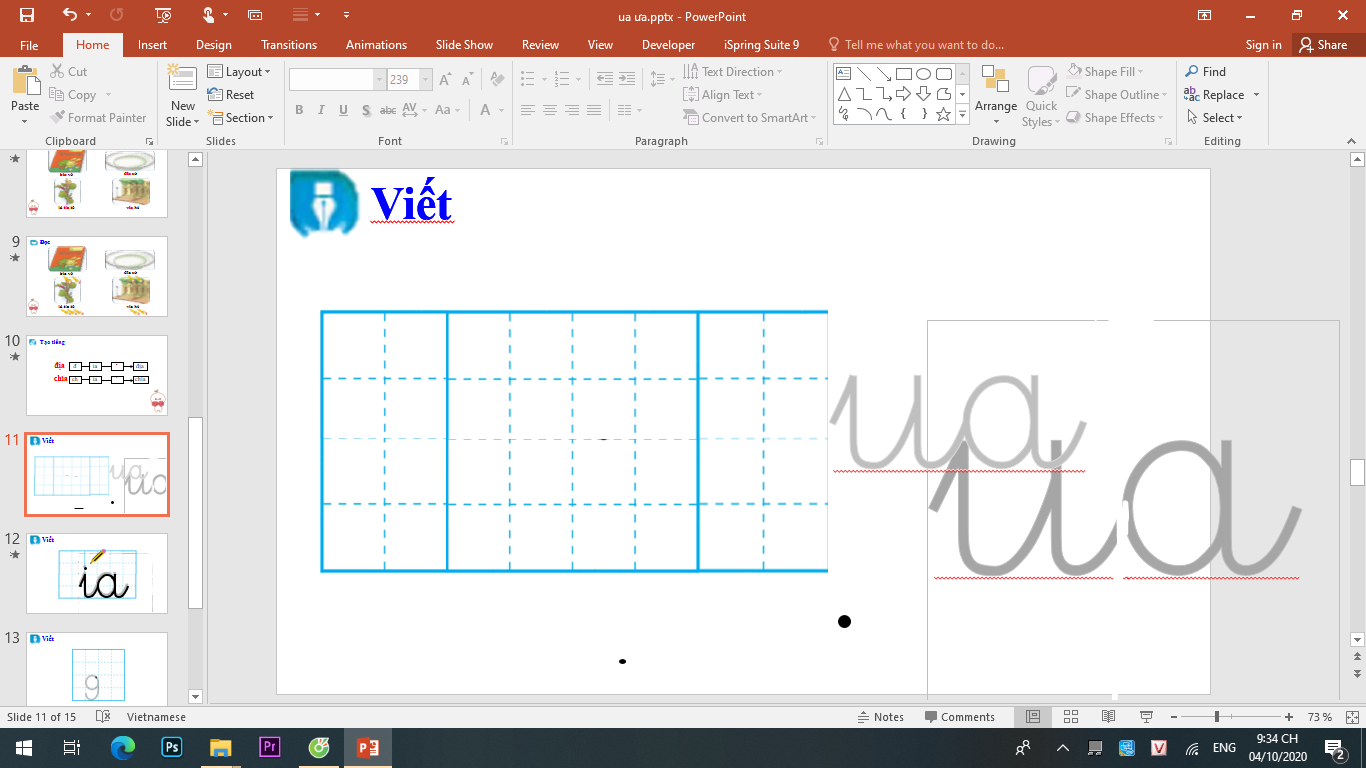 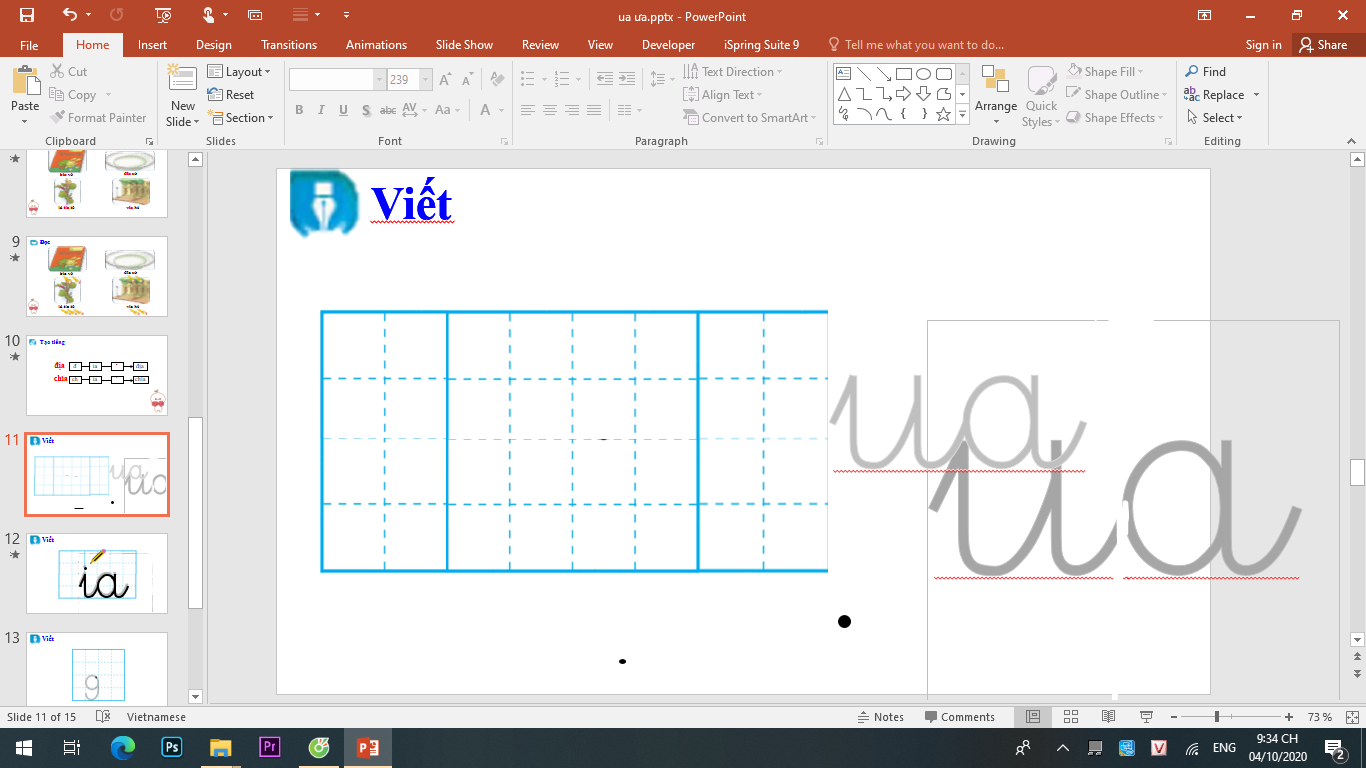 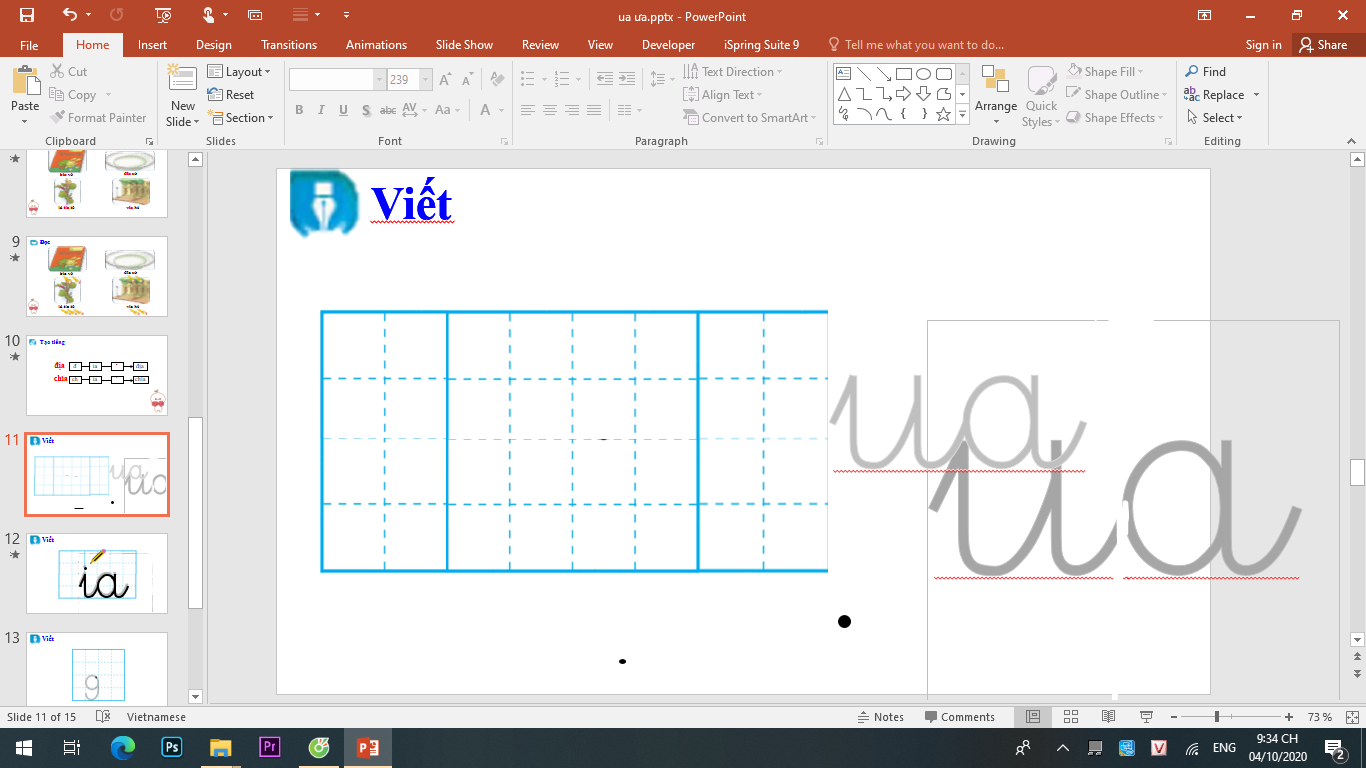 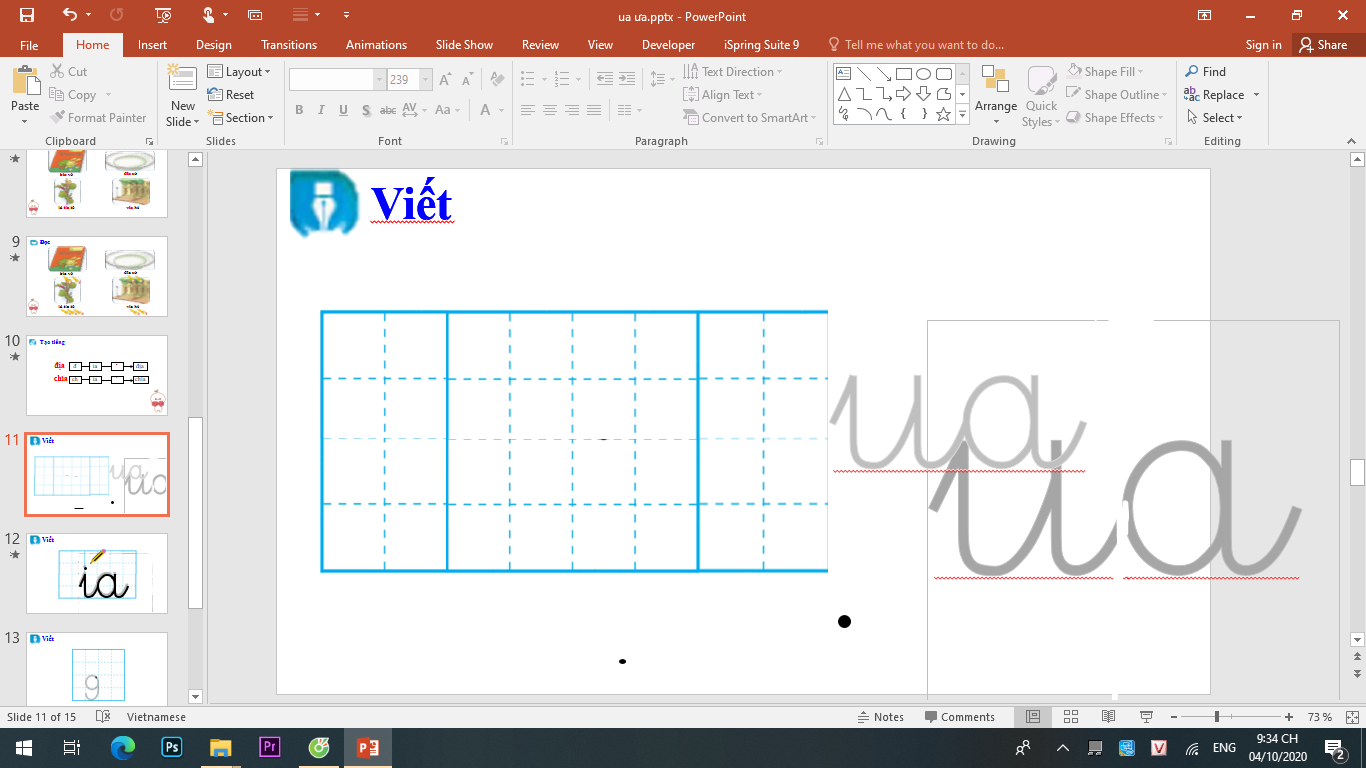 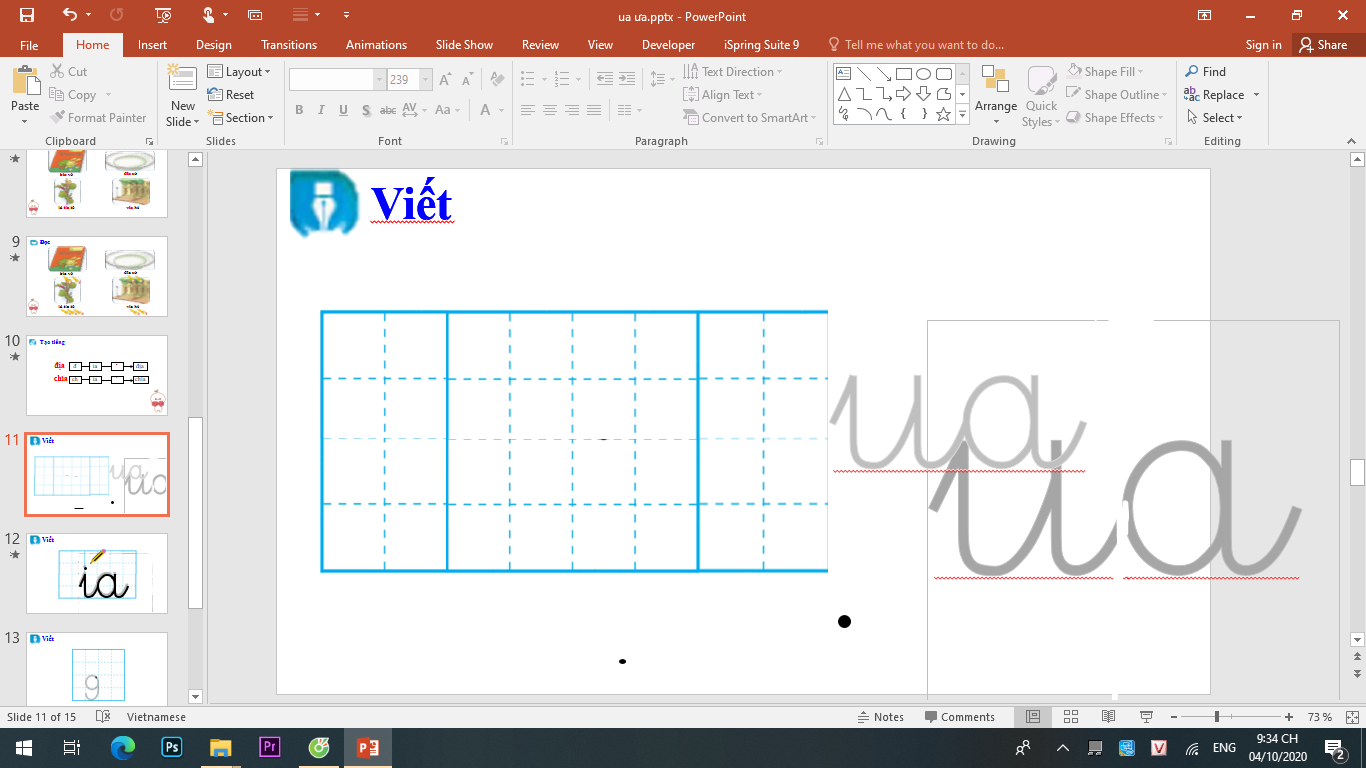 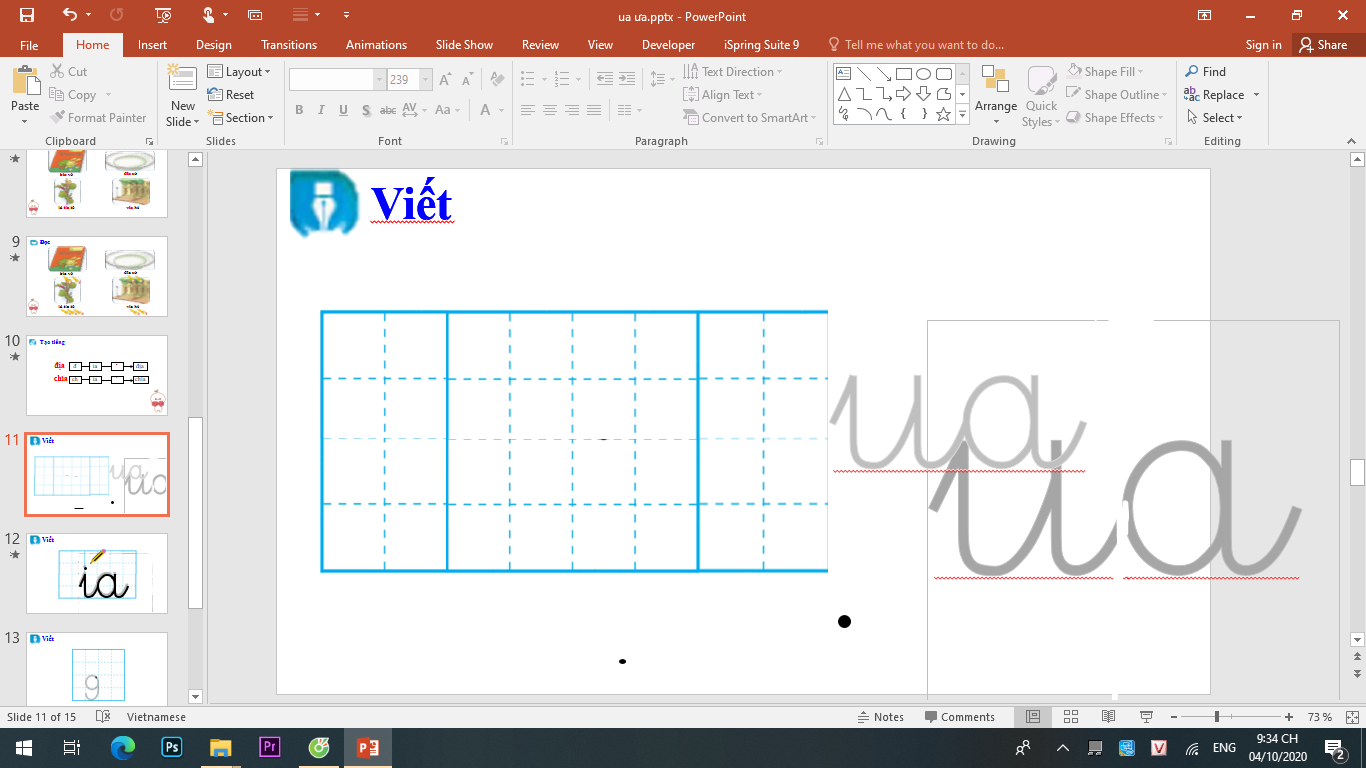 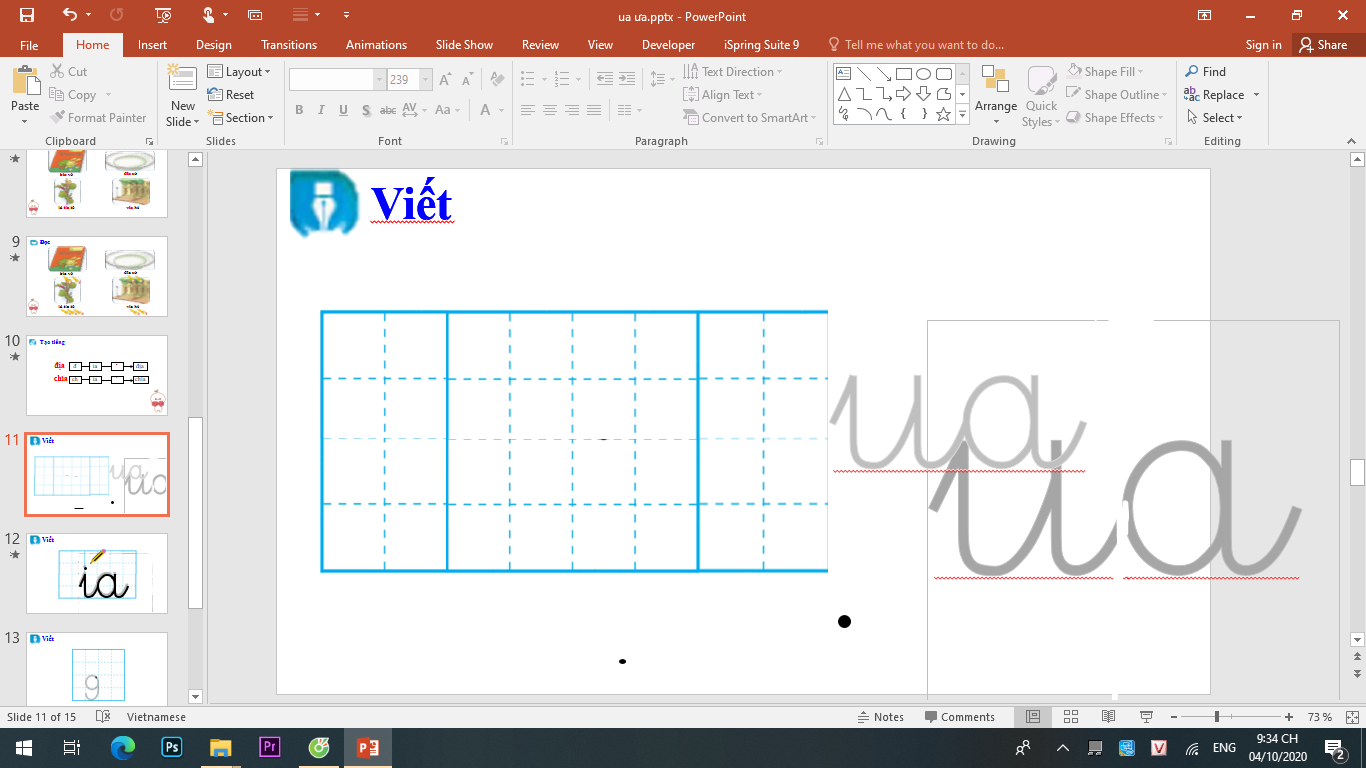 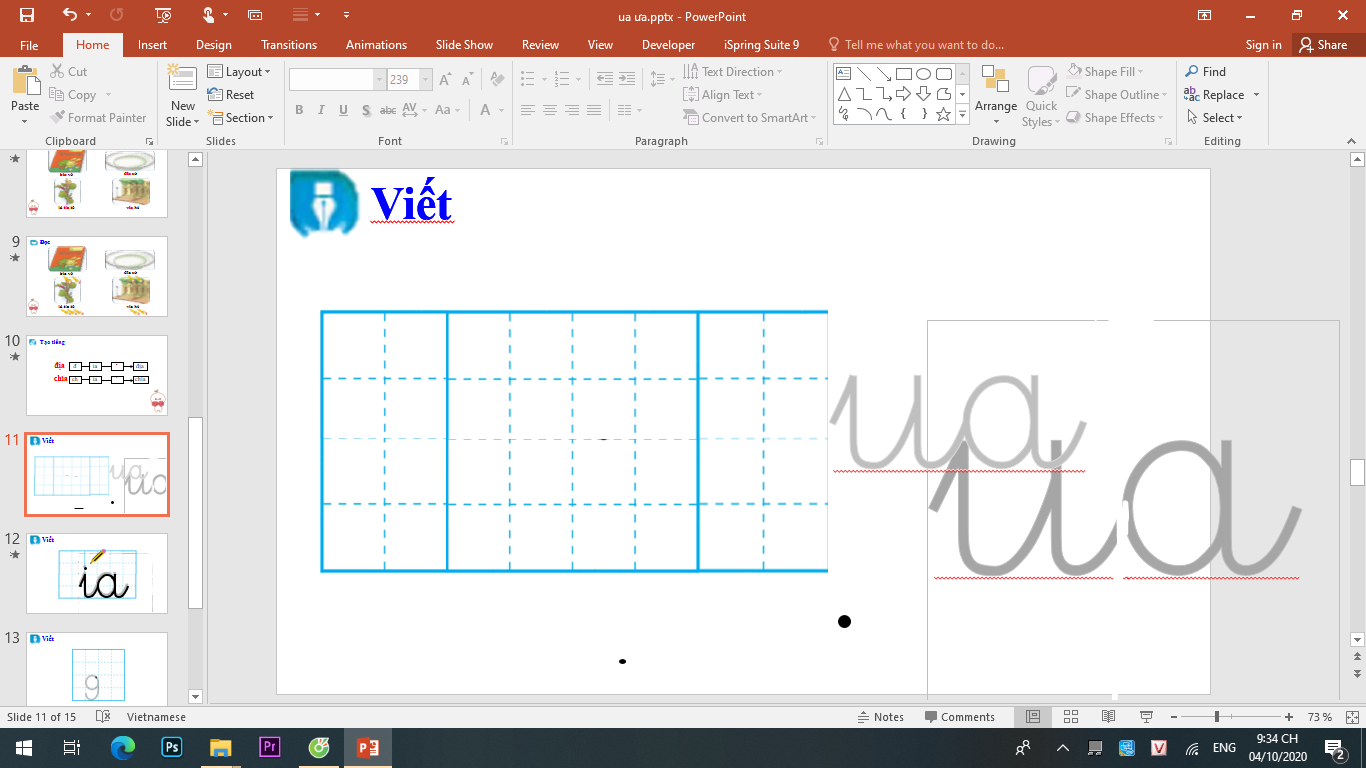 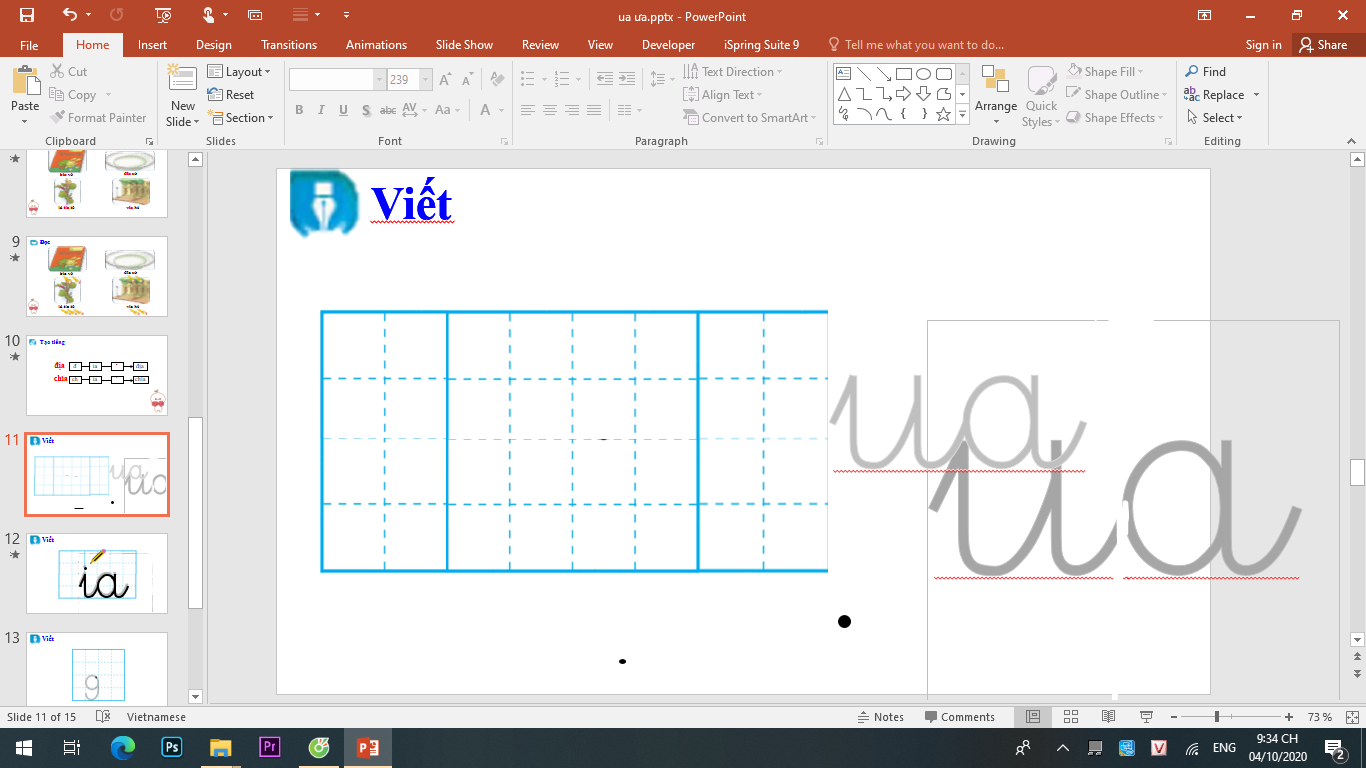 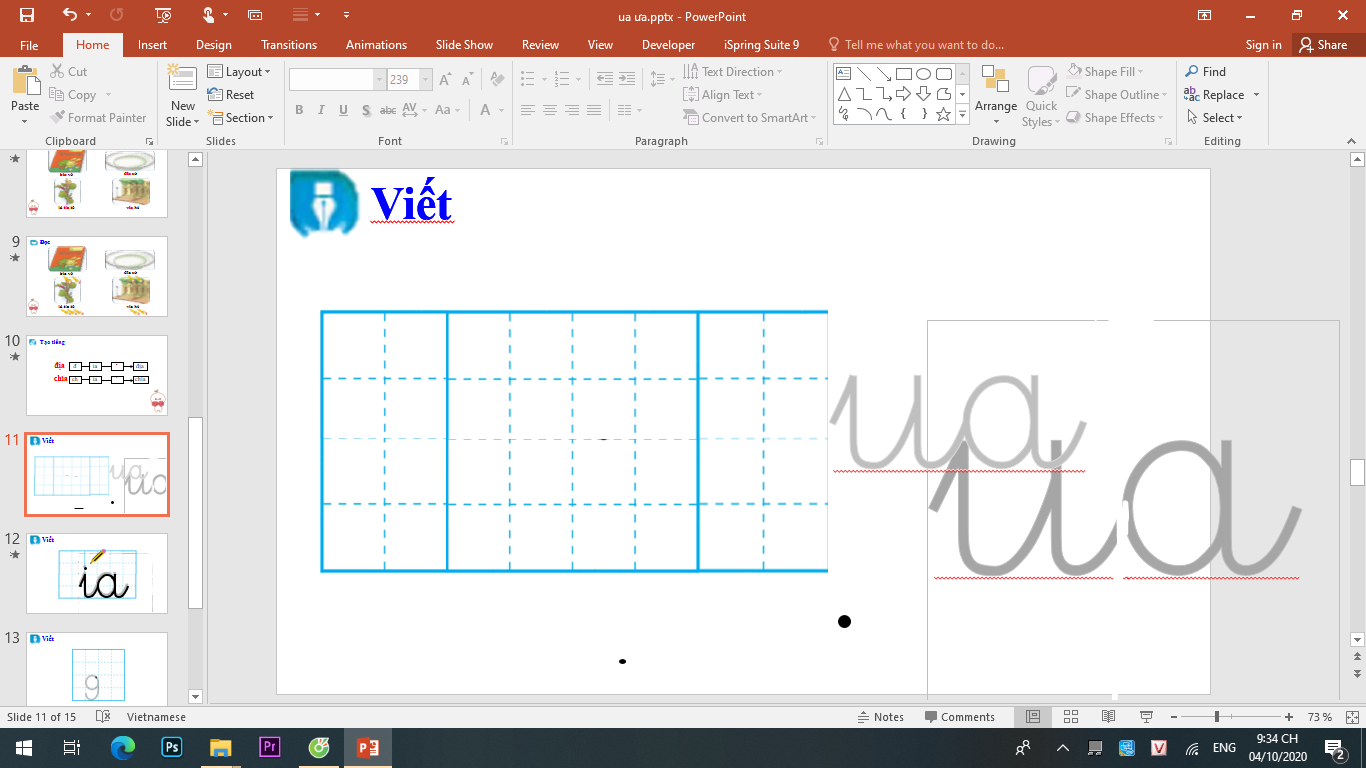 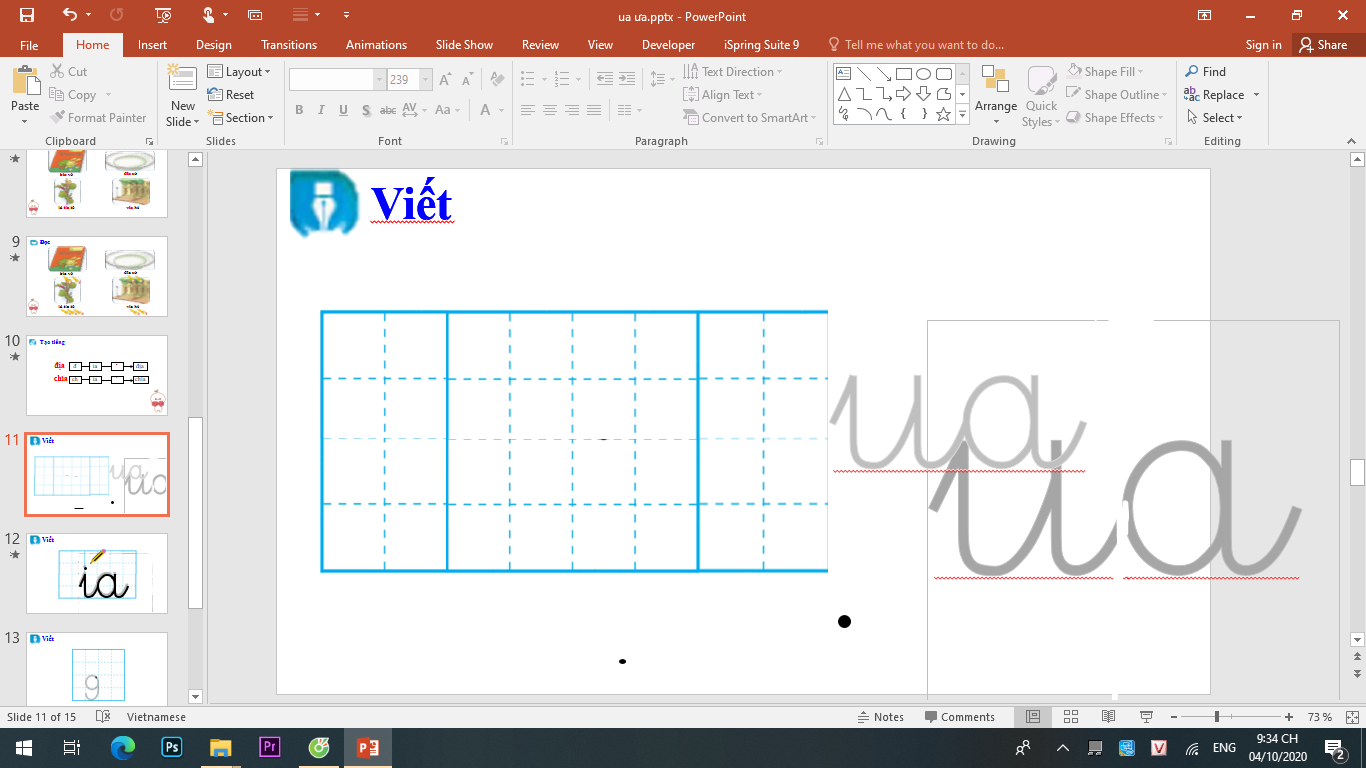 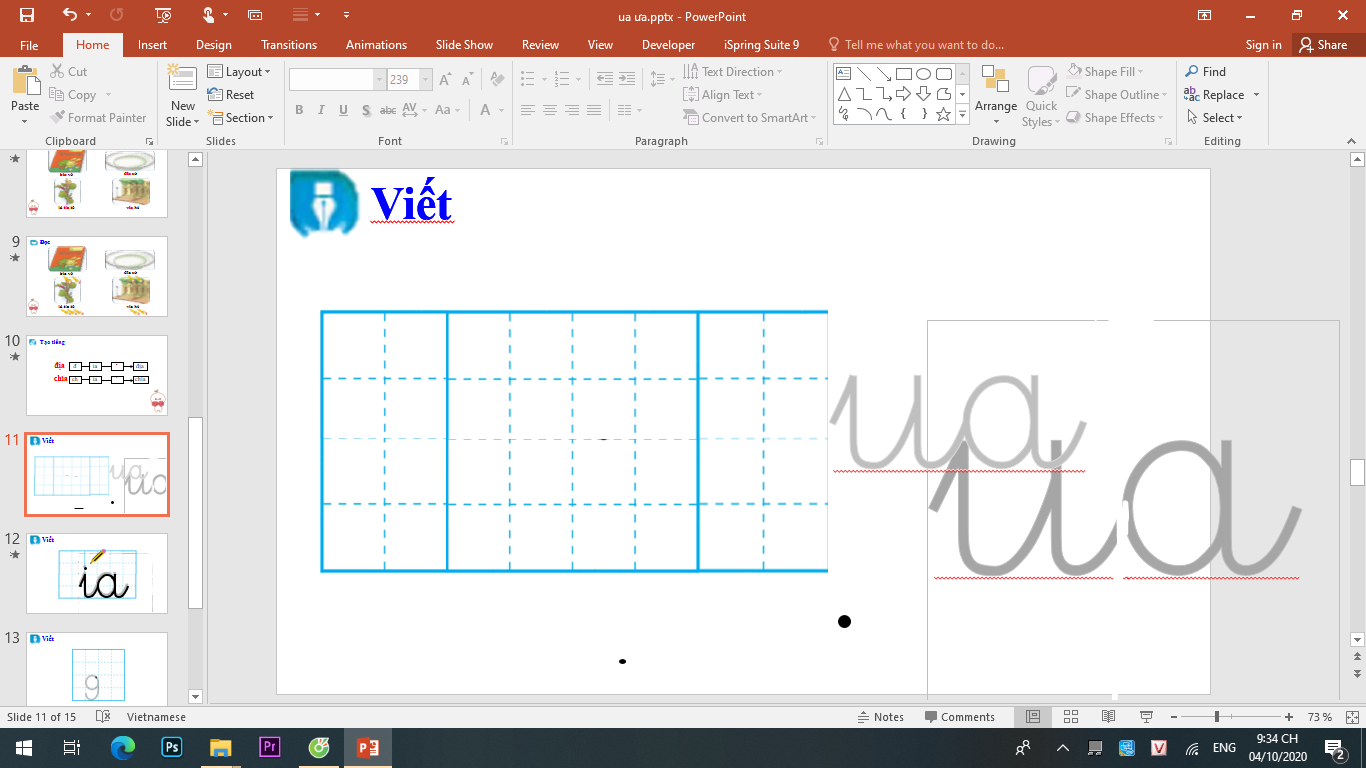 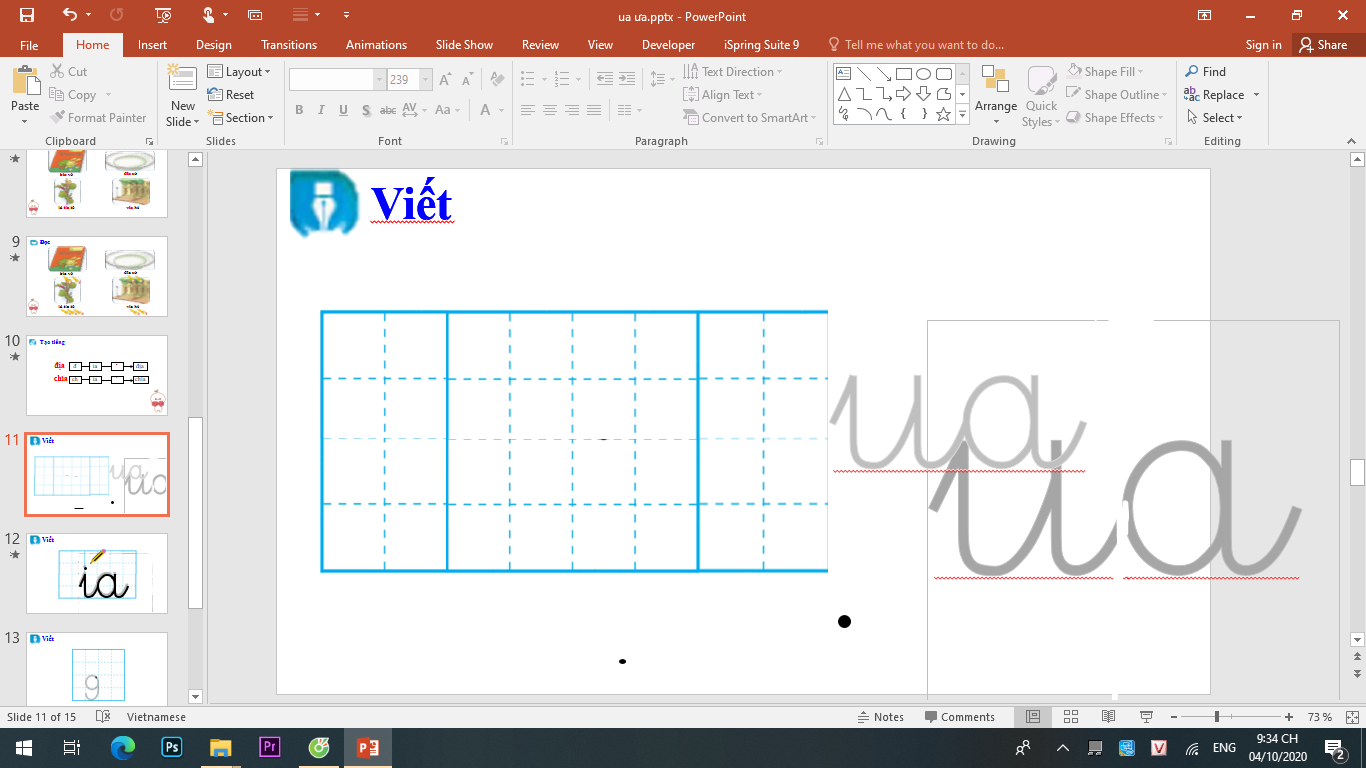 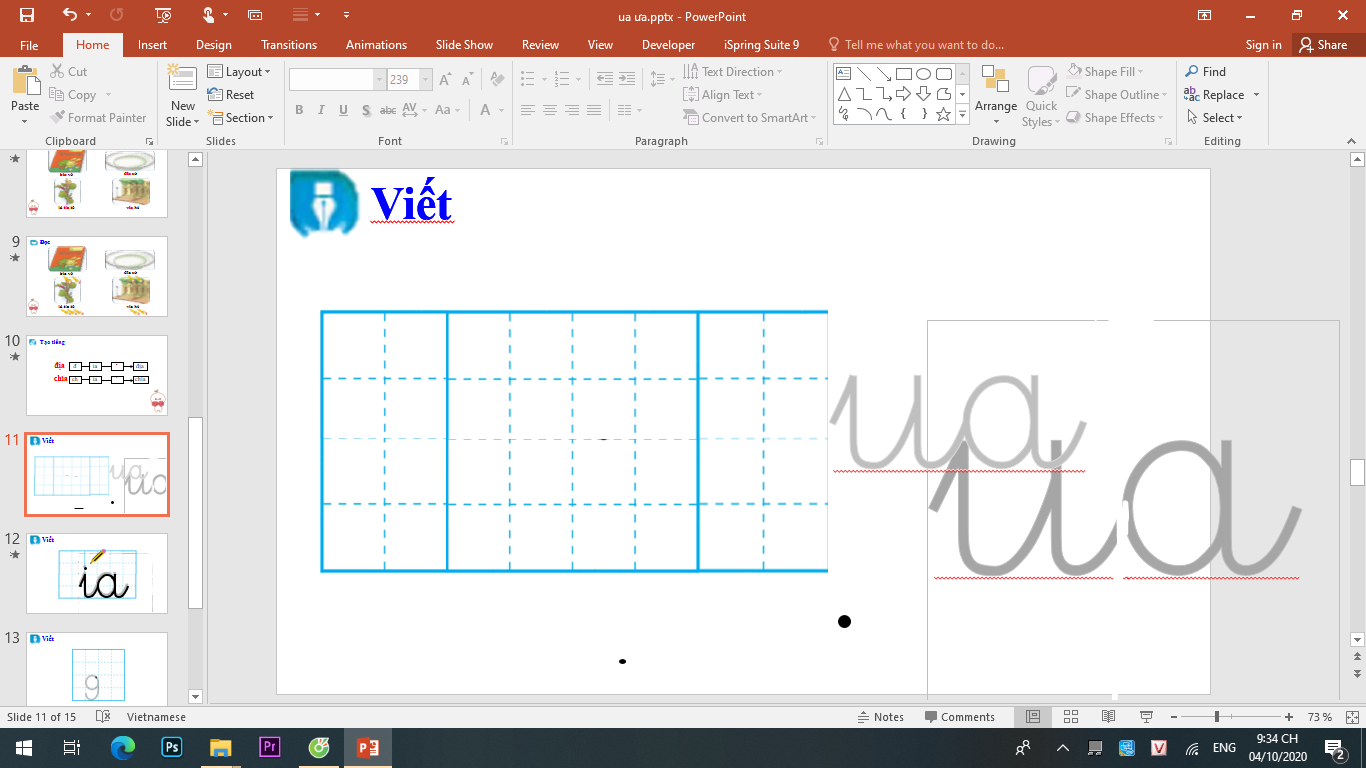 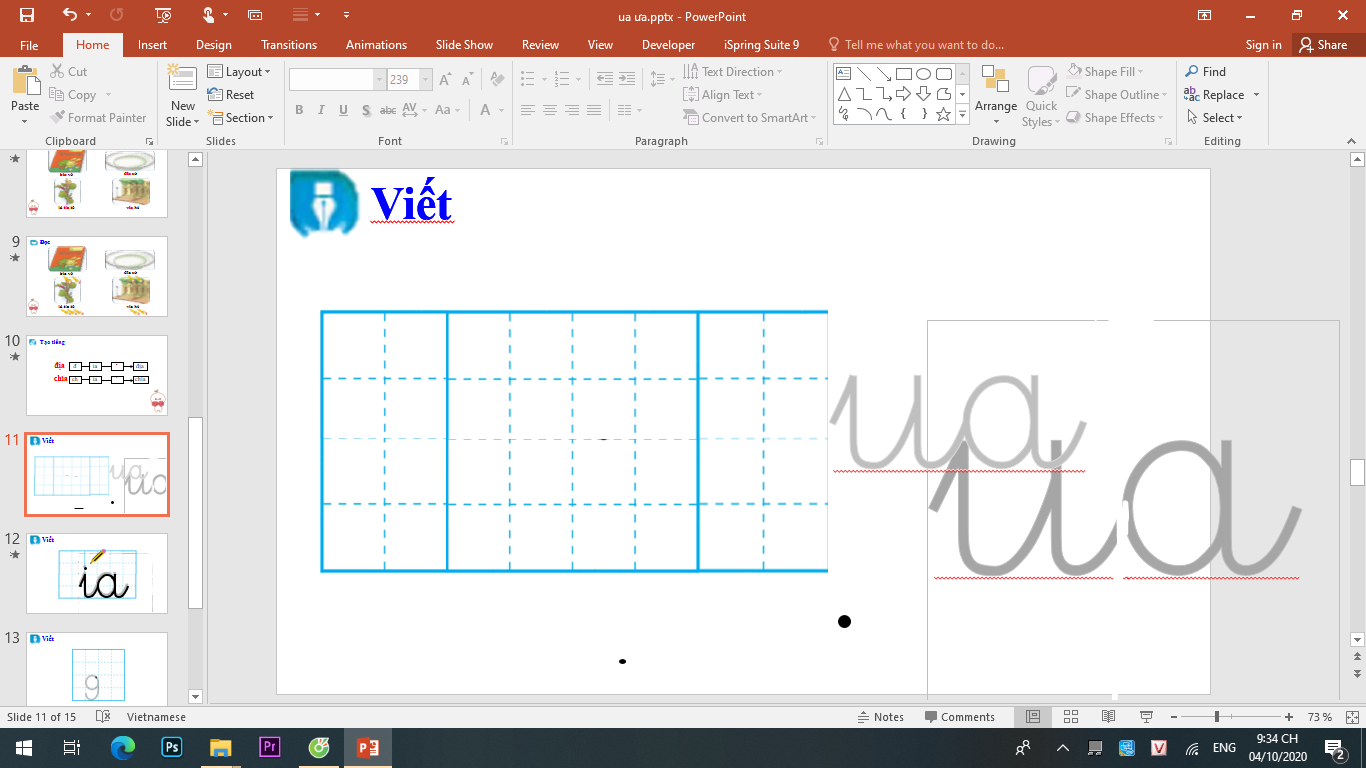 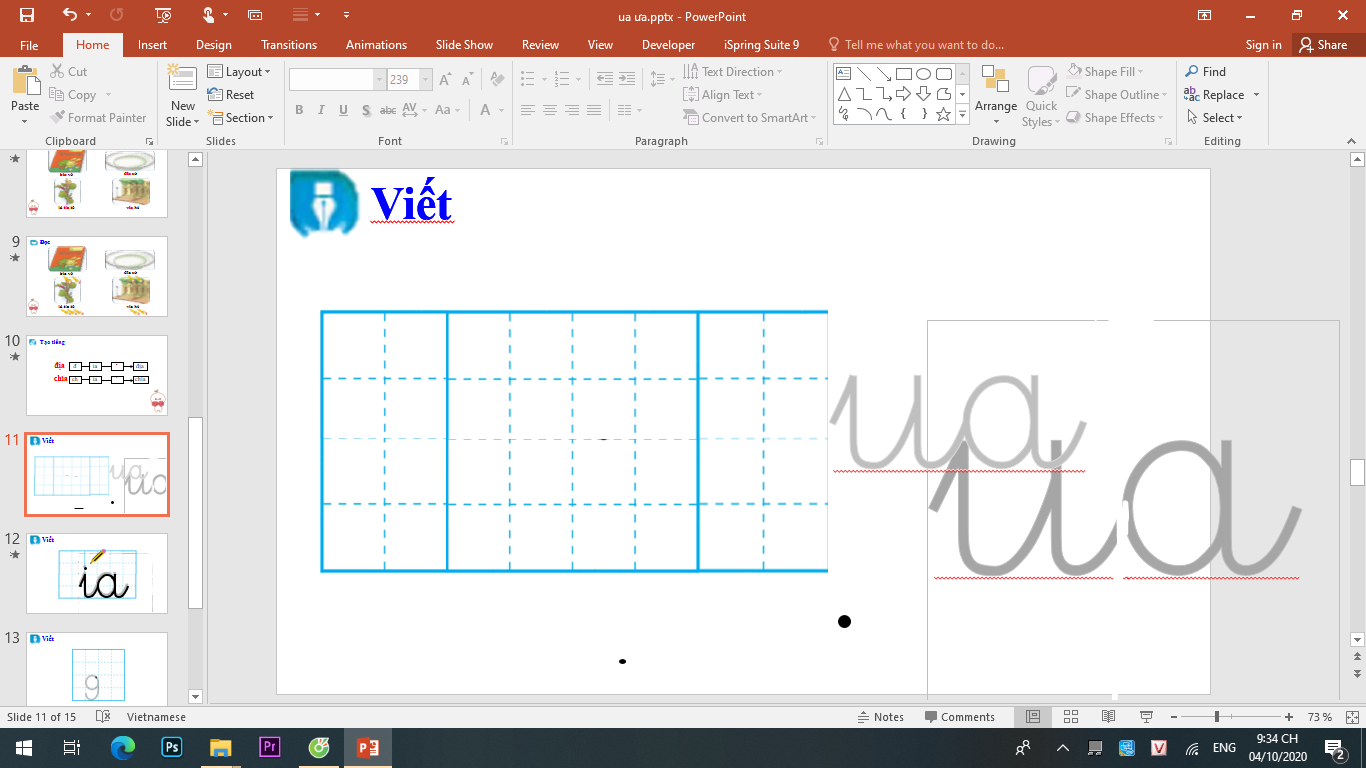 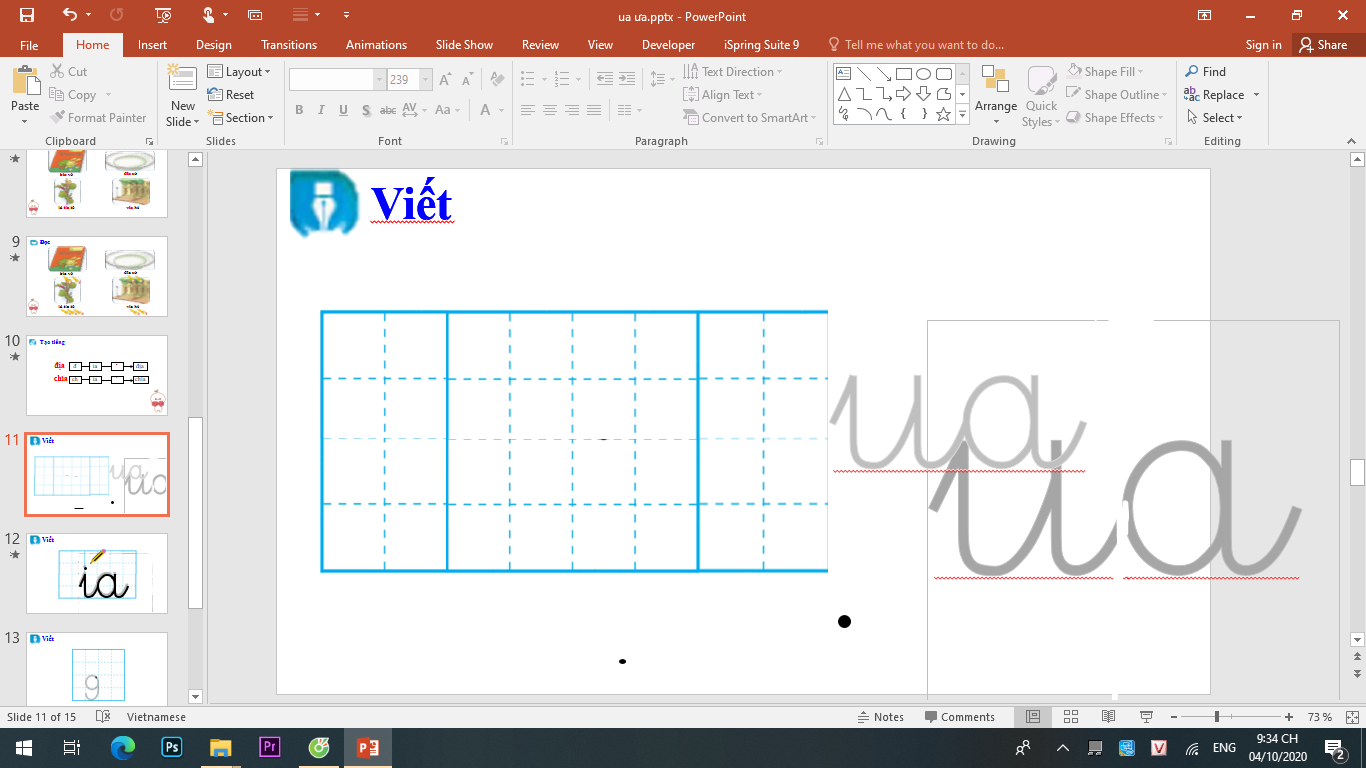 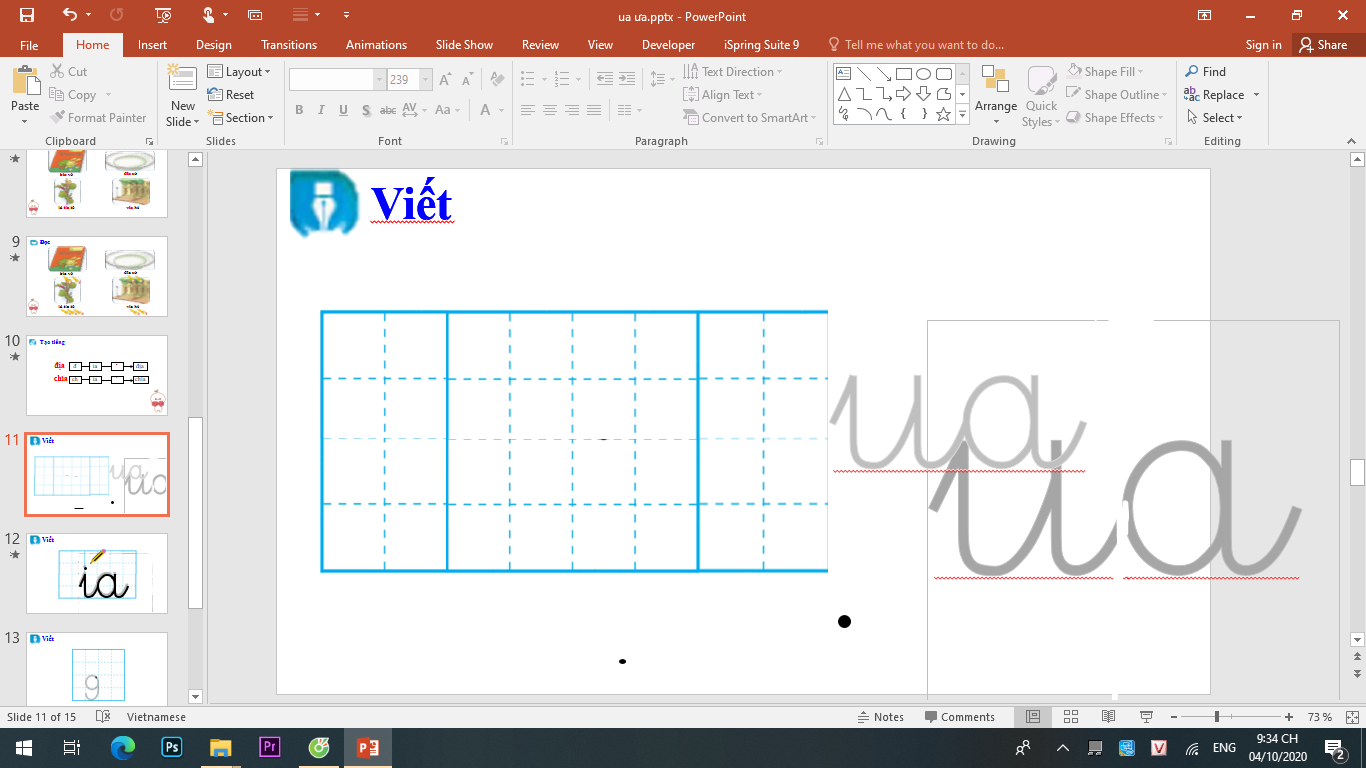 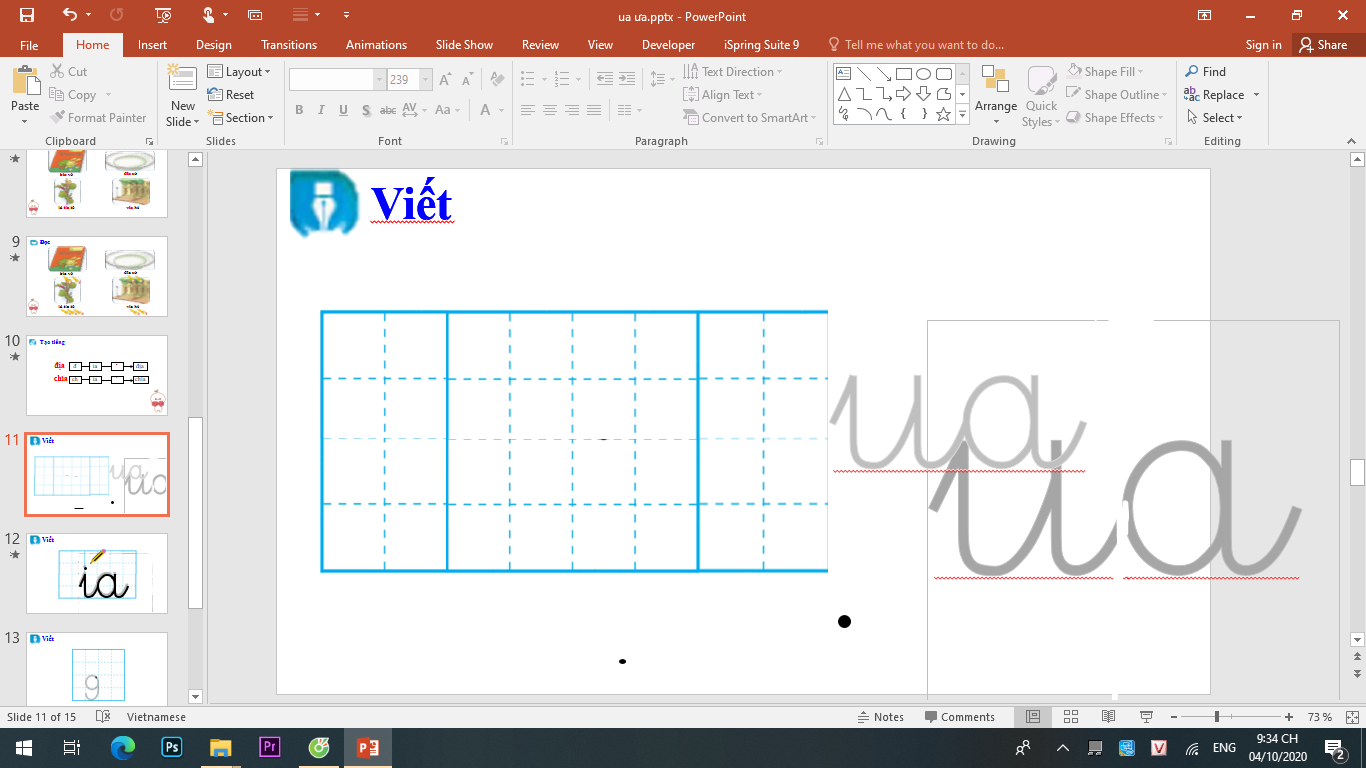 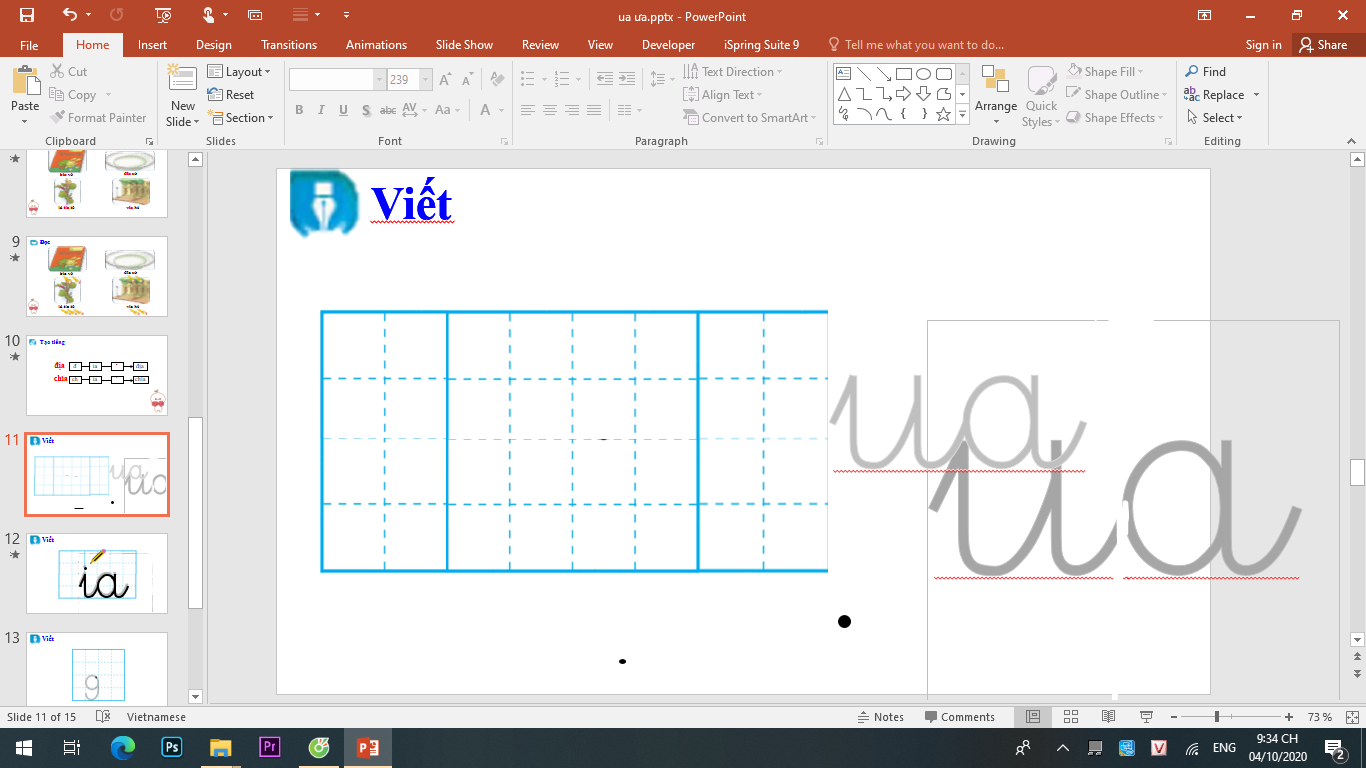 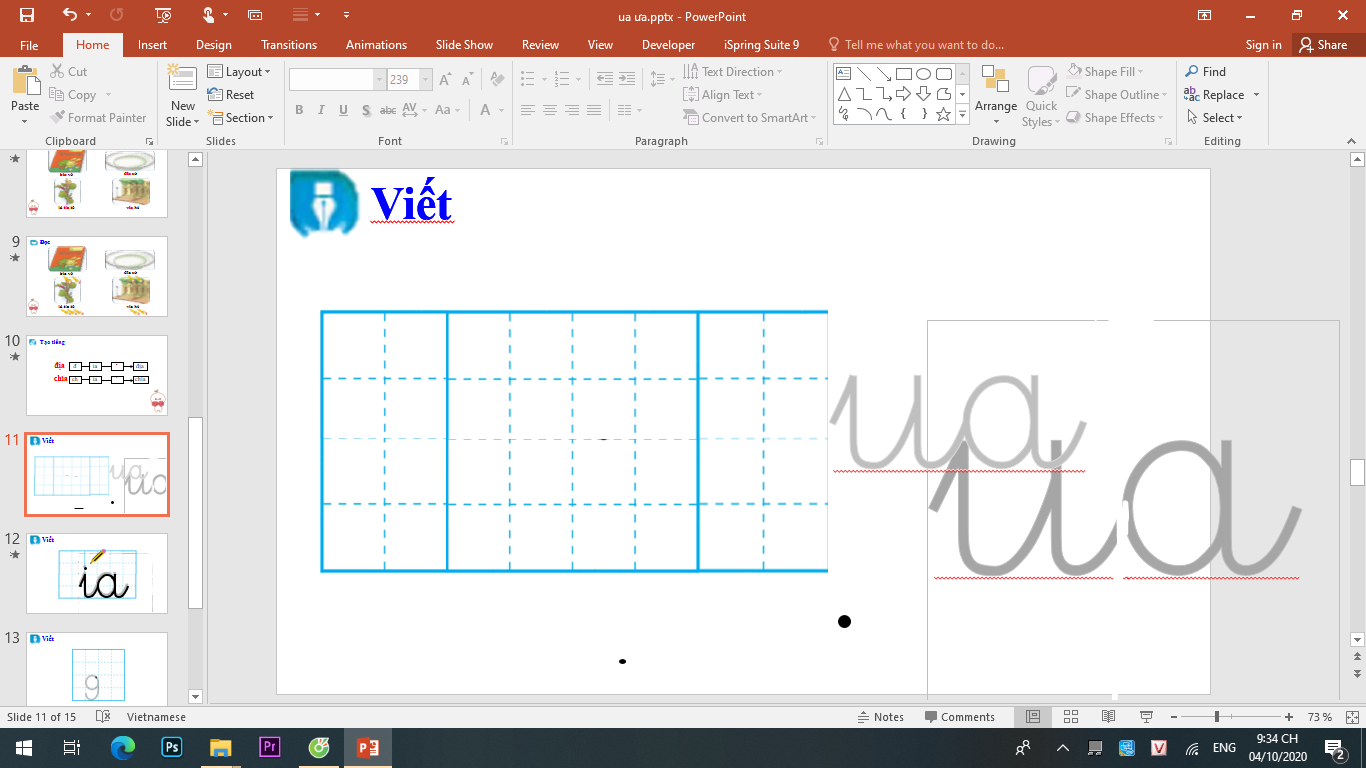 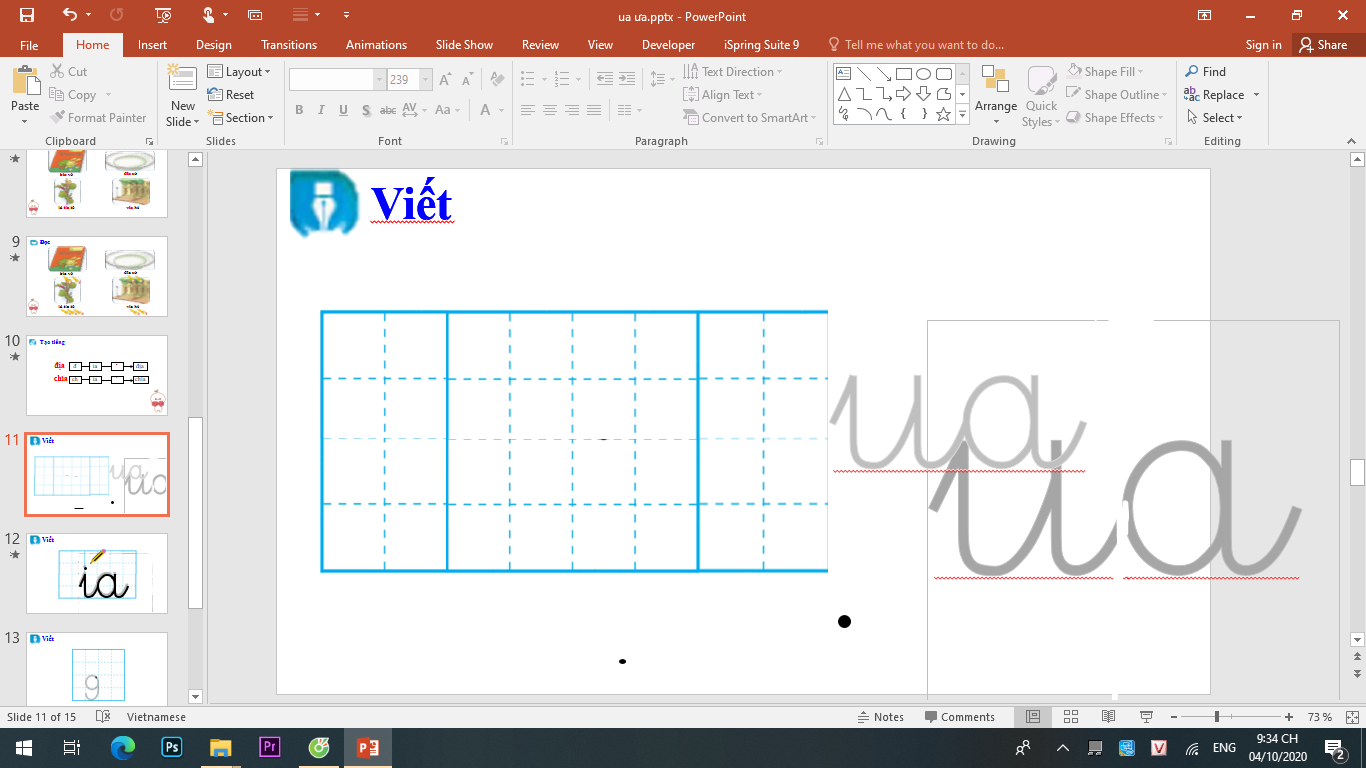 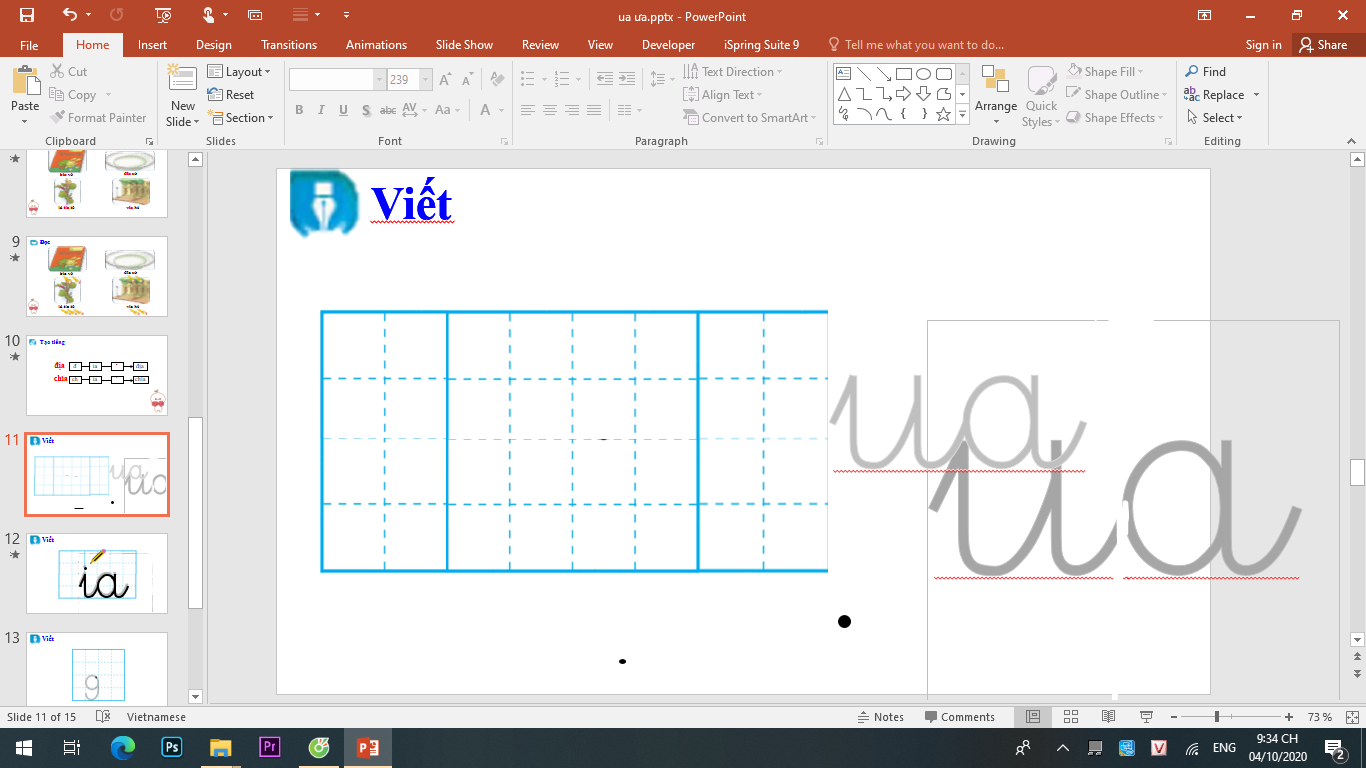 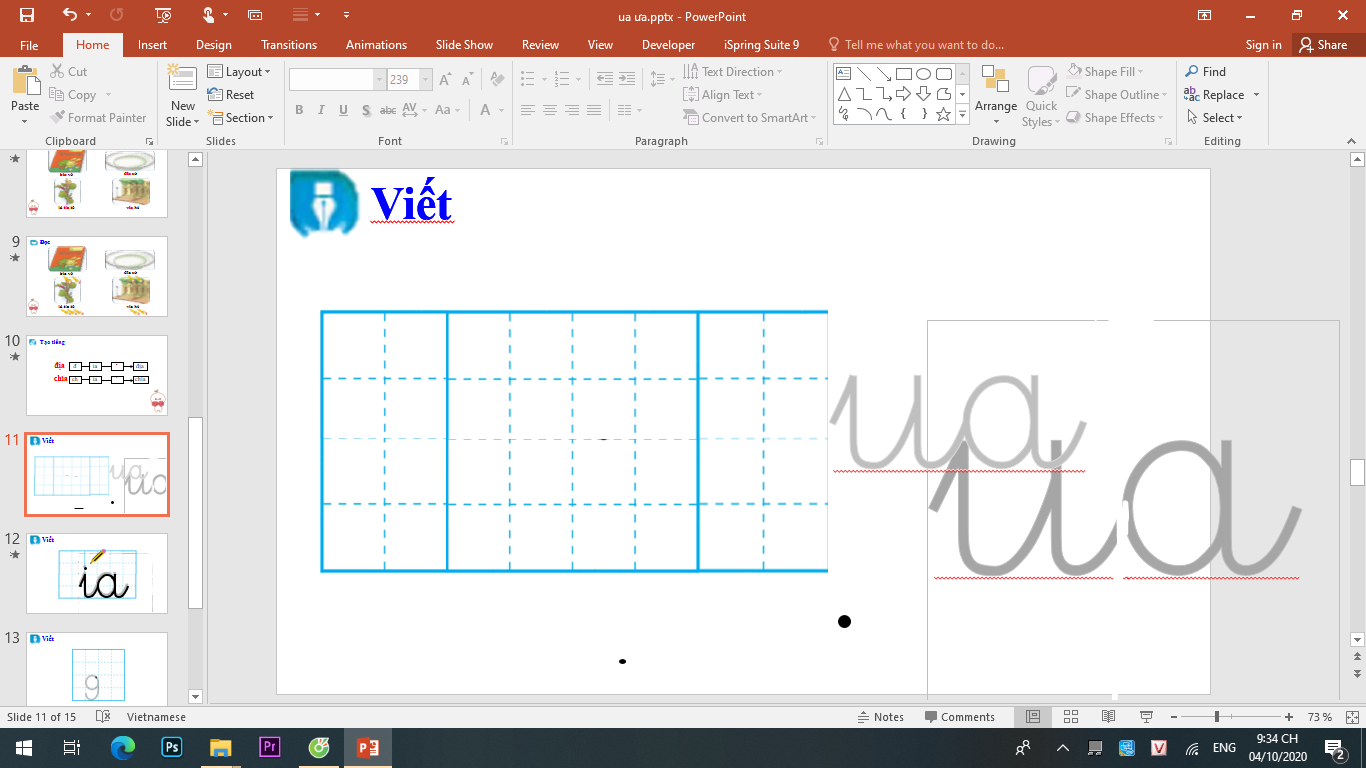 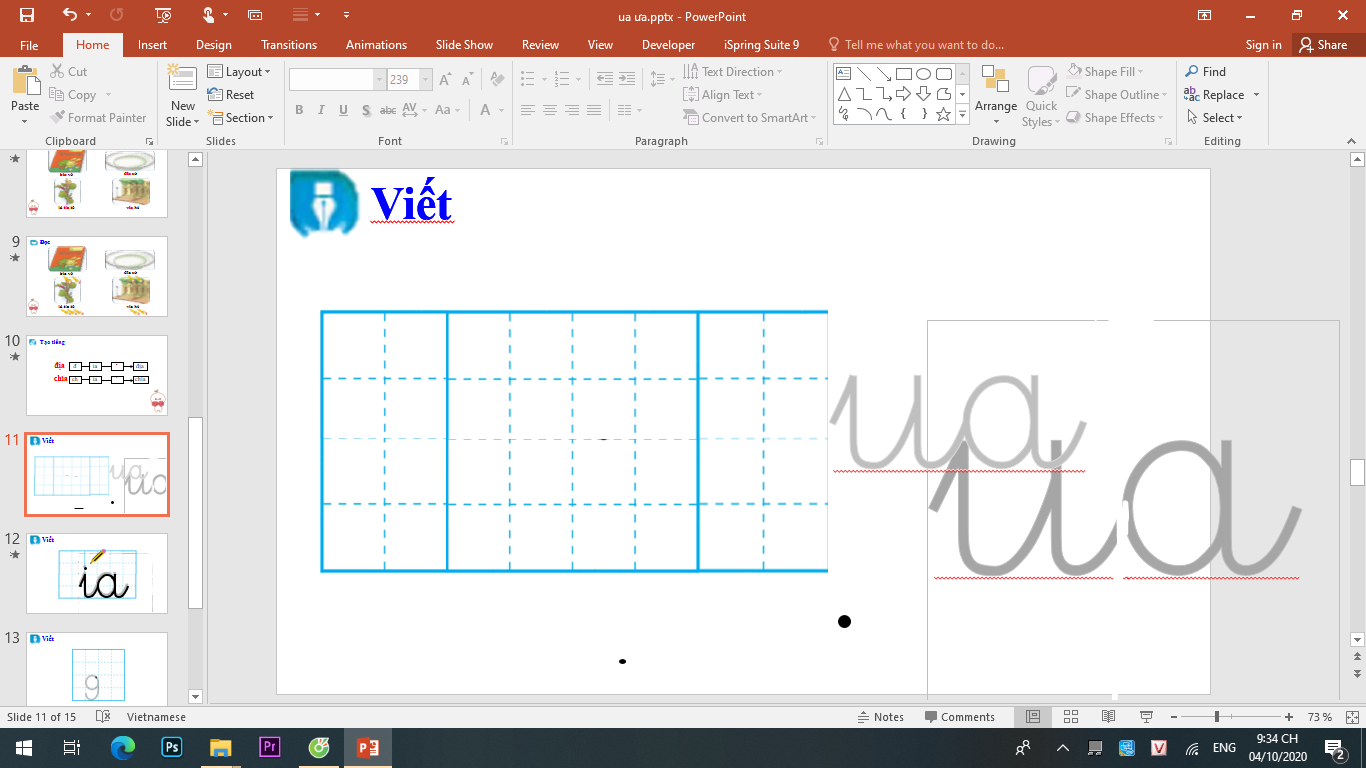 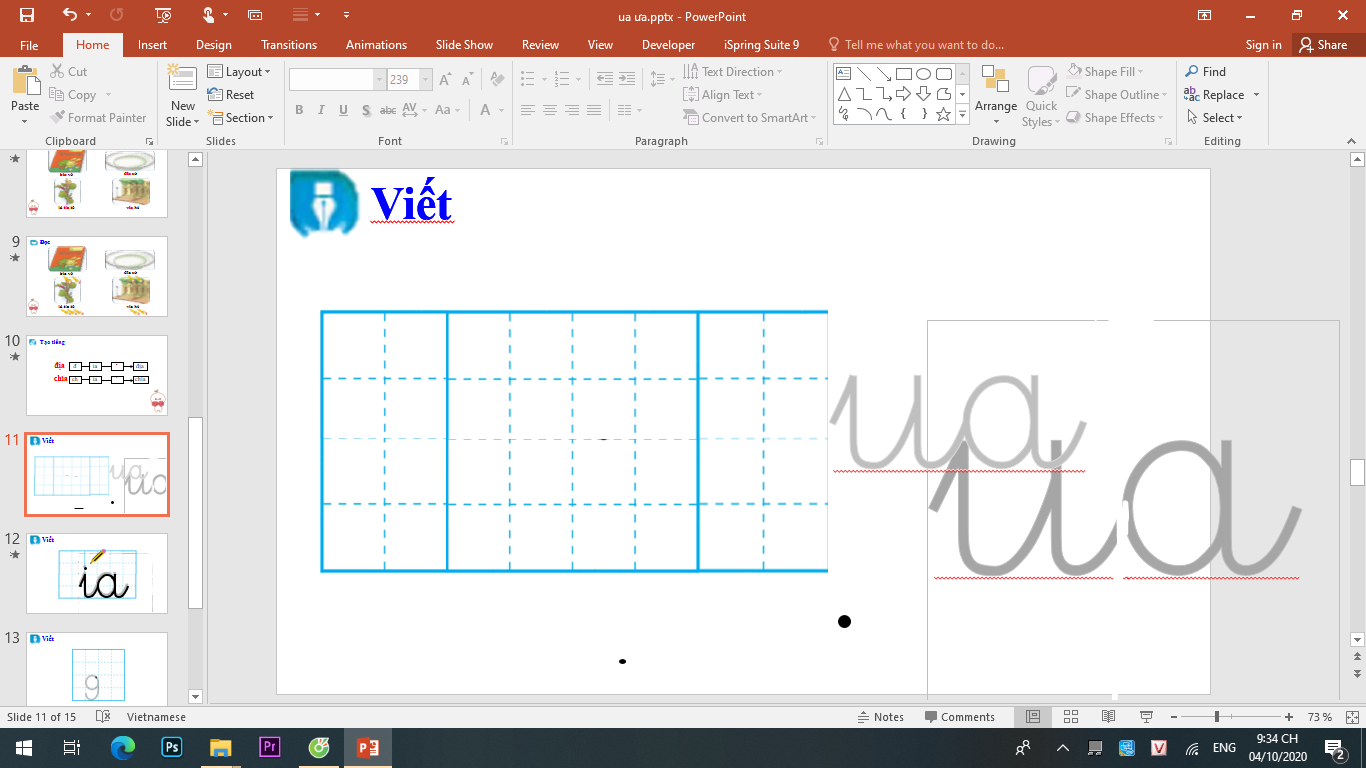 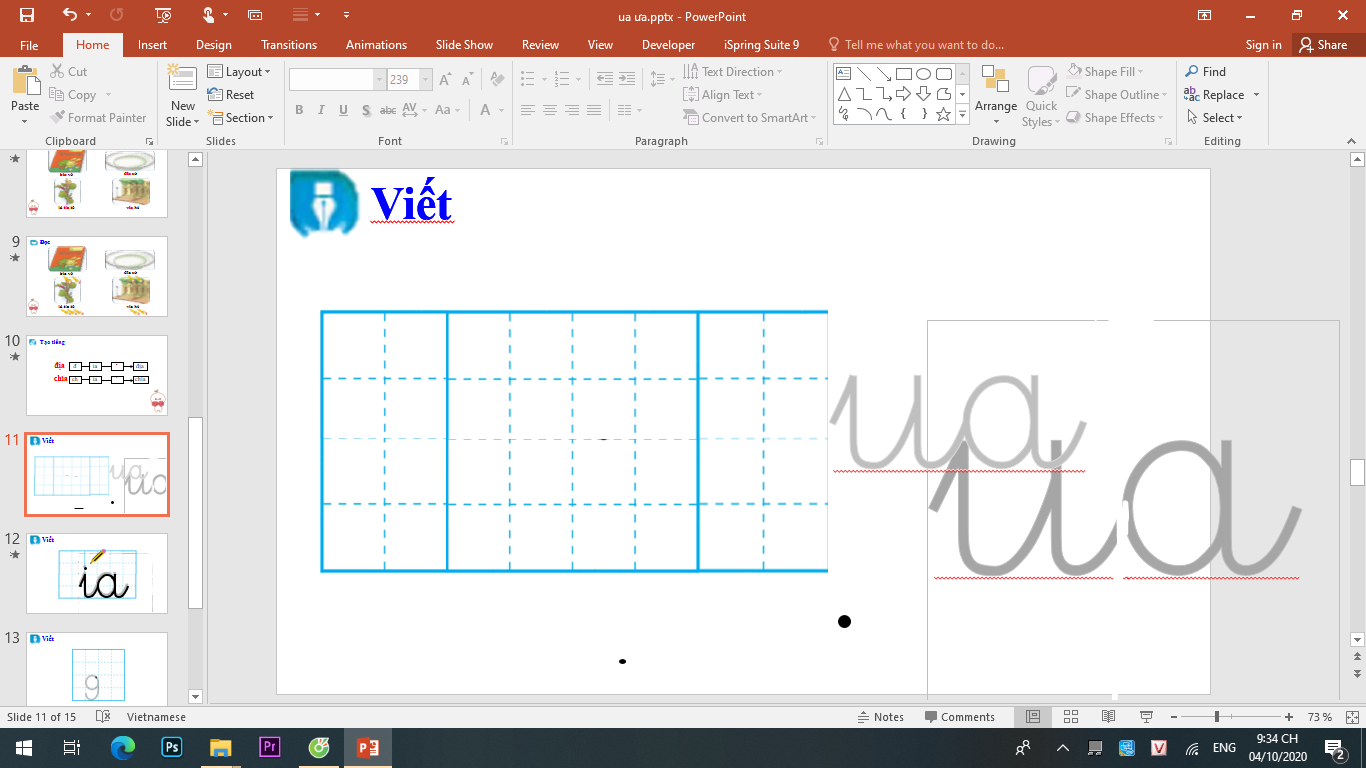 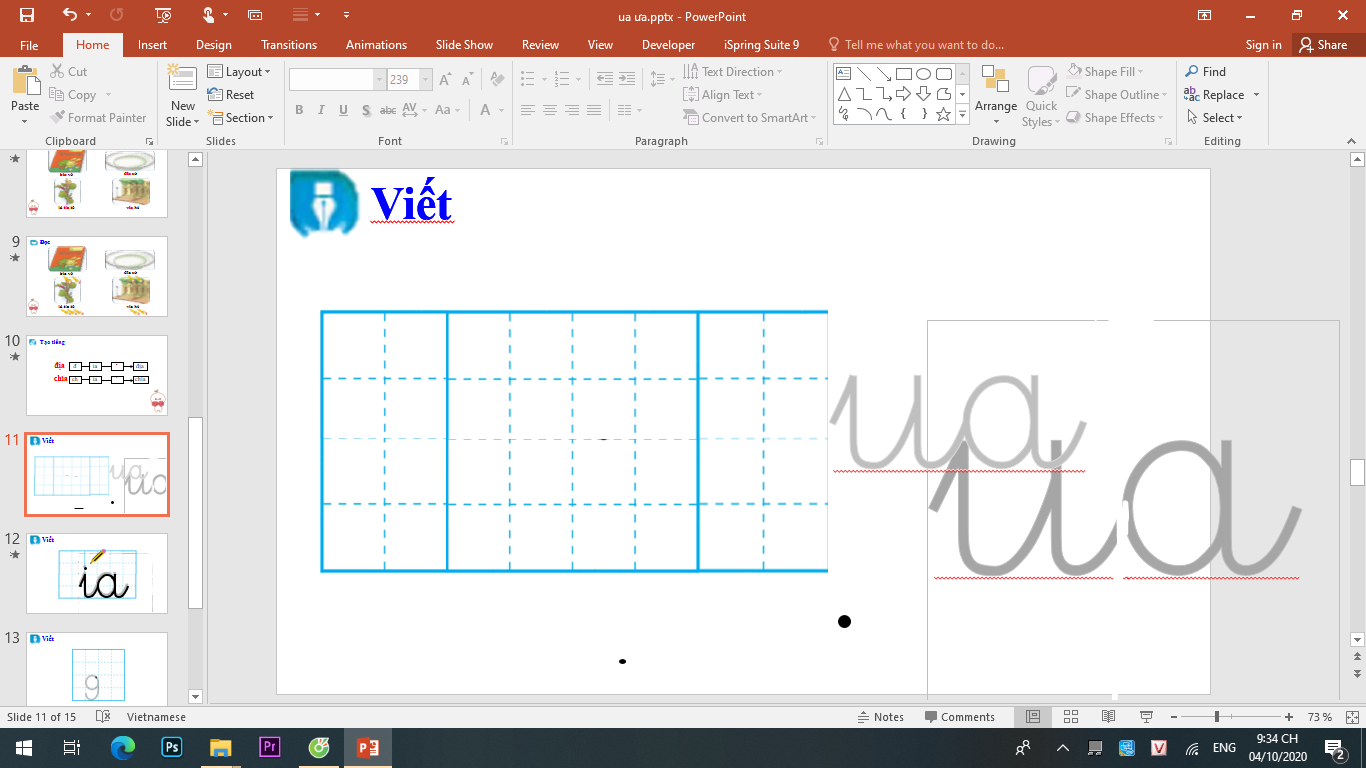 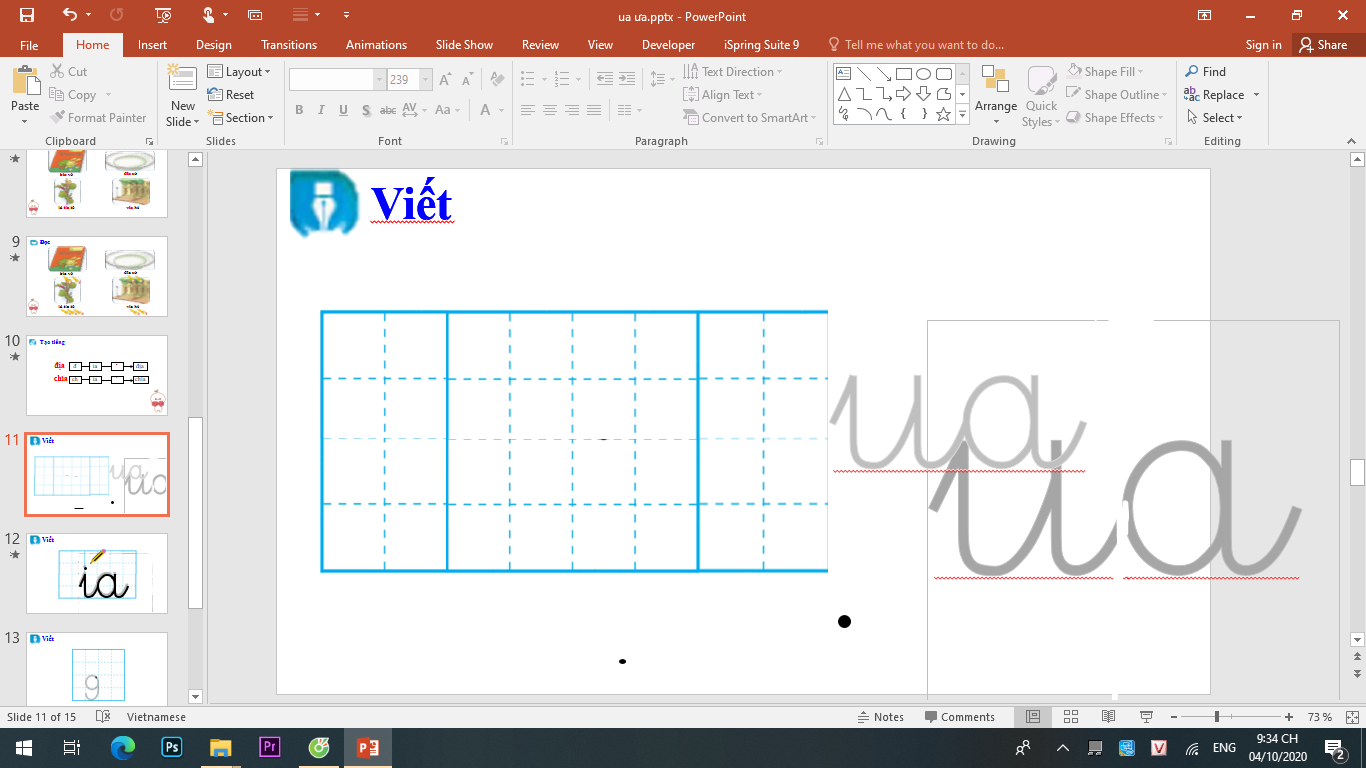 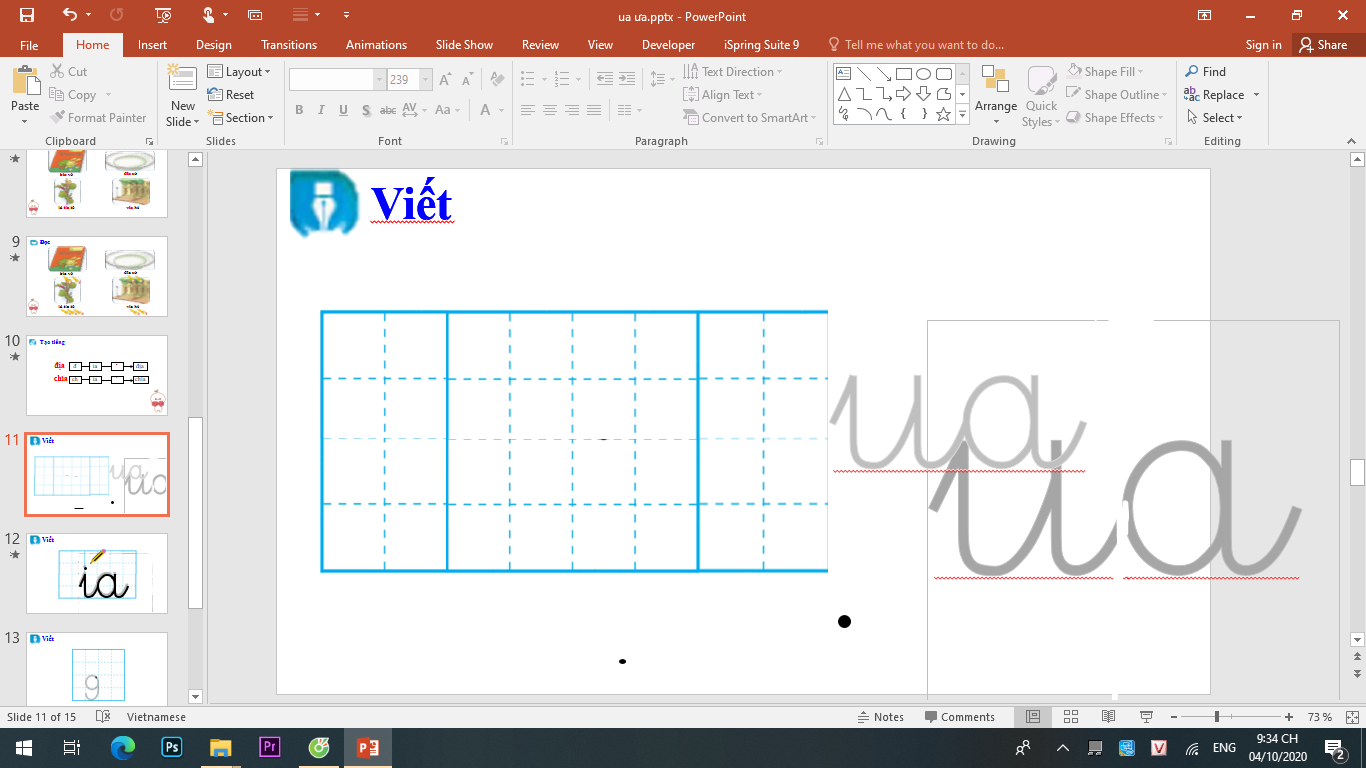 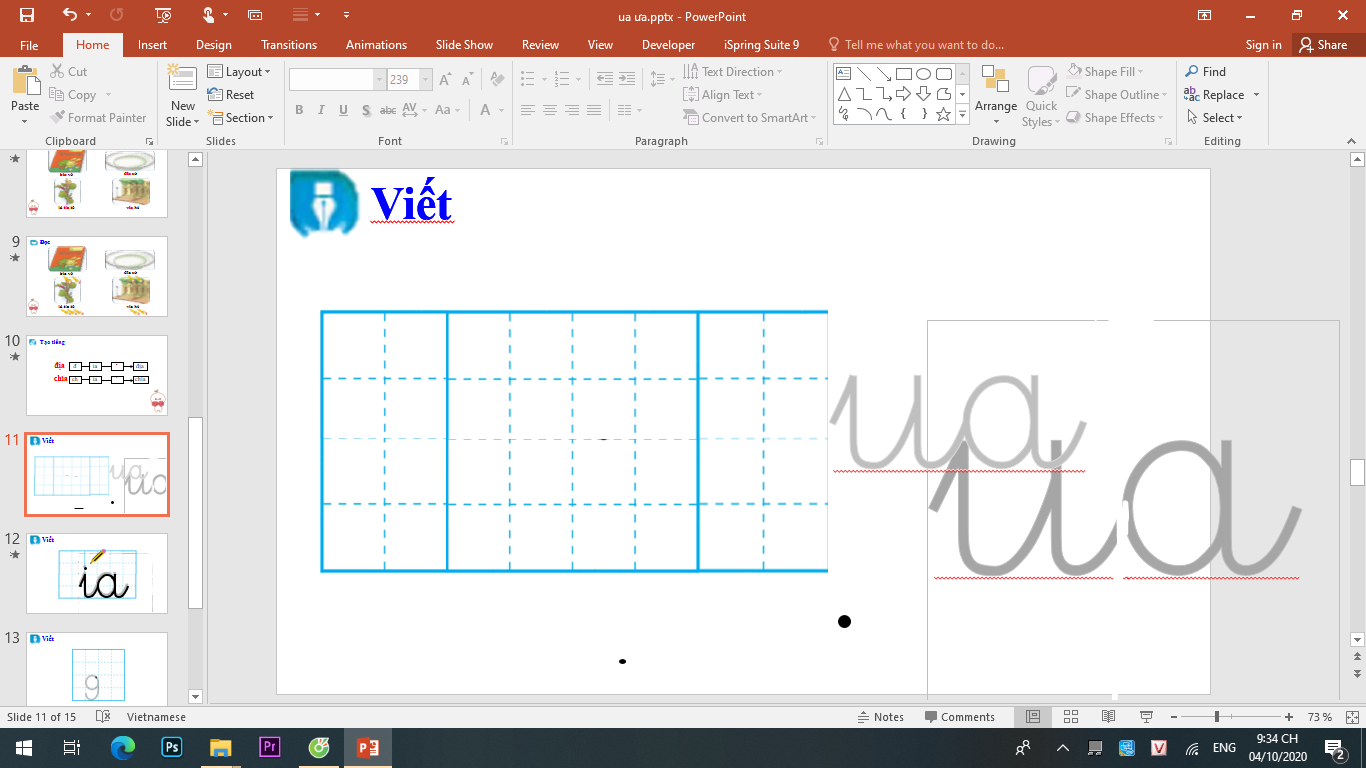 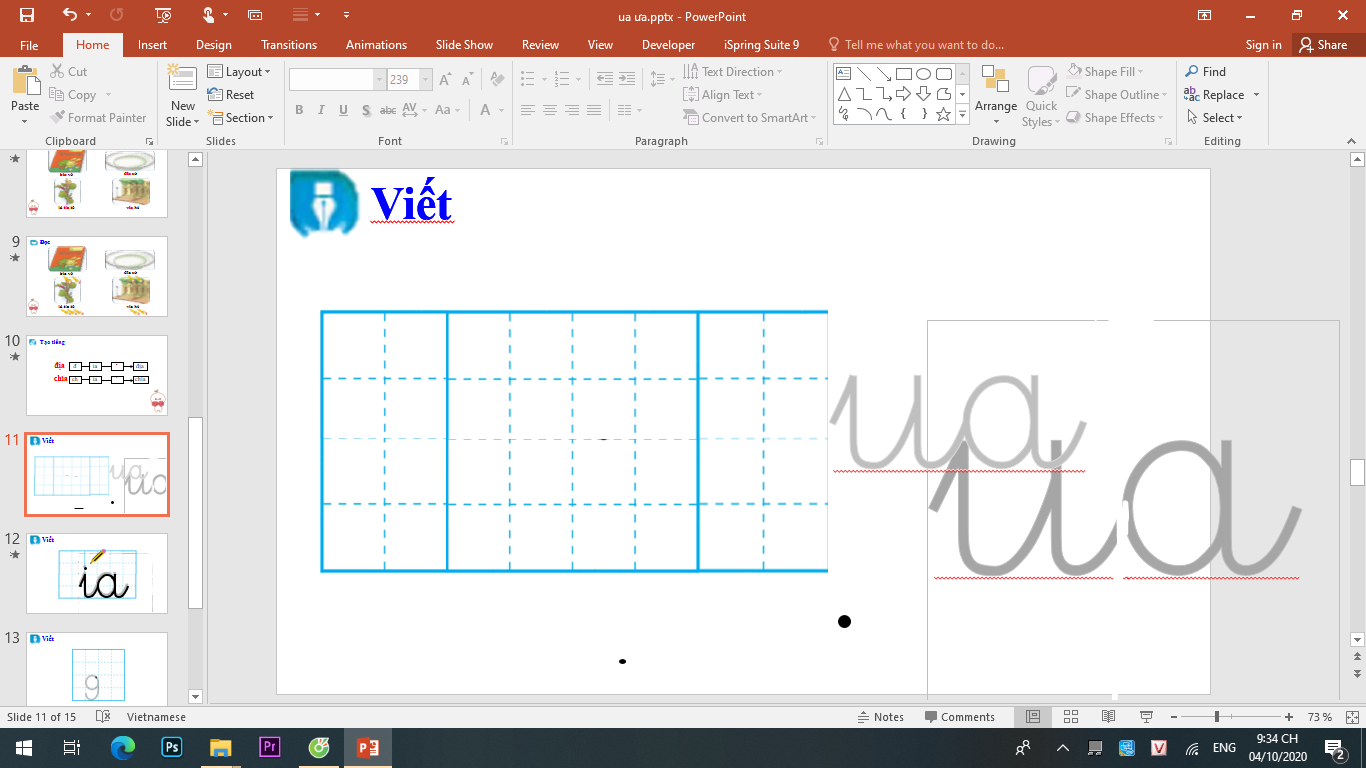 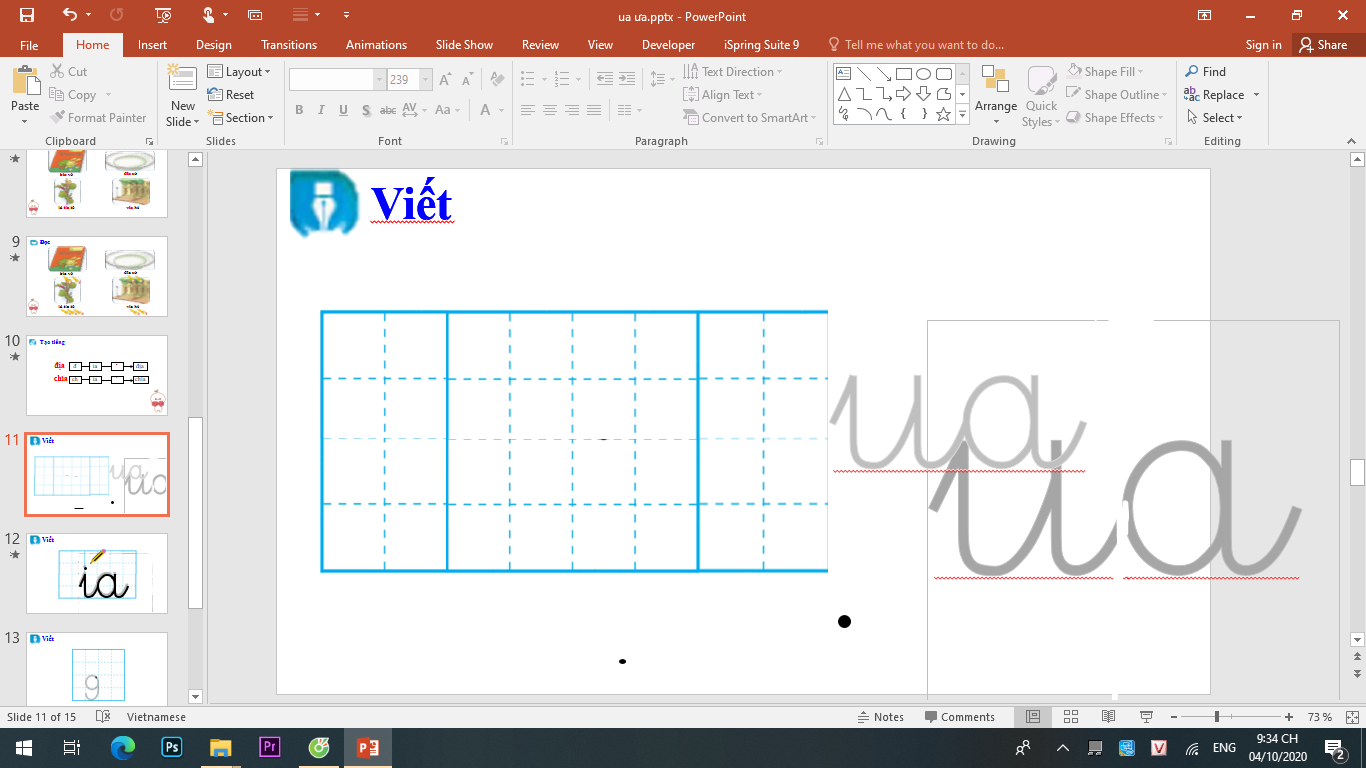 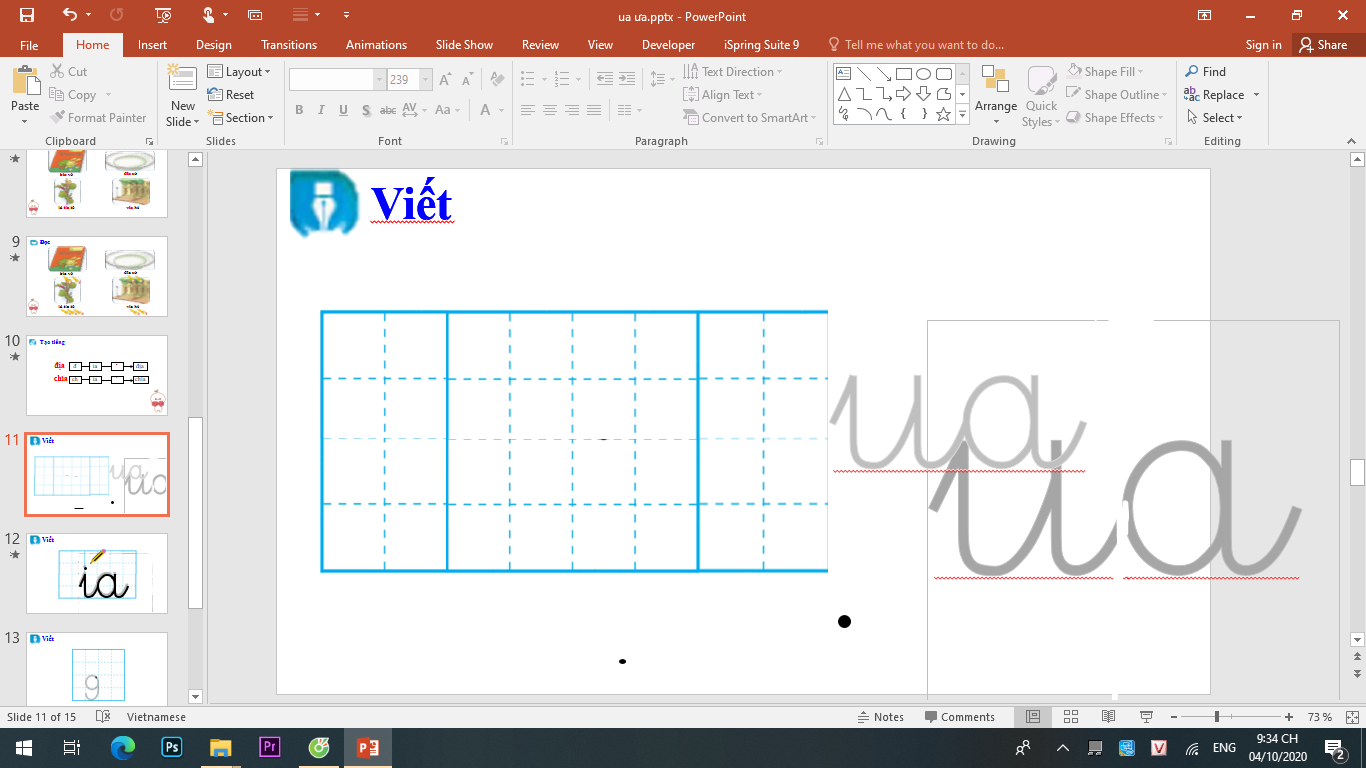 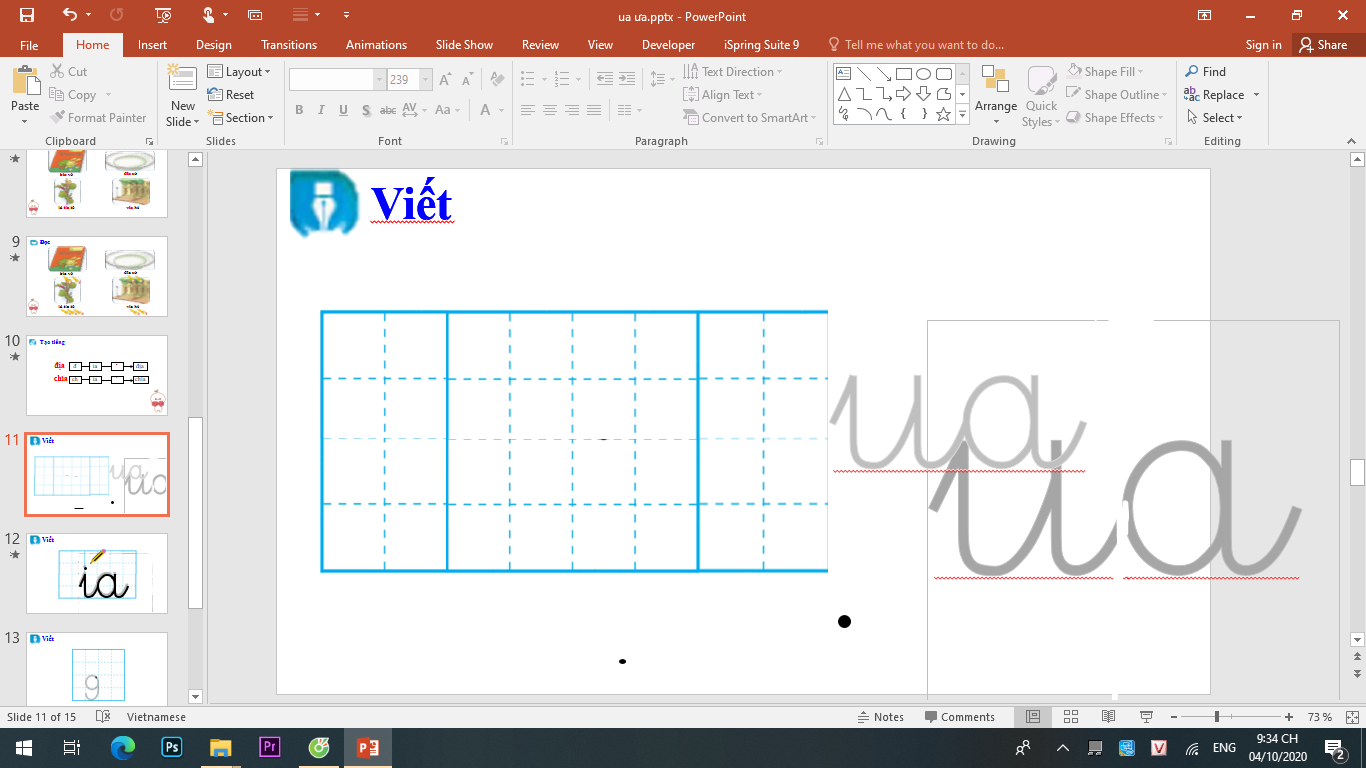 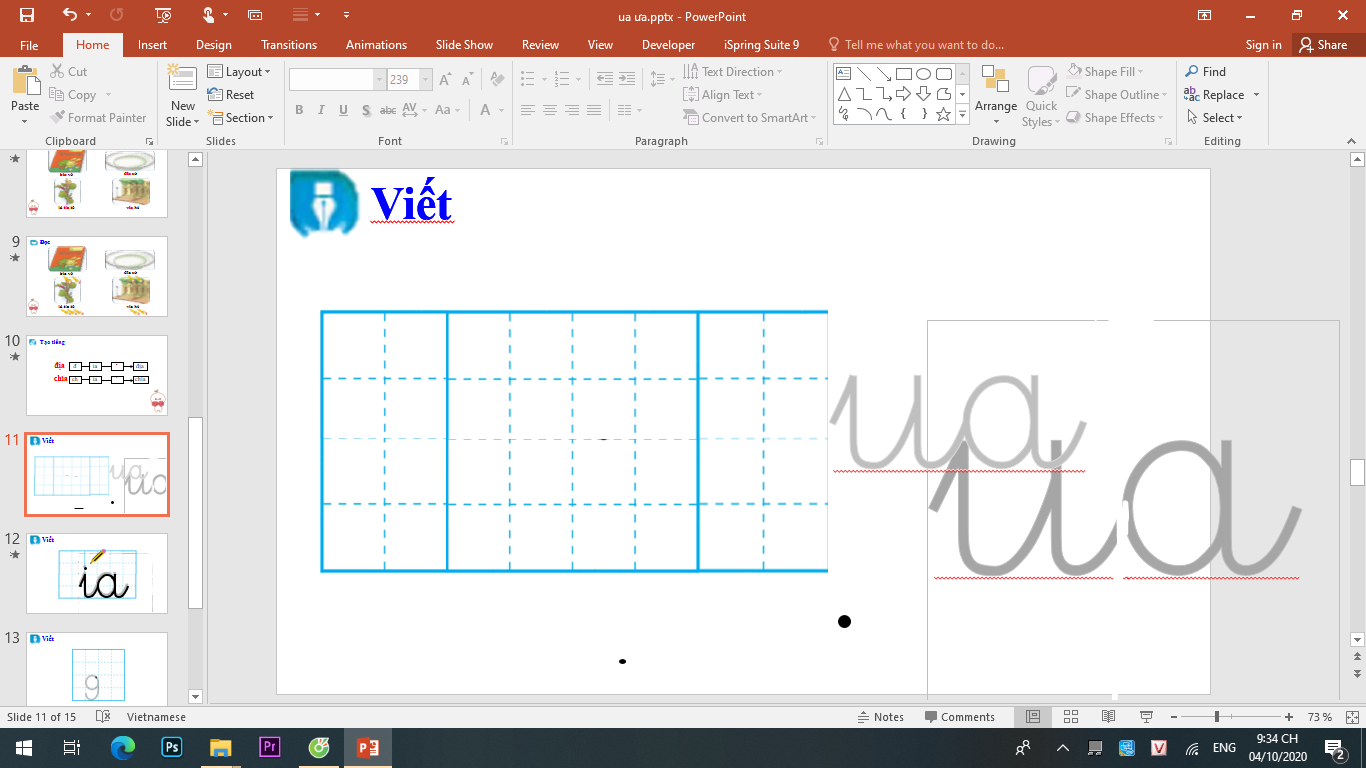 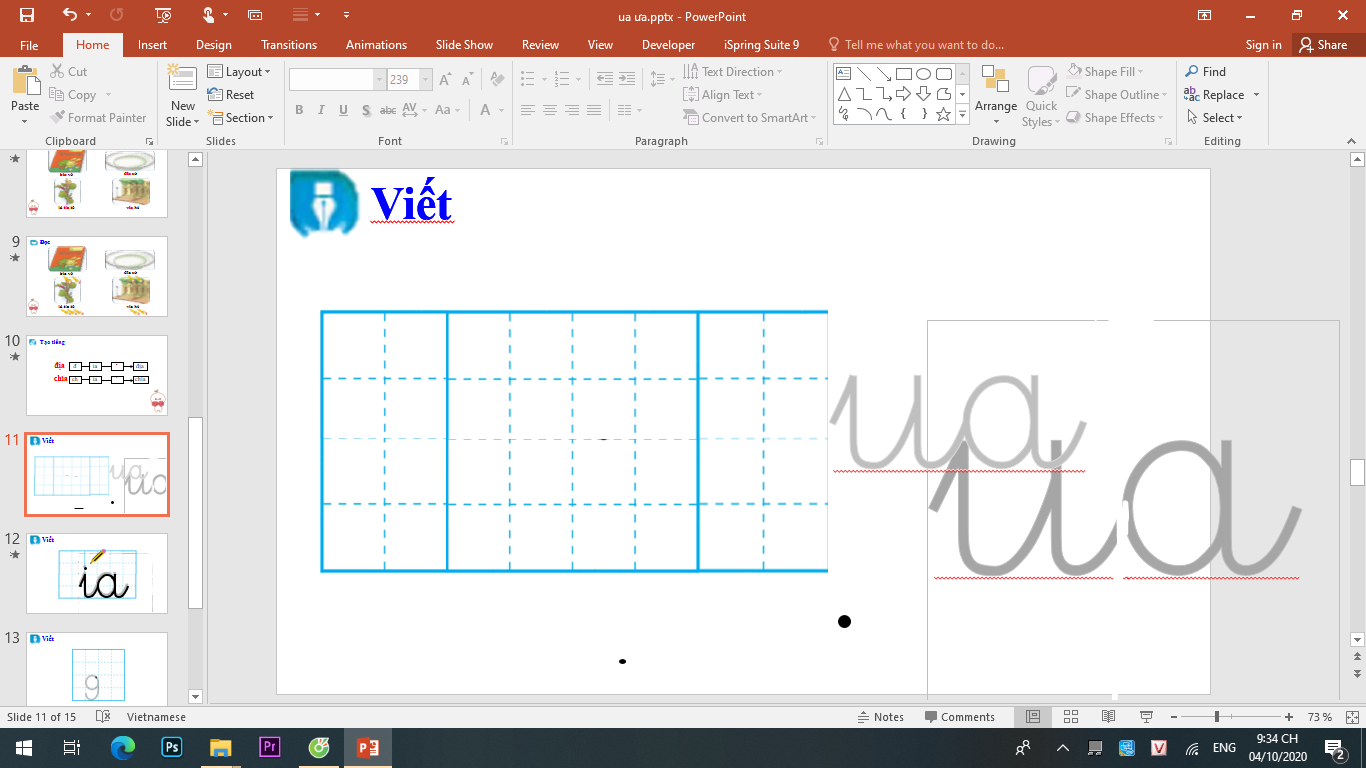 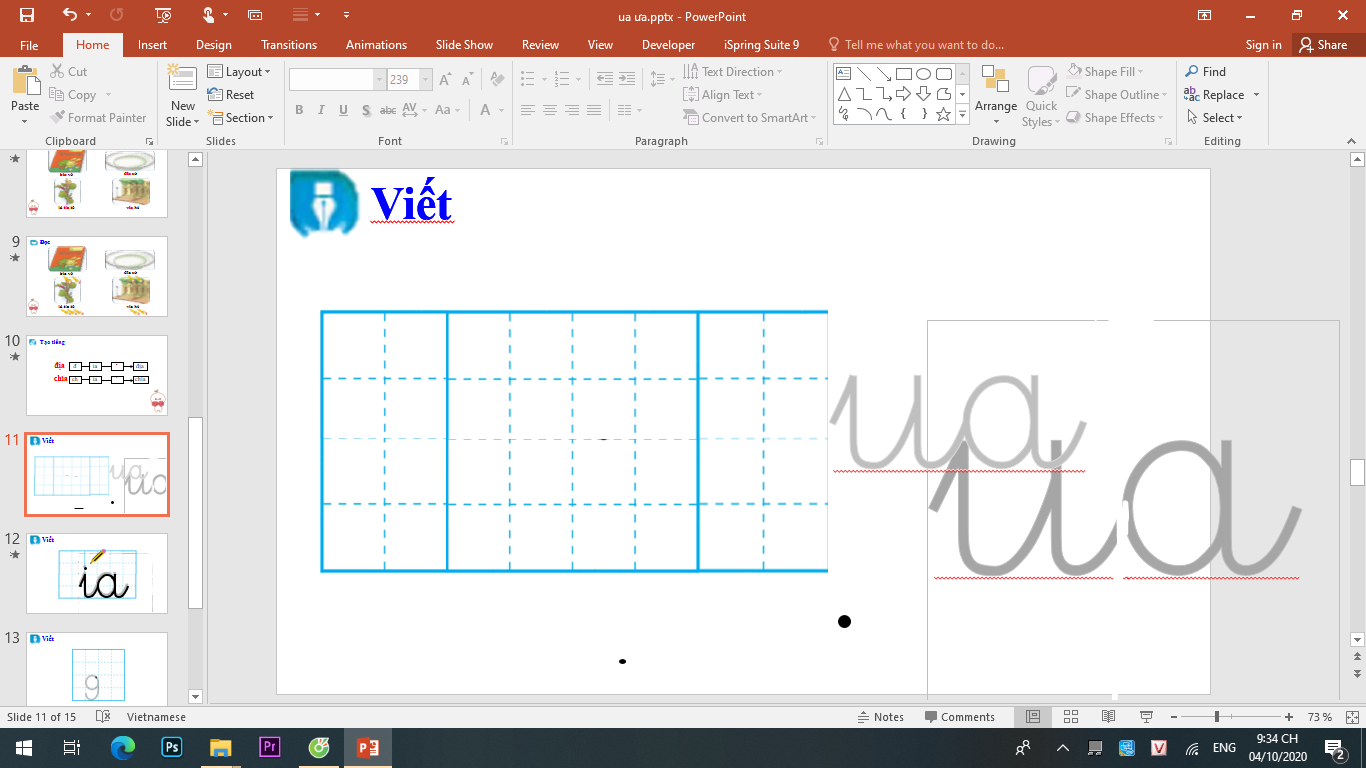 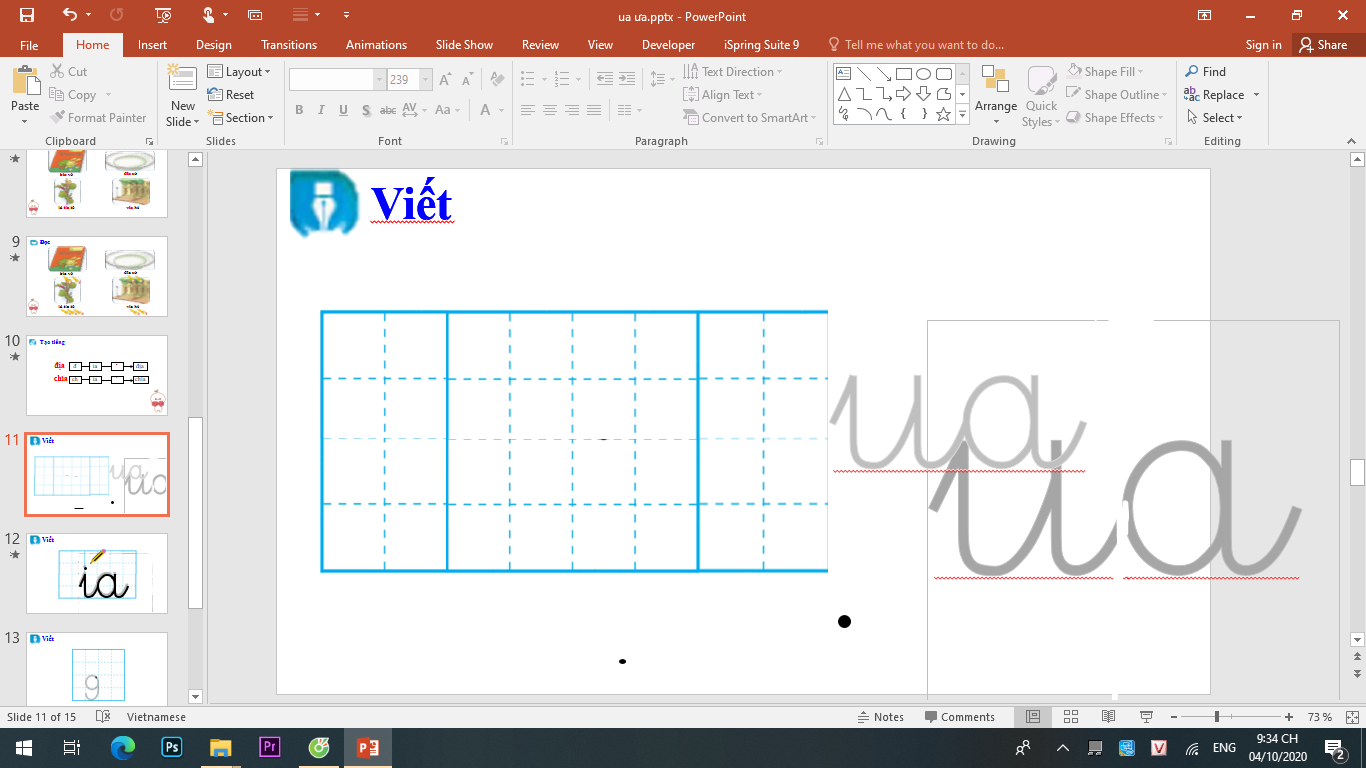 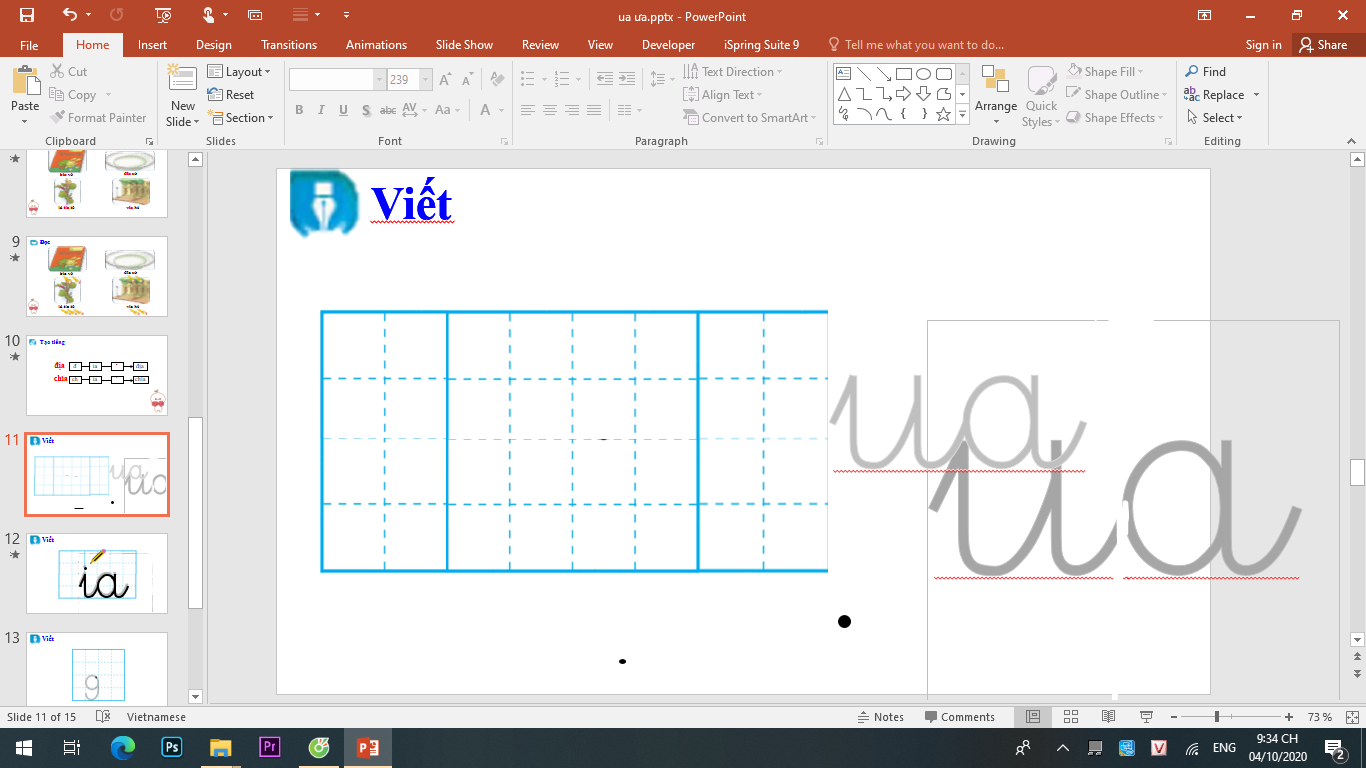 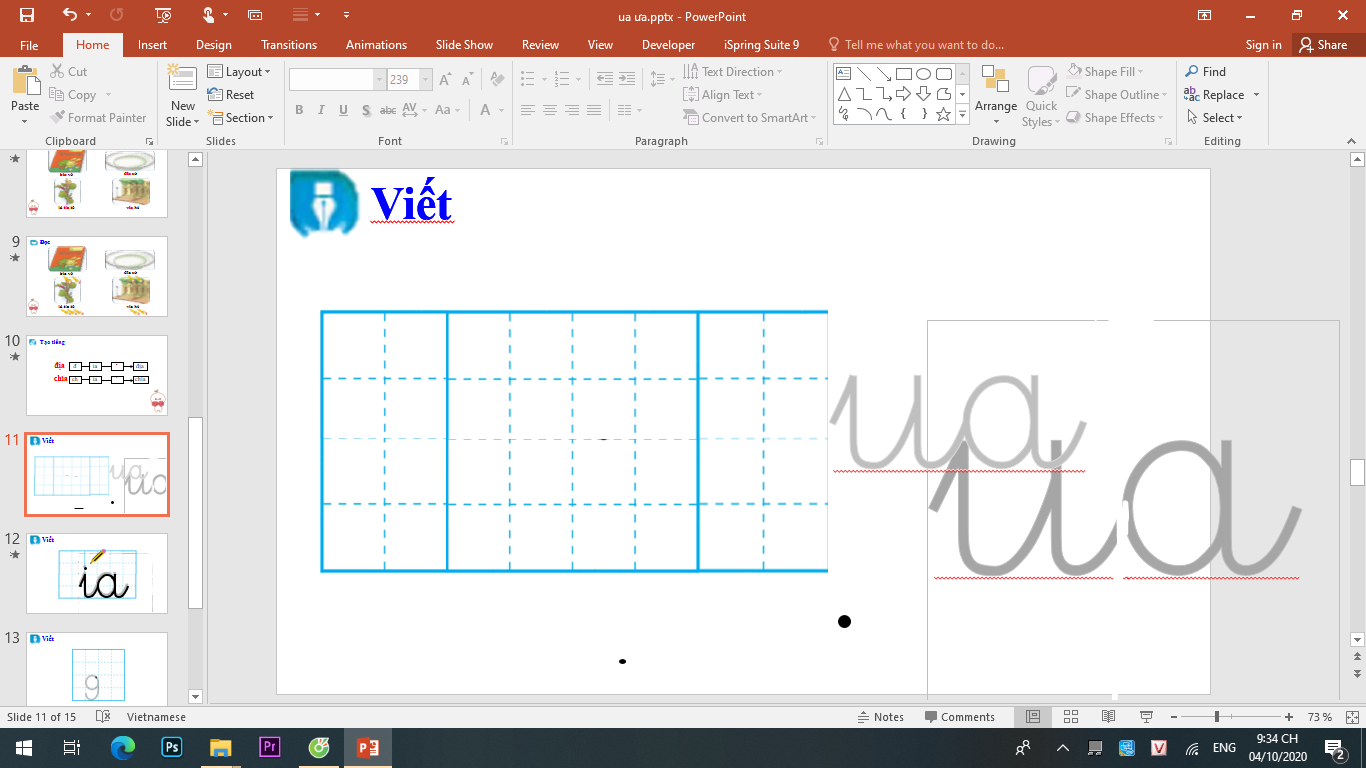 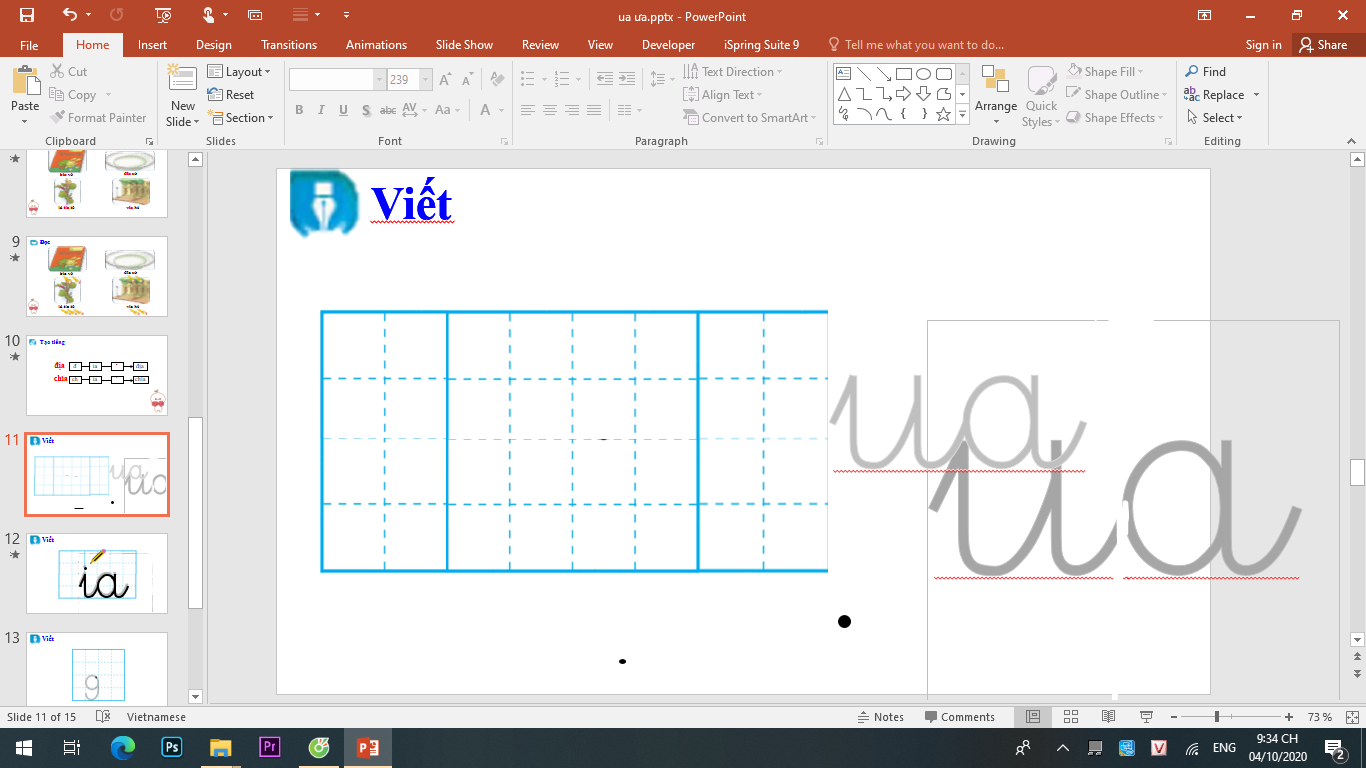 huơ vā
cái xάƑ
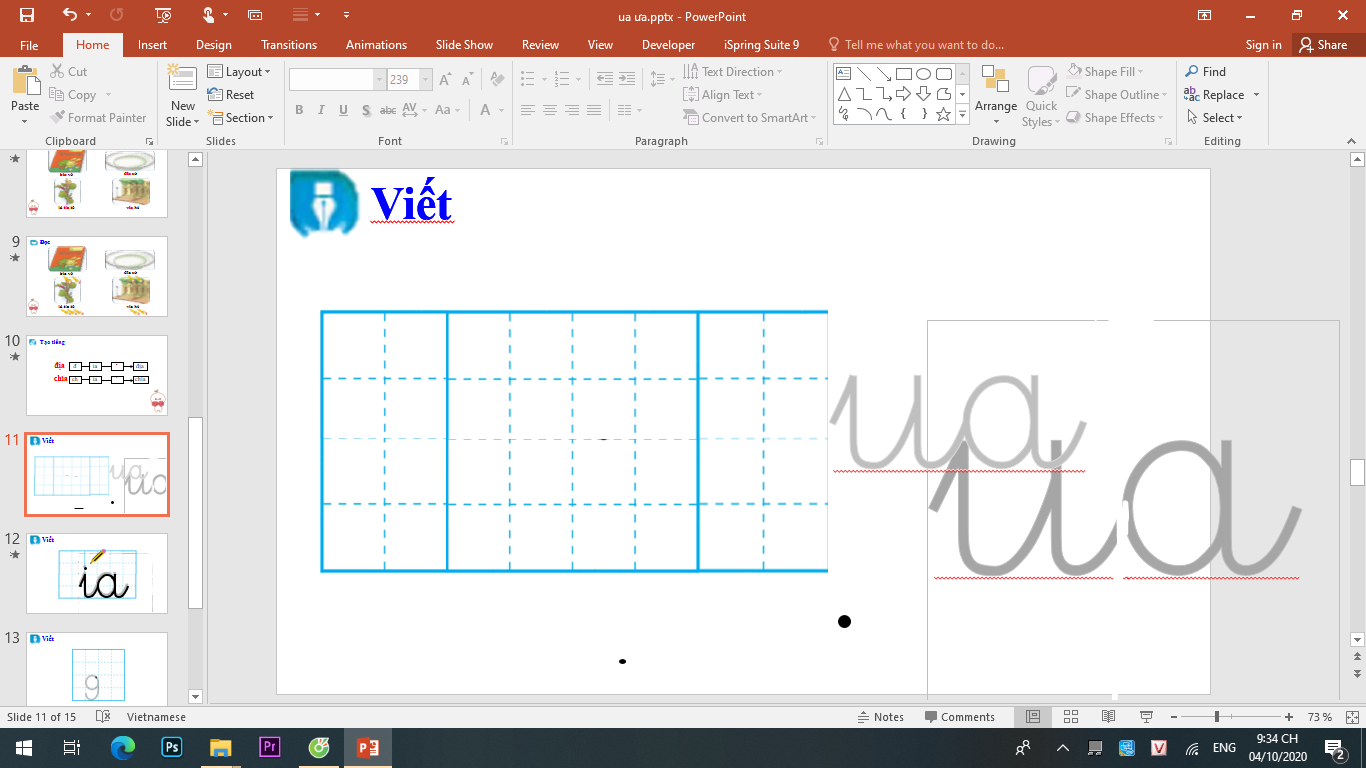 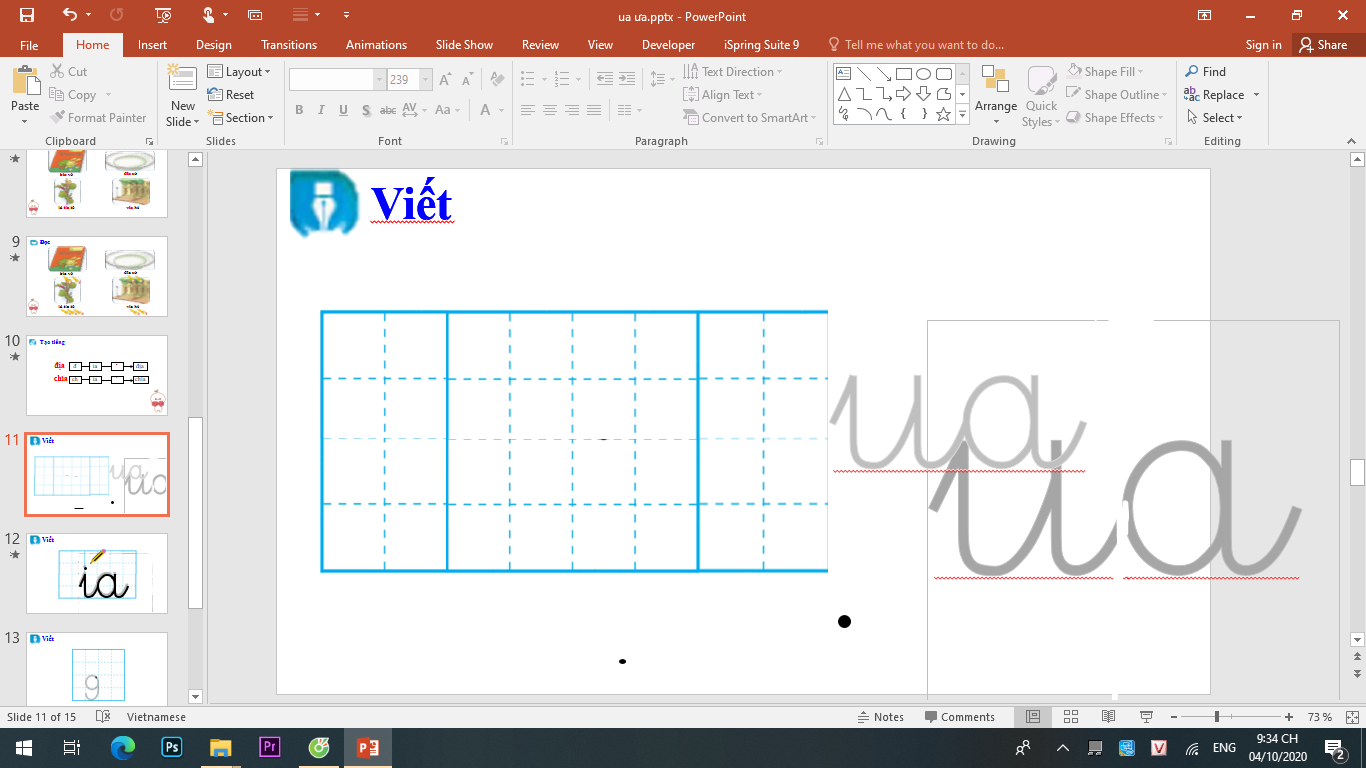 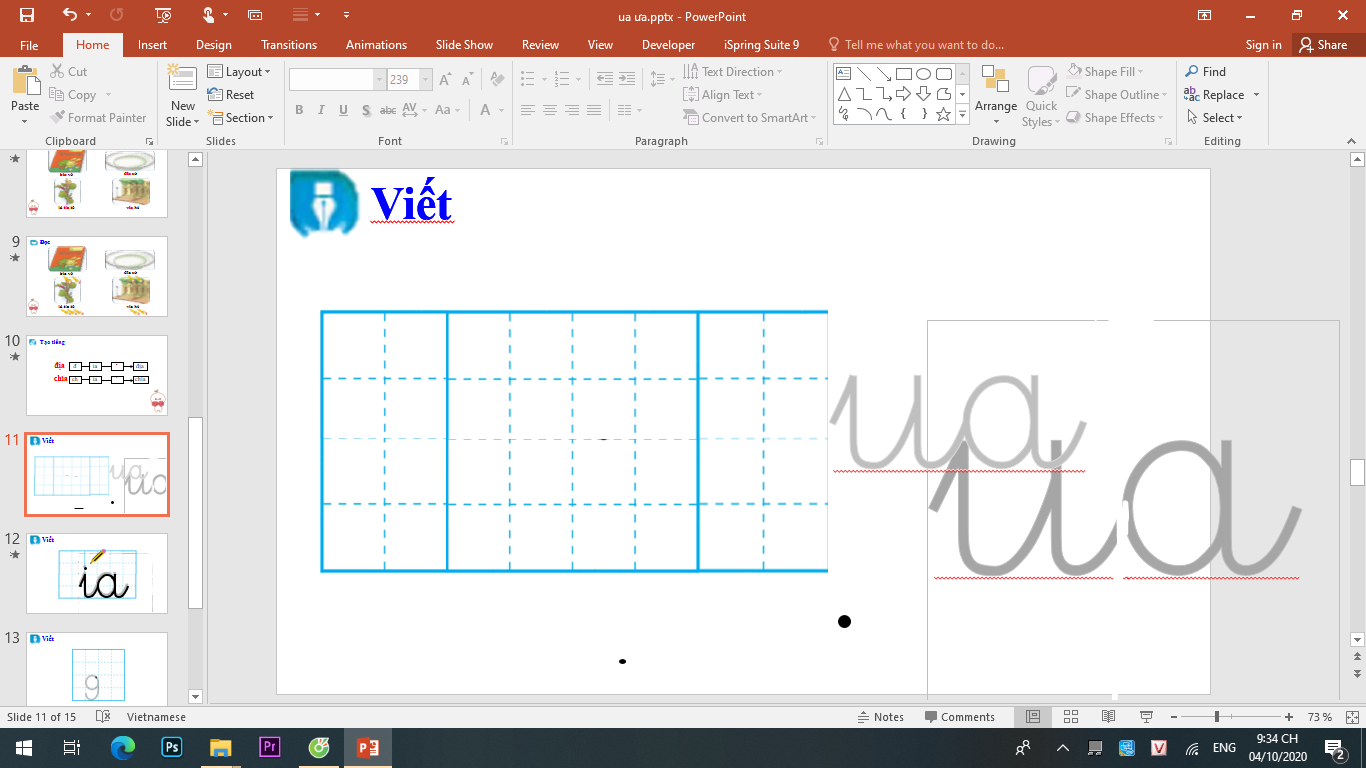 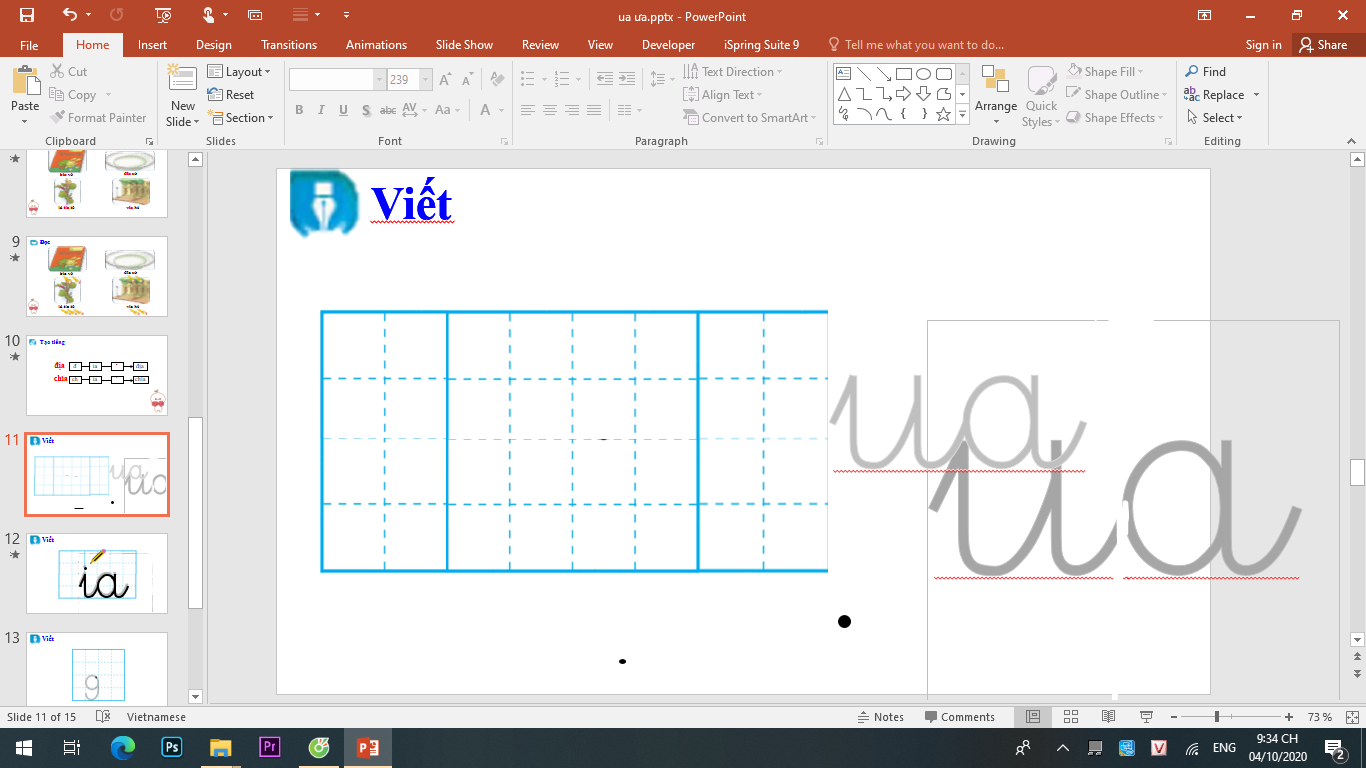 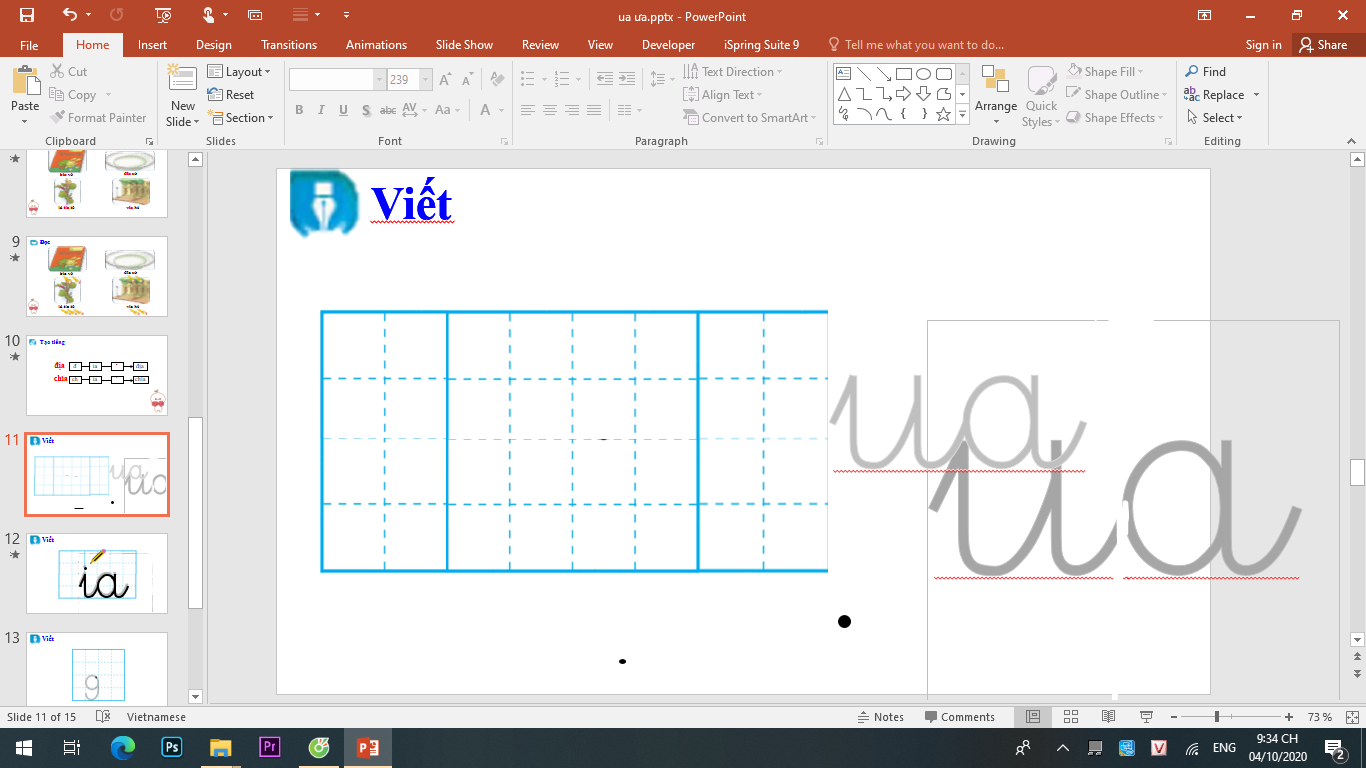 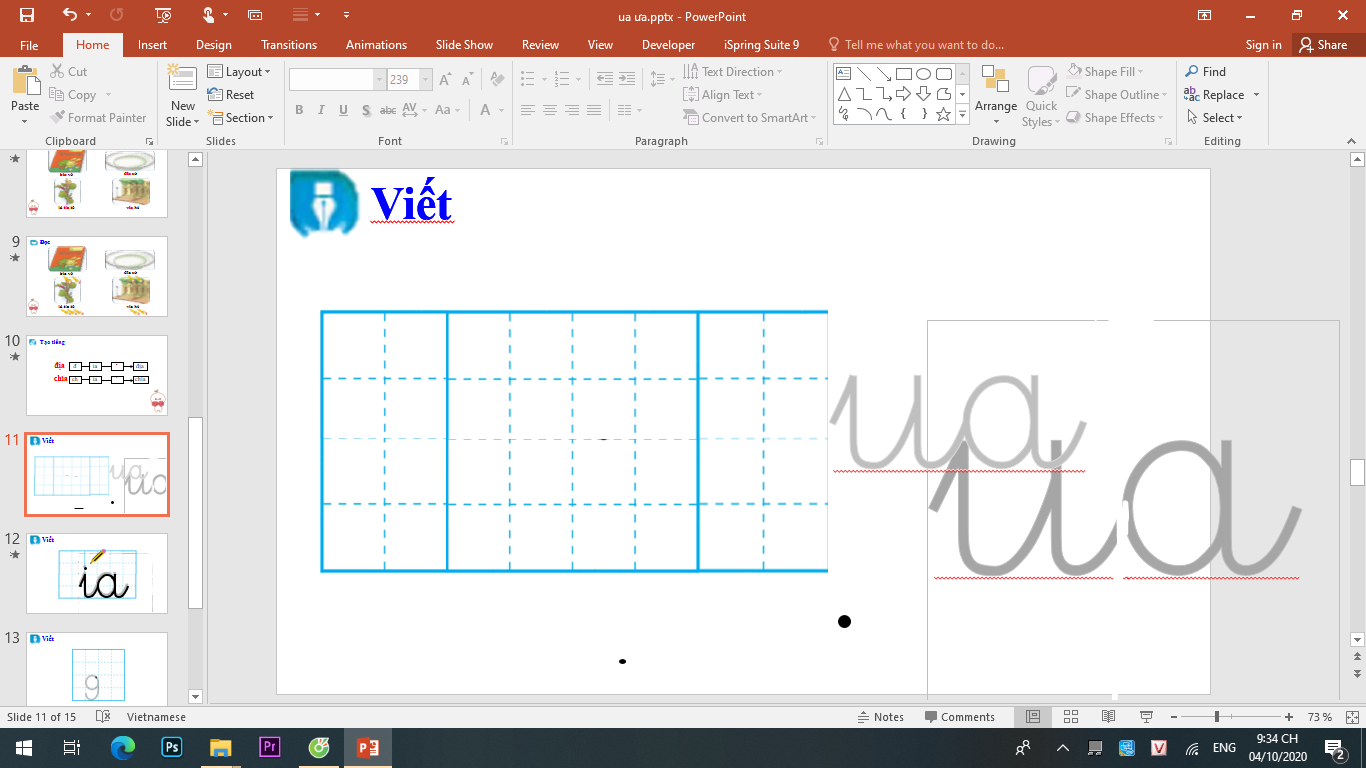 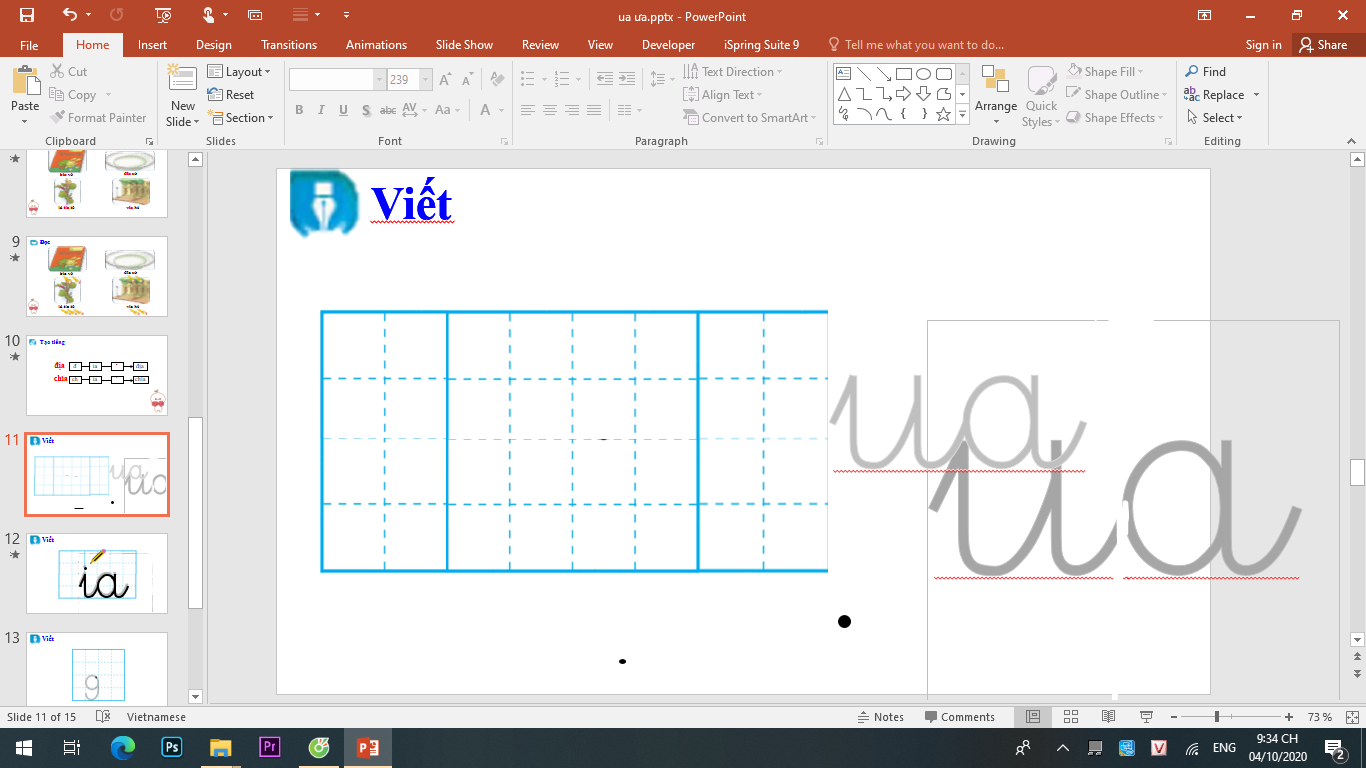 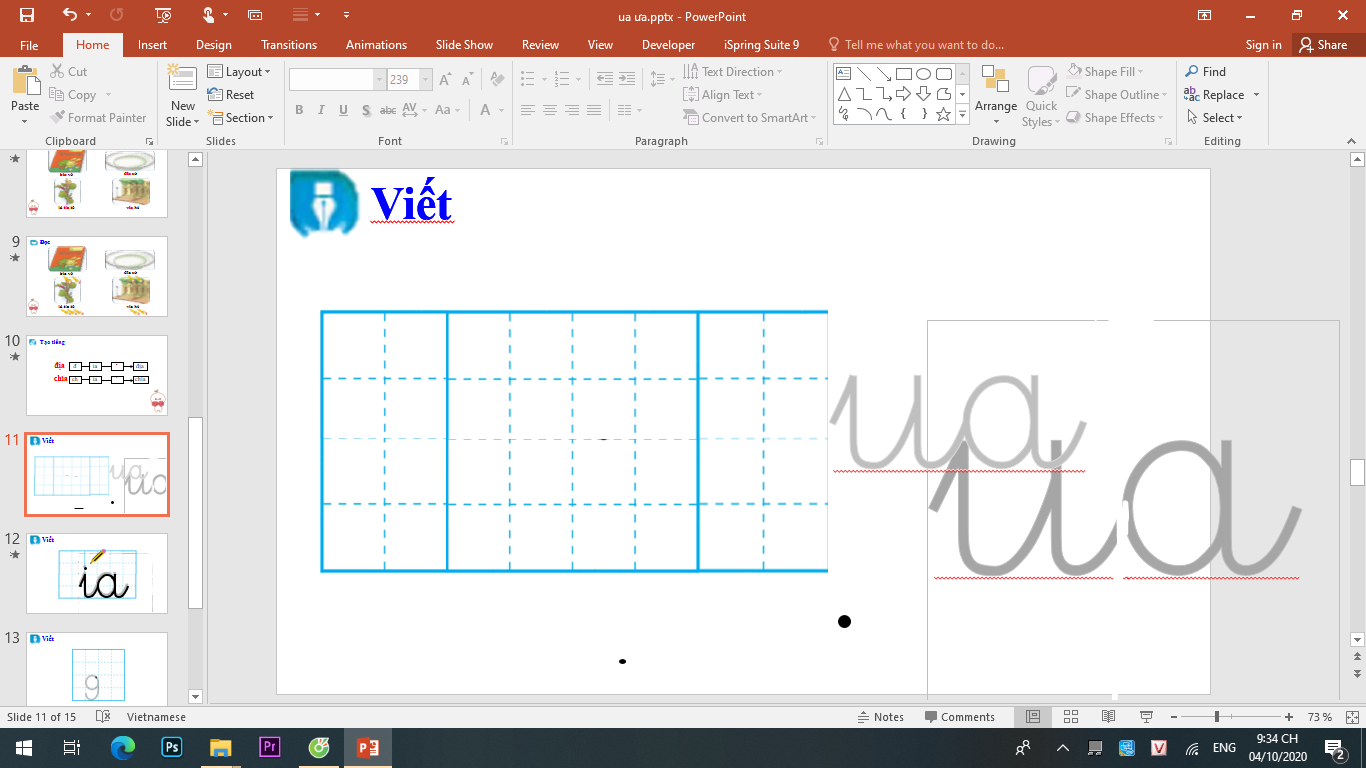 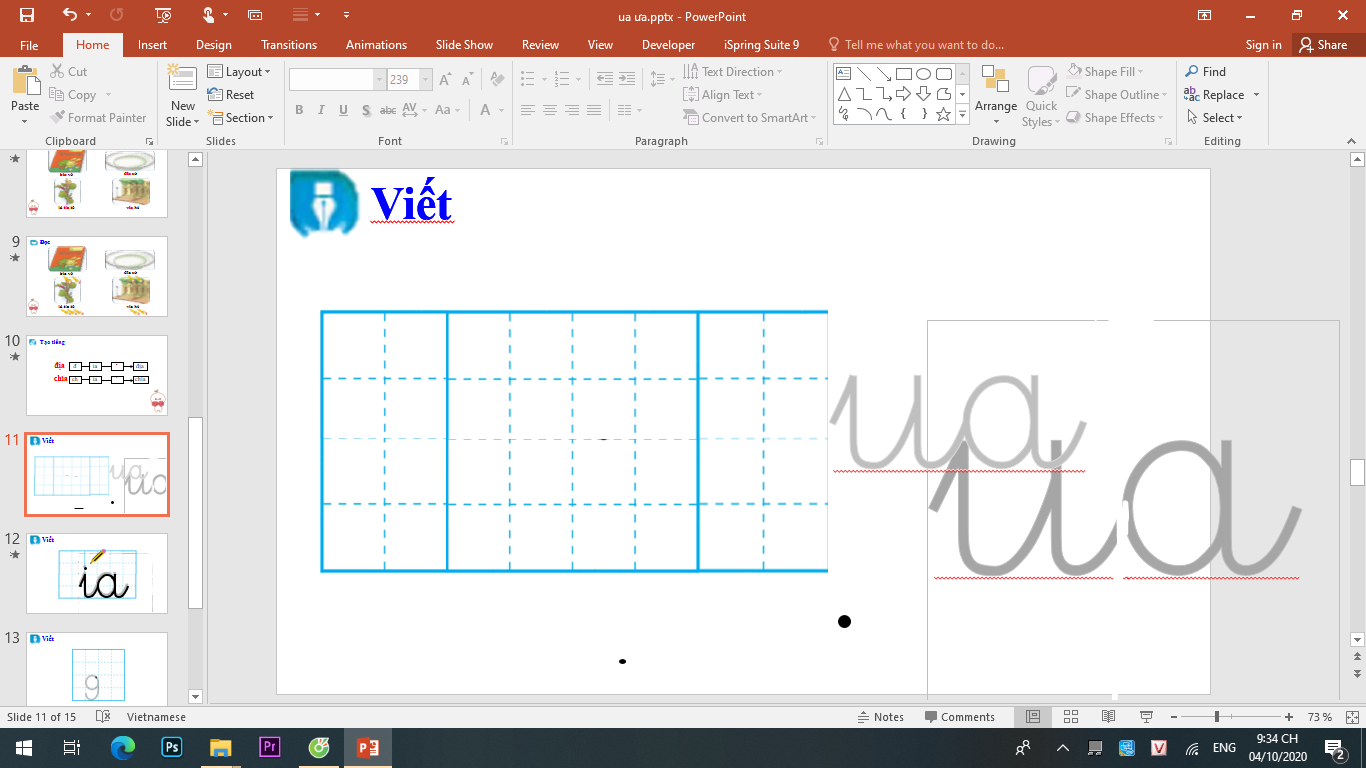 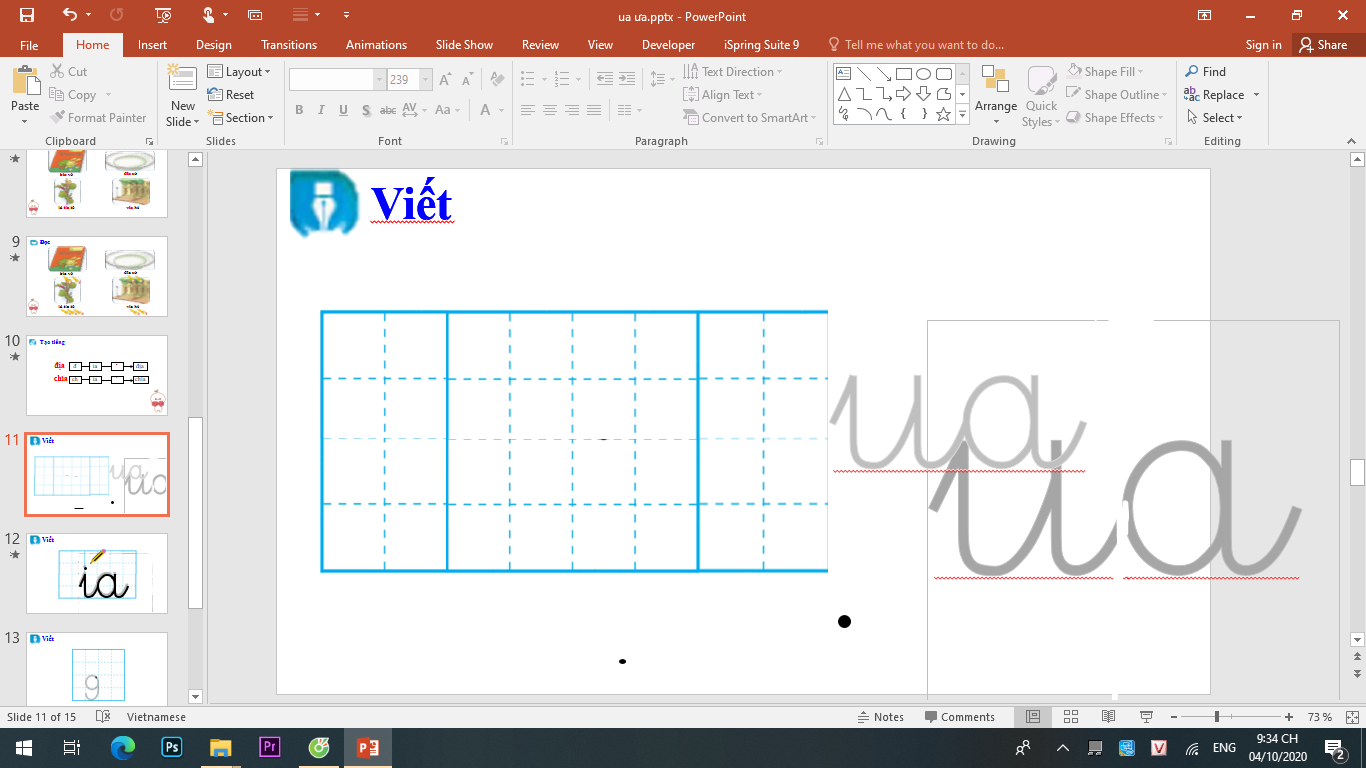 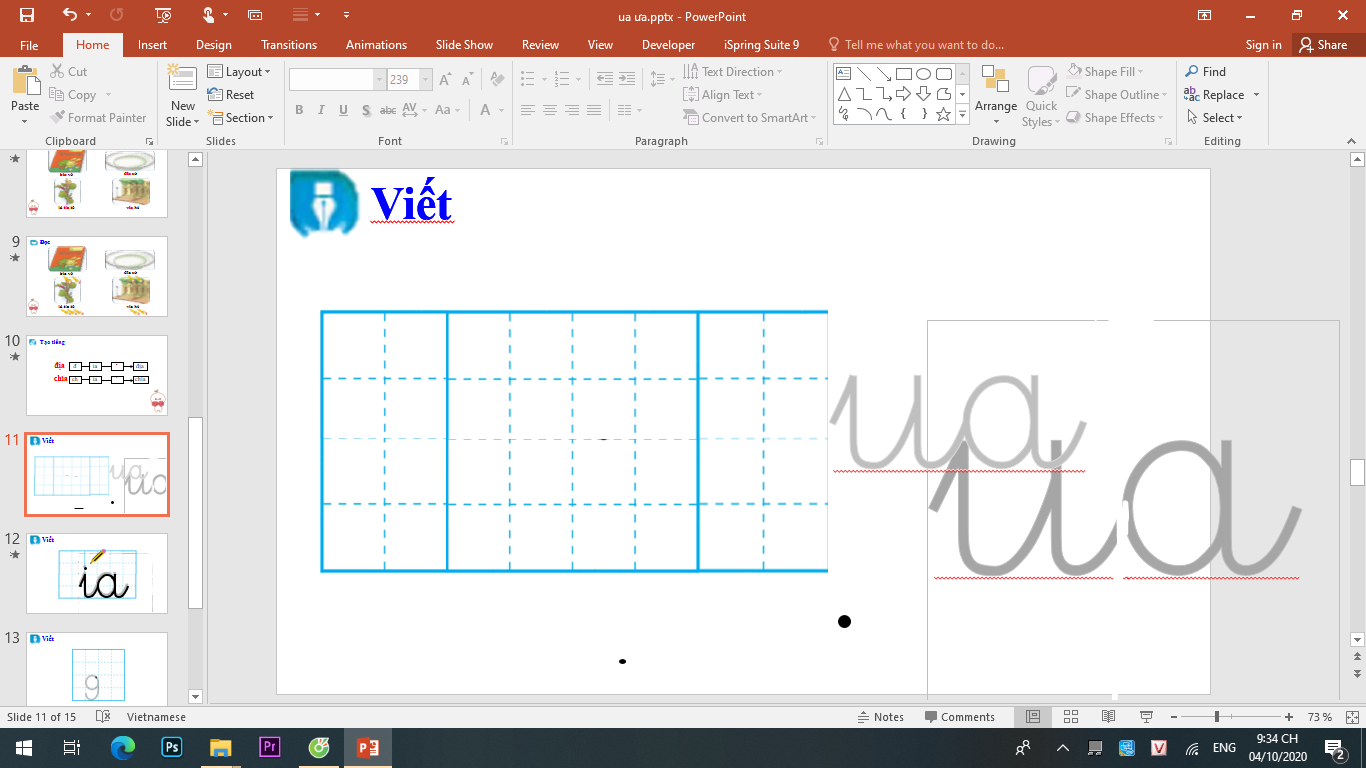 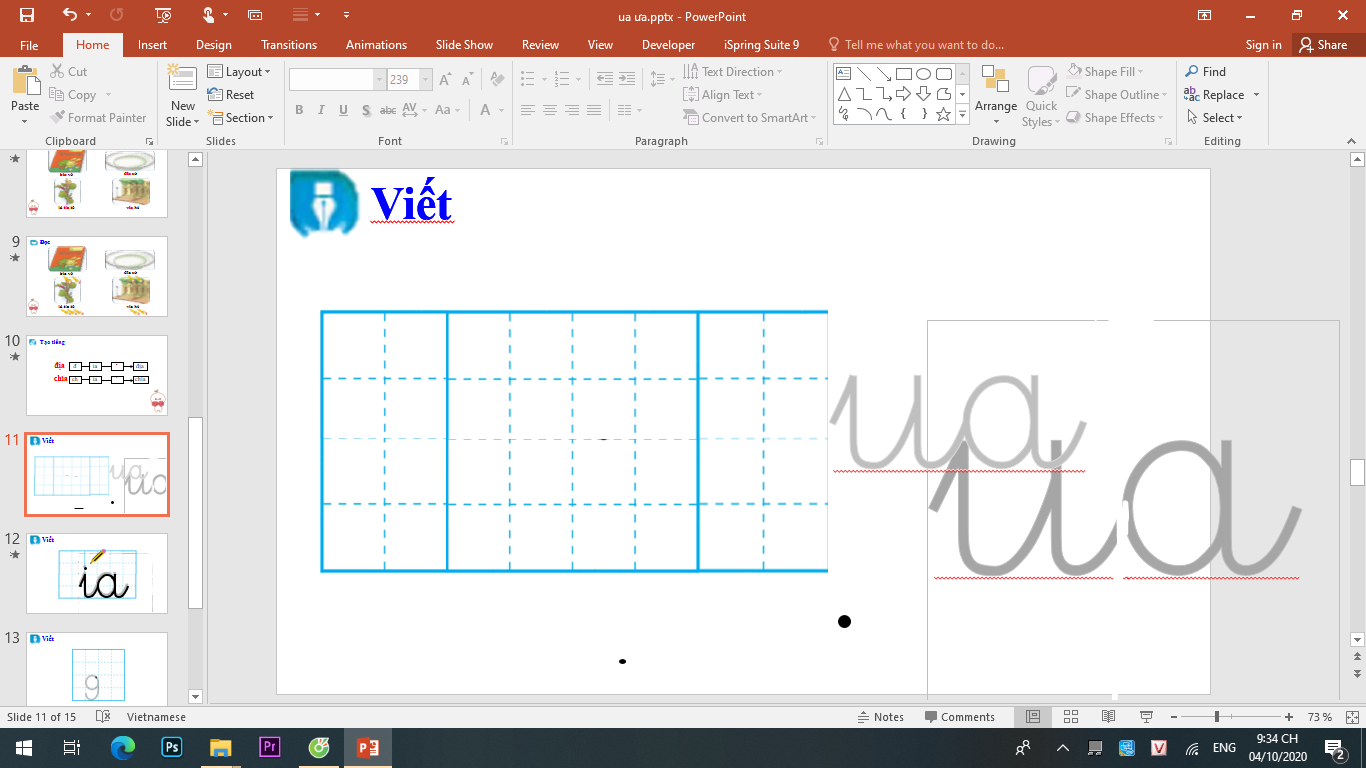 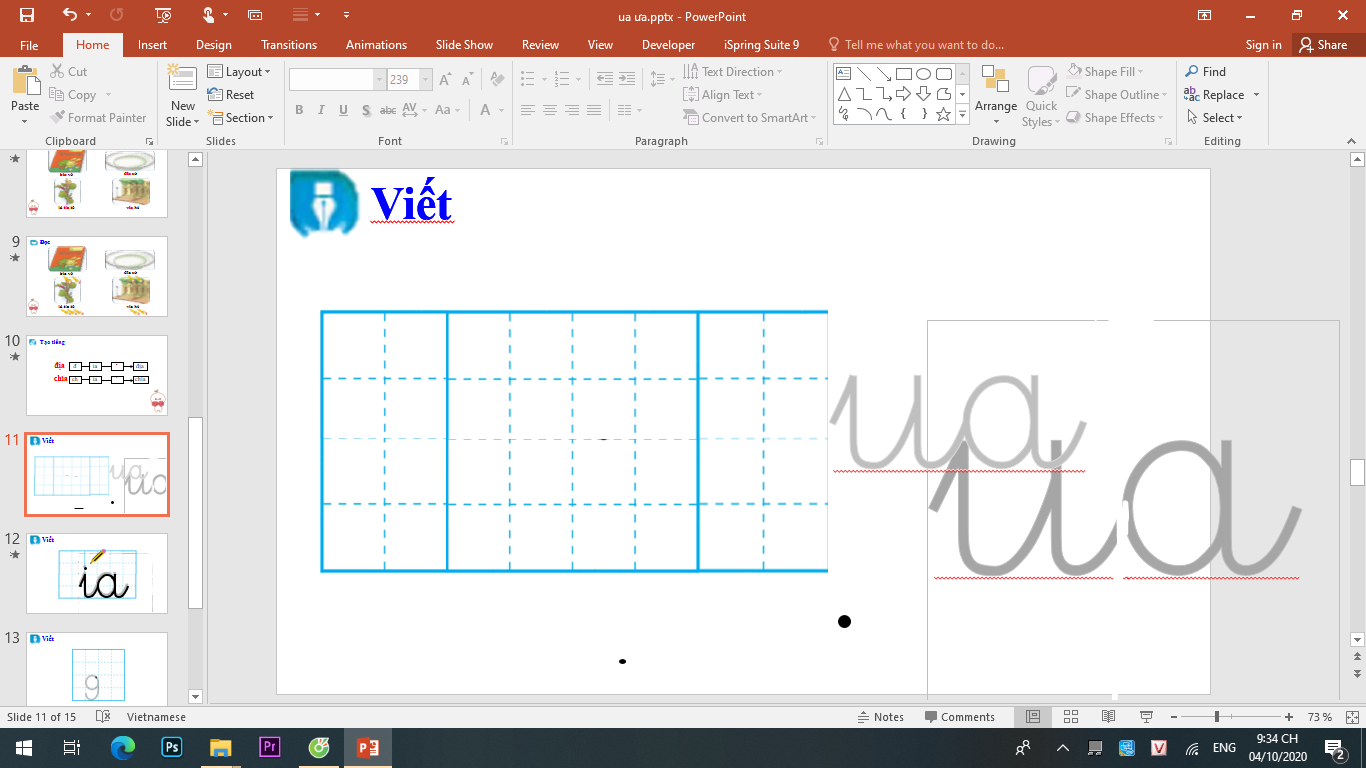 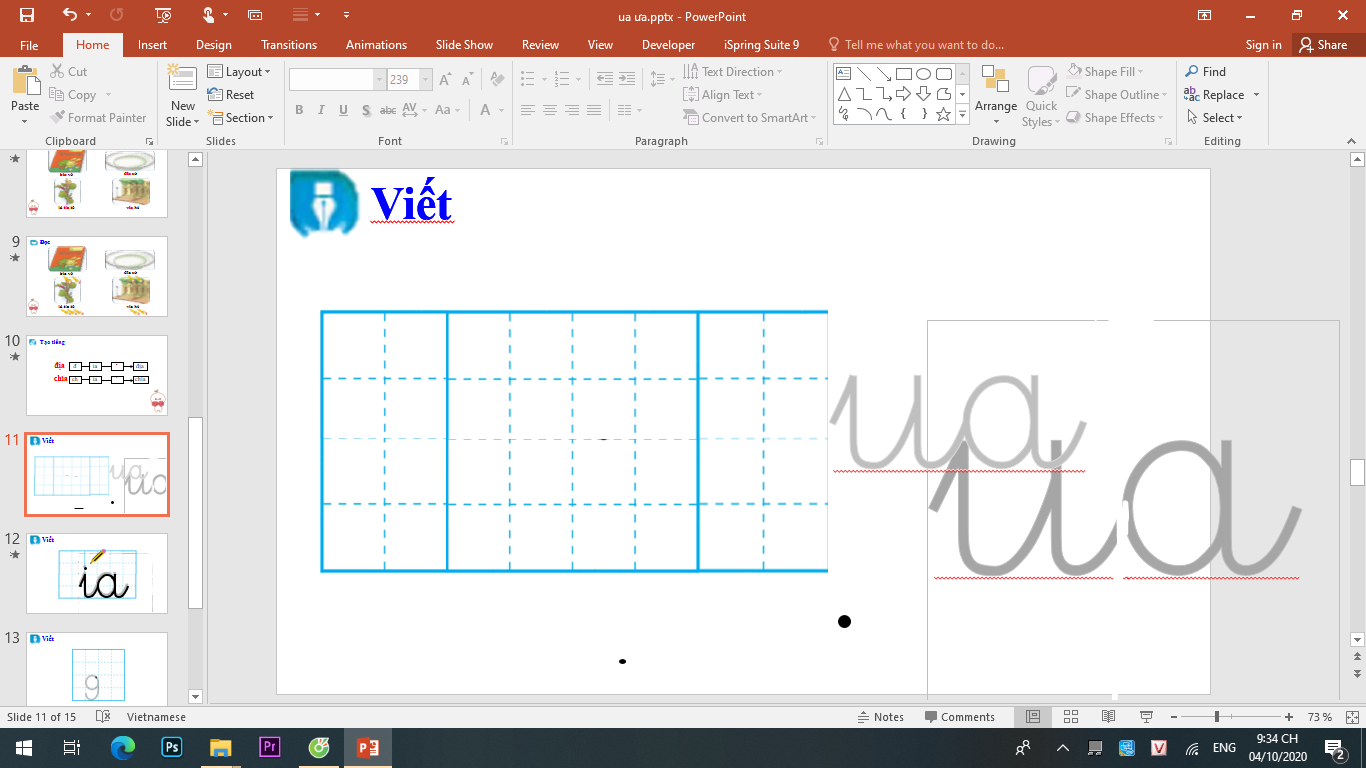 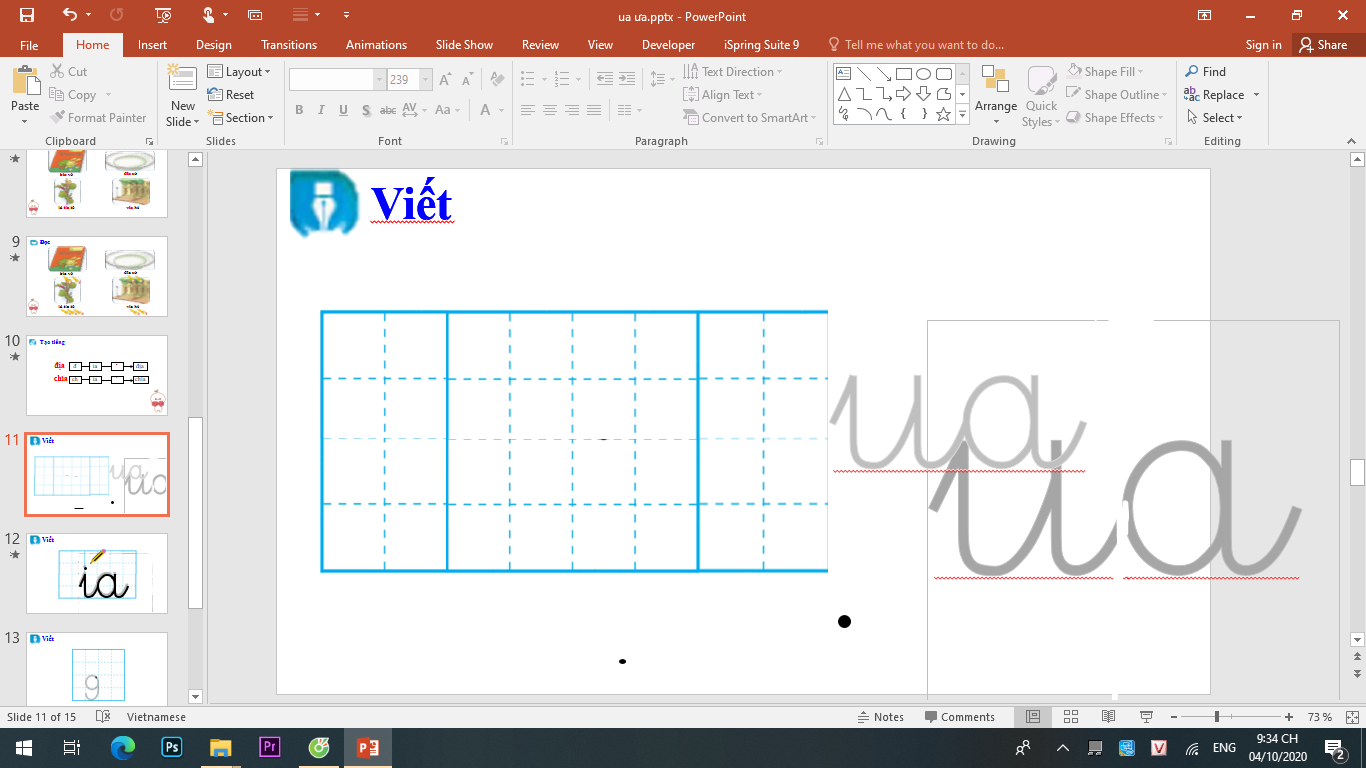 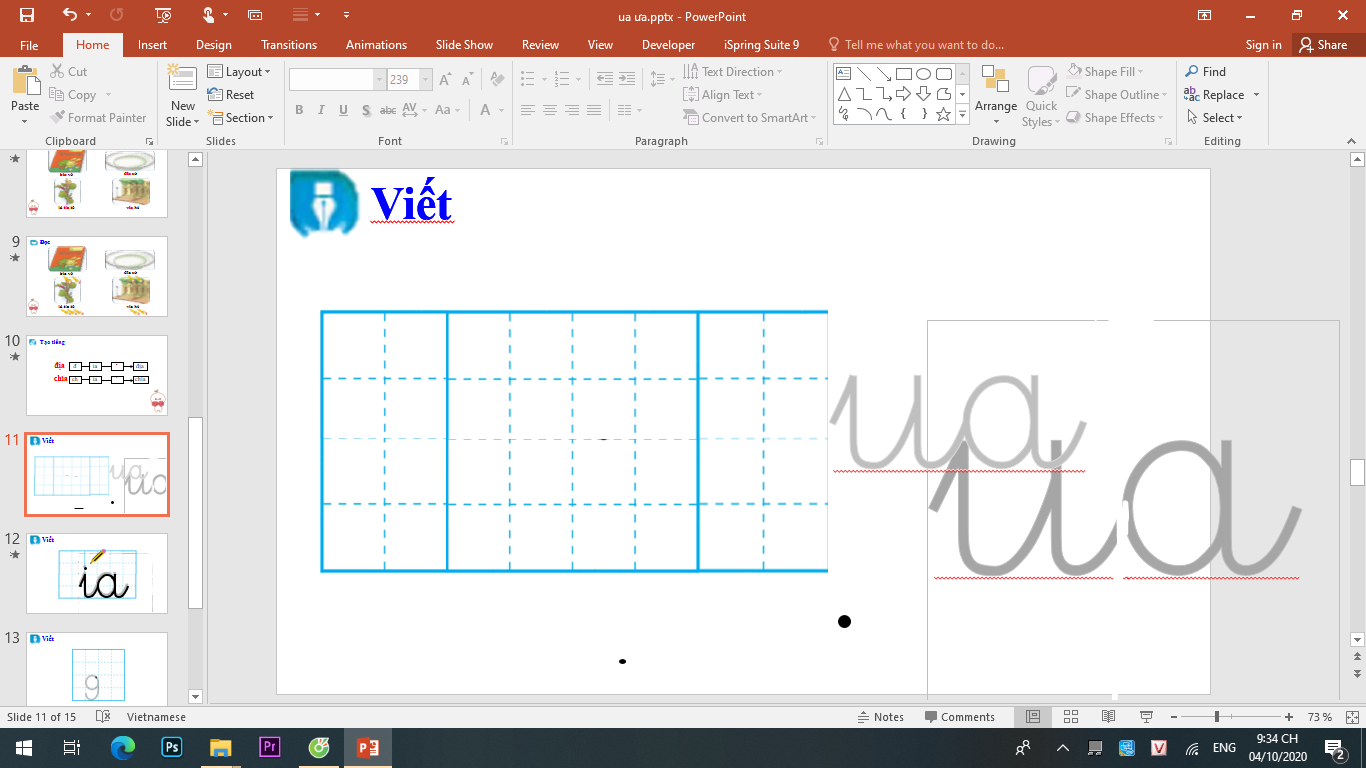 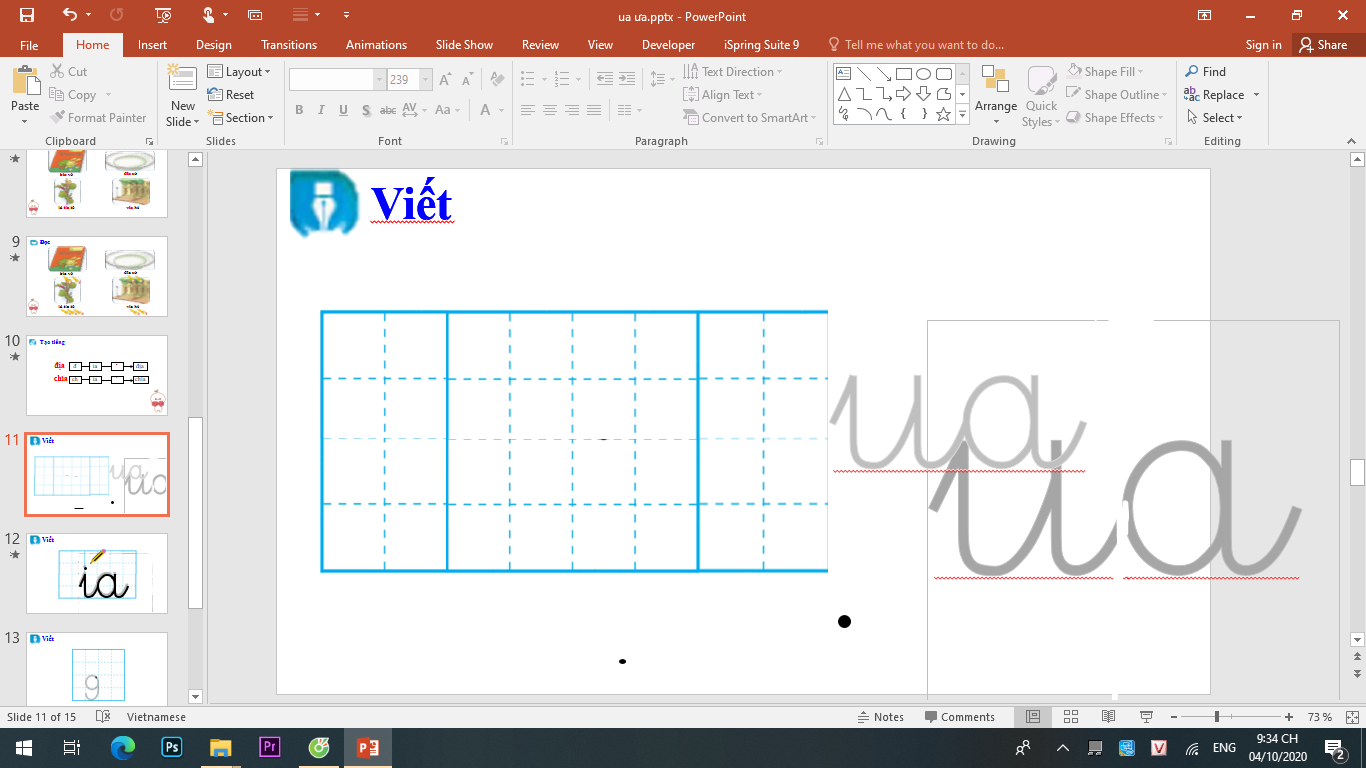 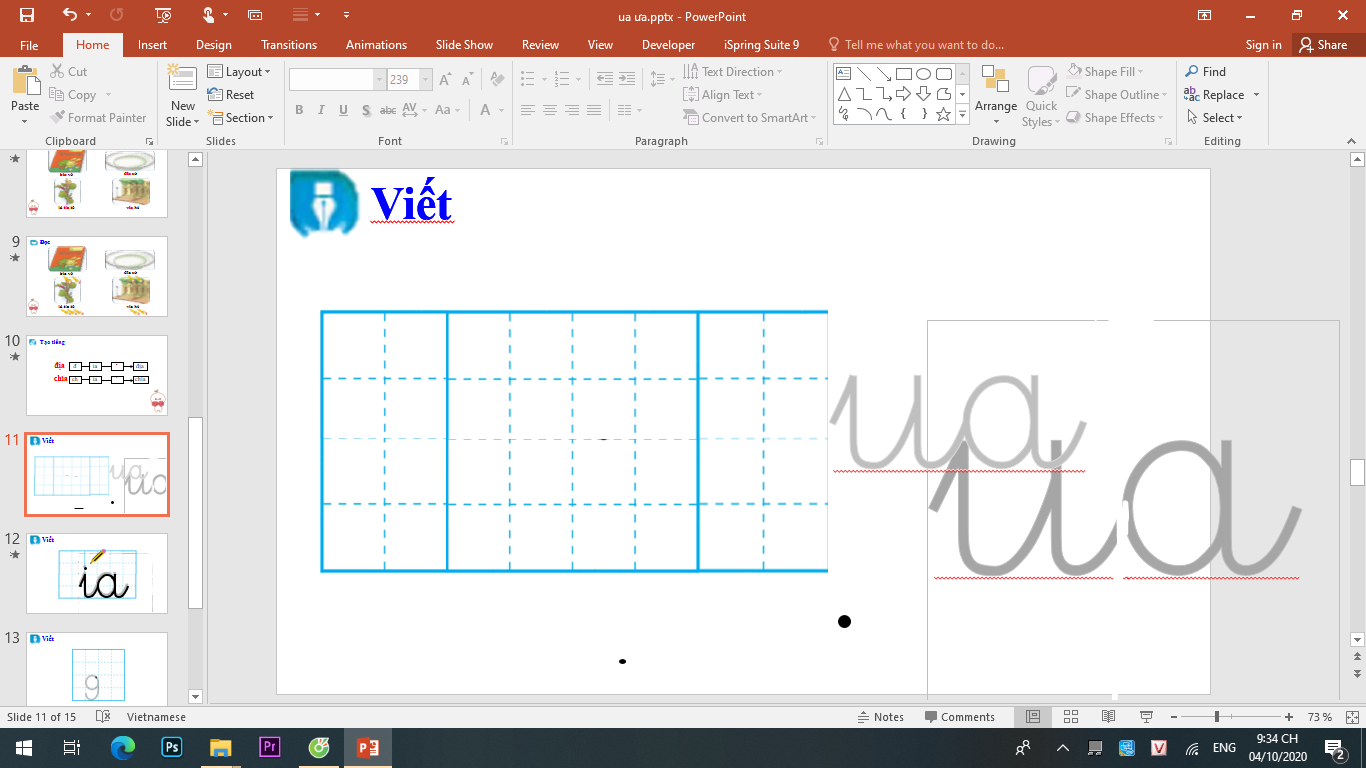 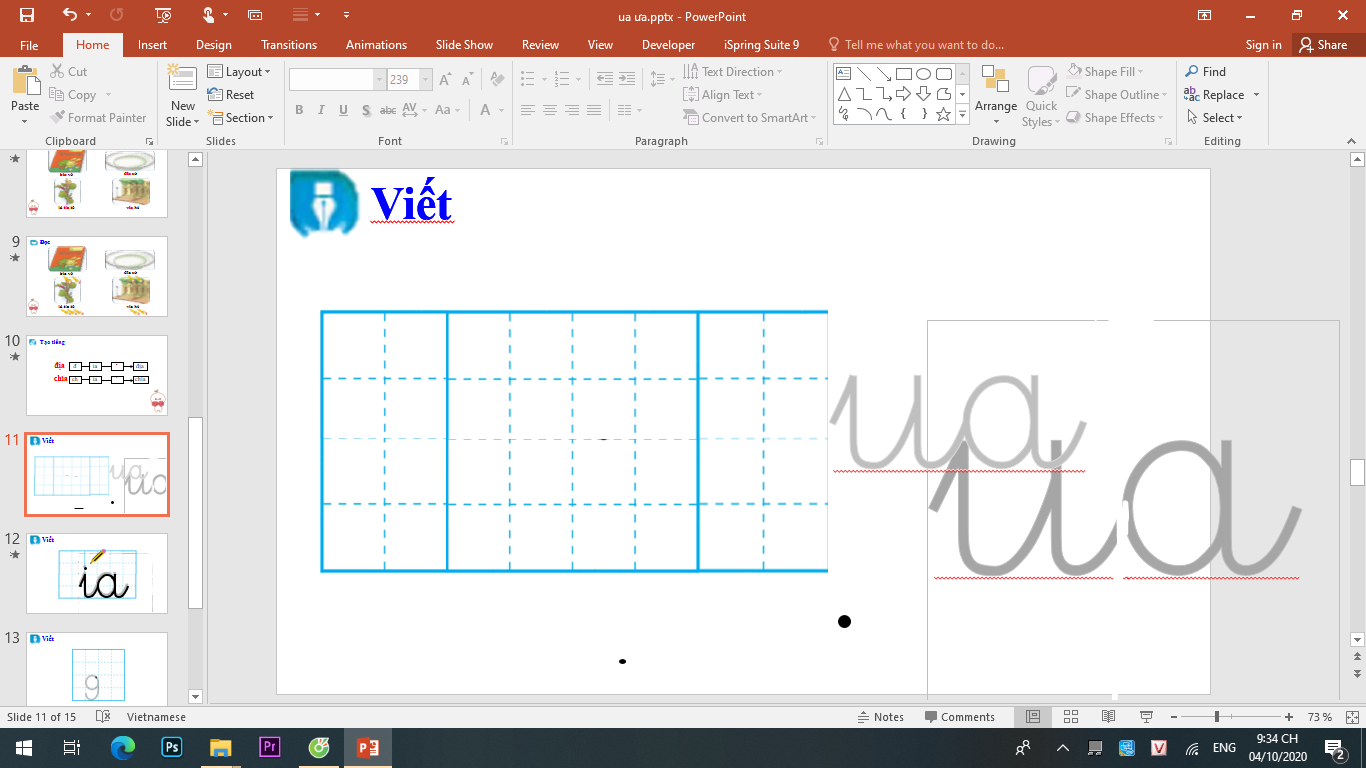 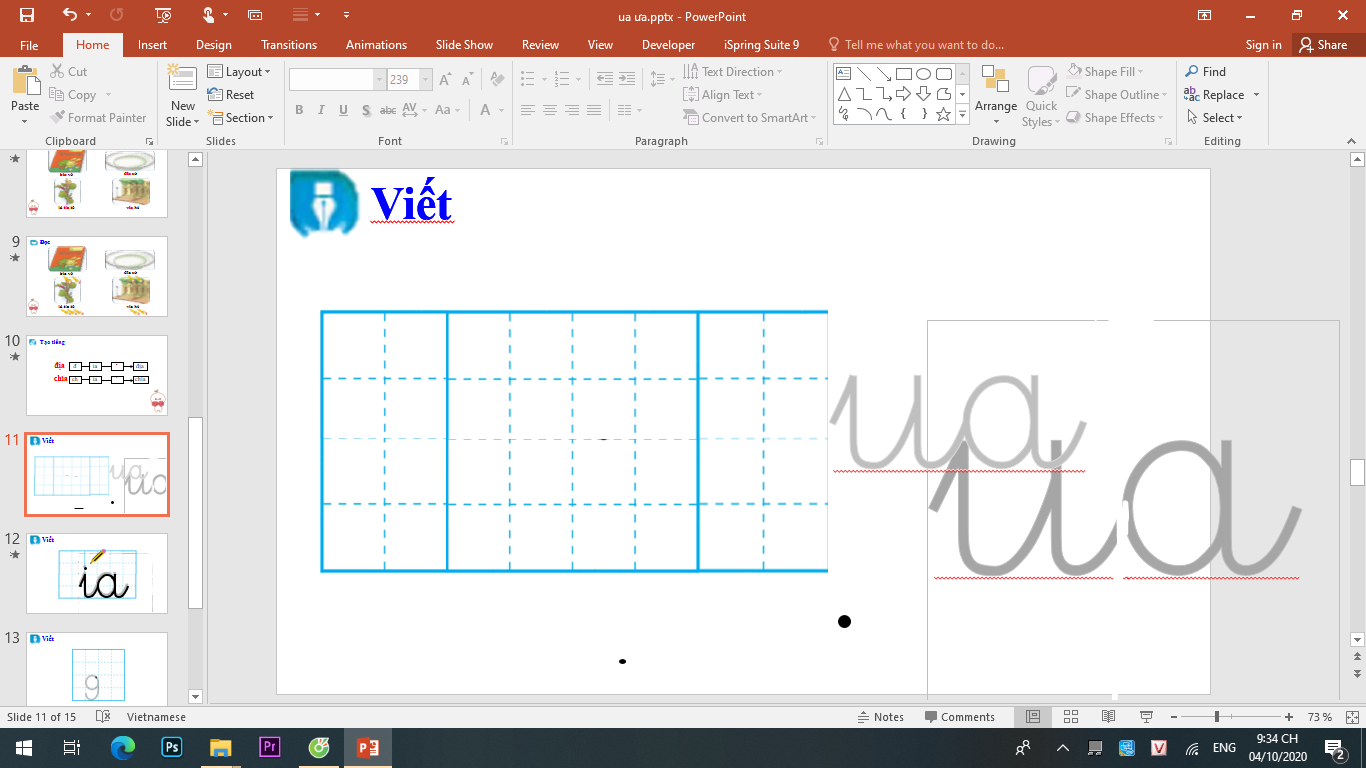 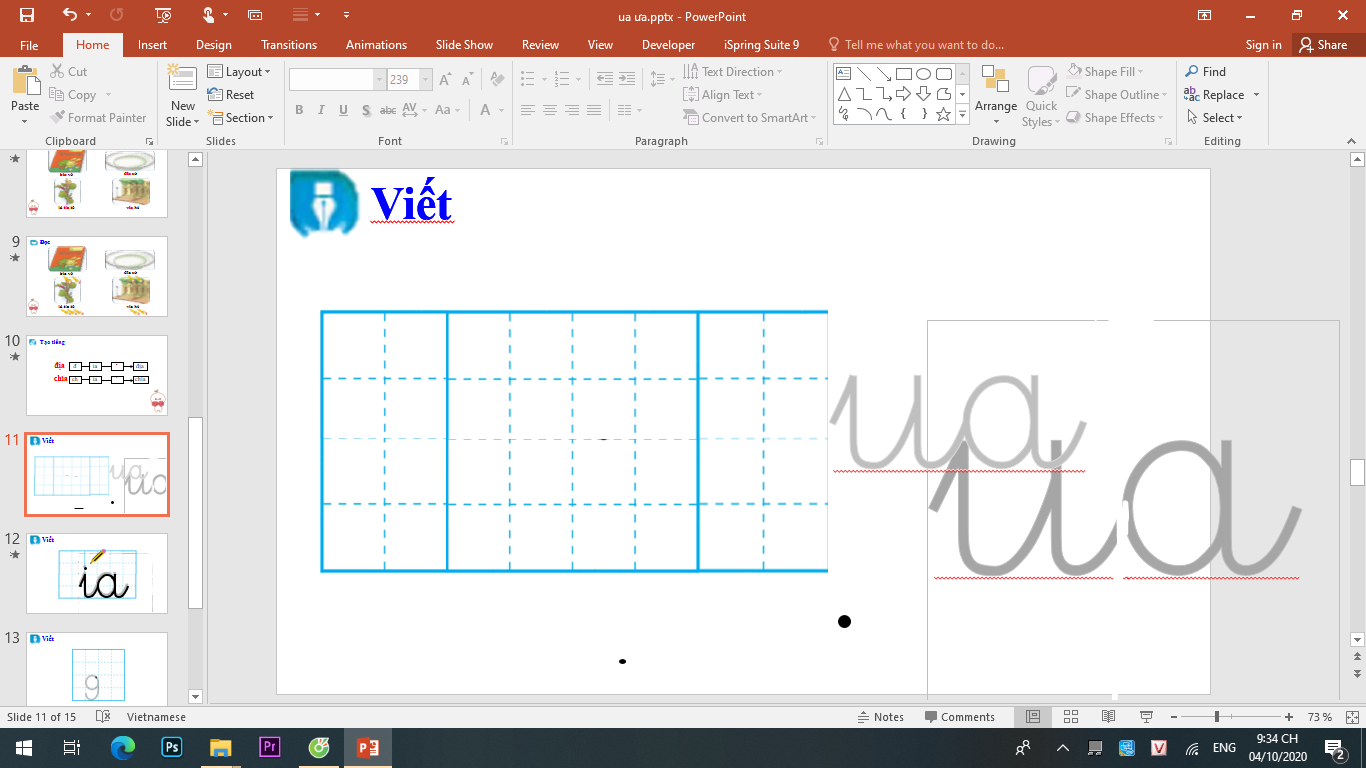 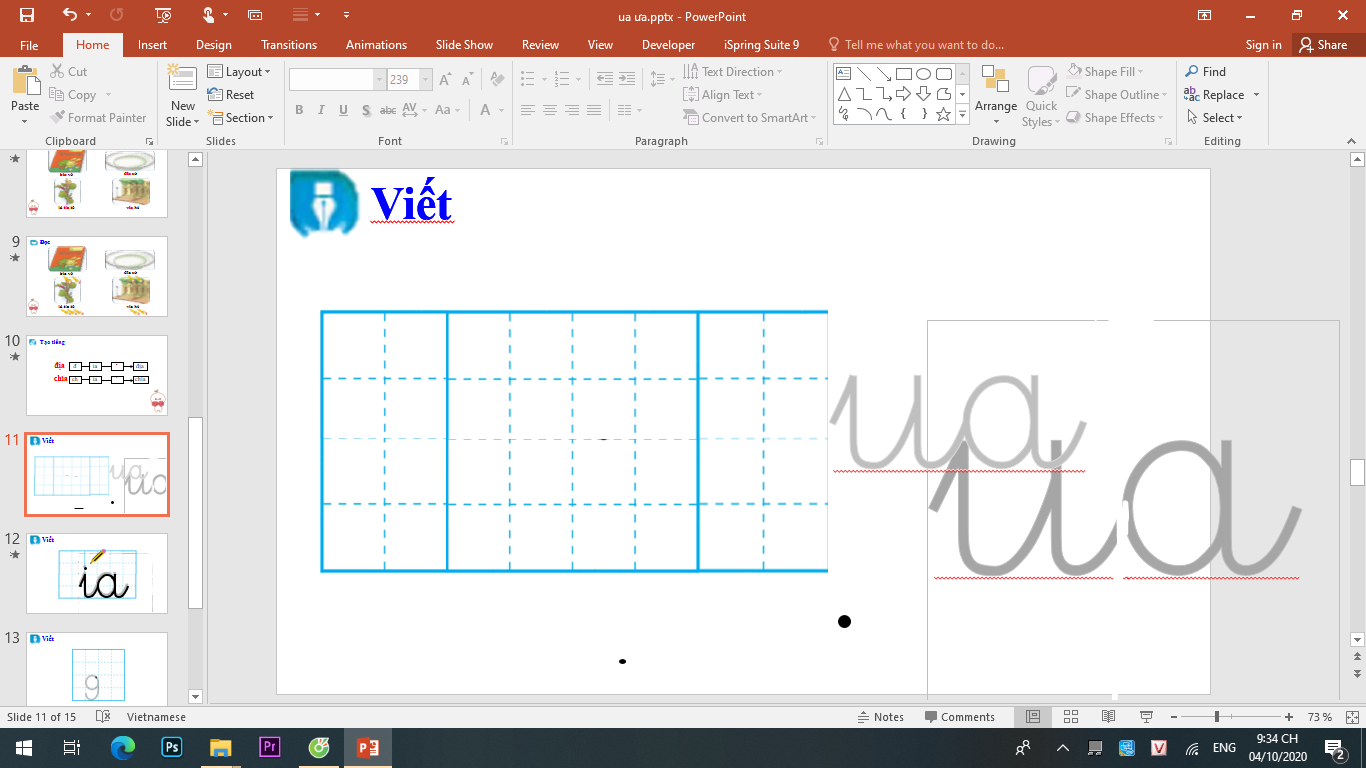 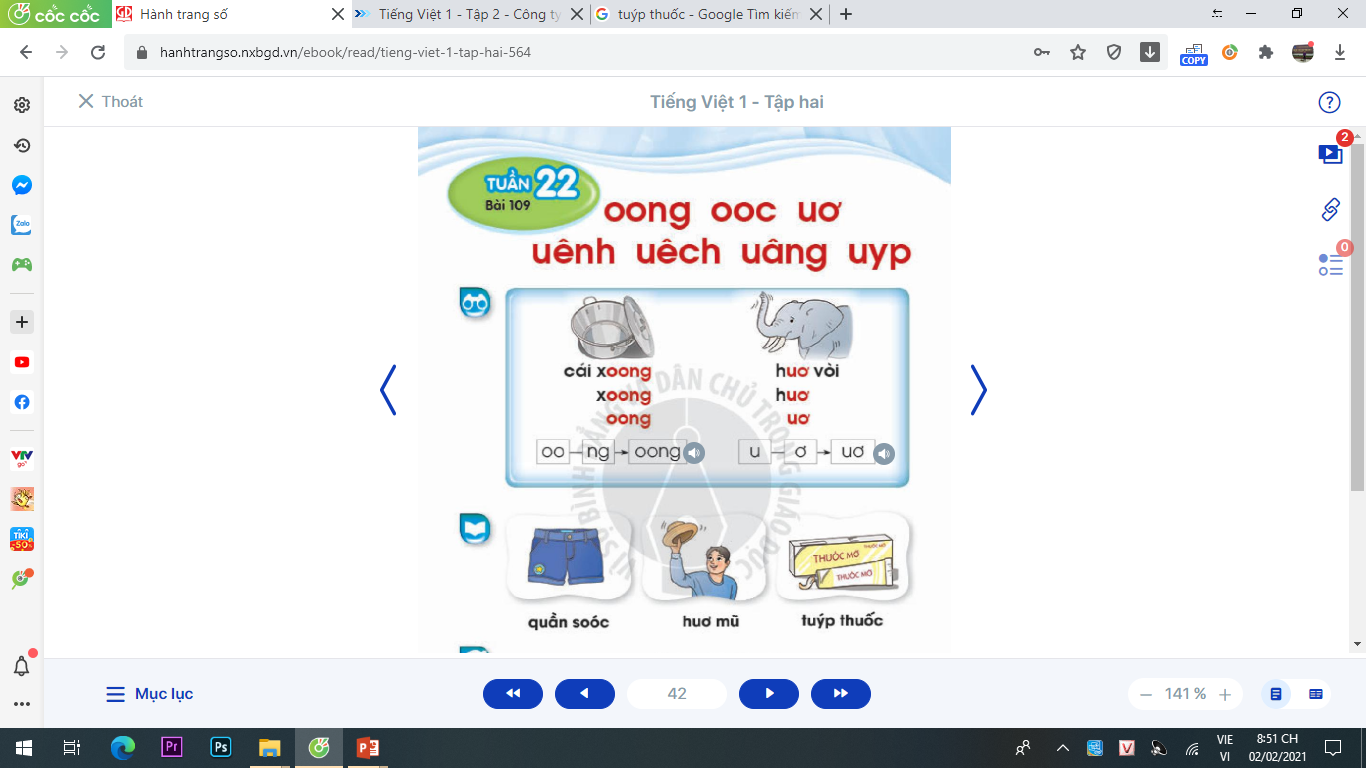 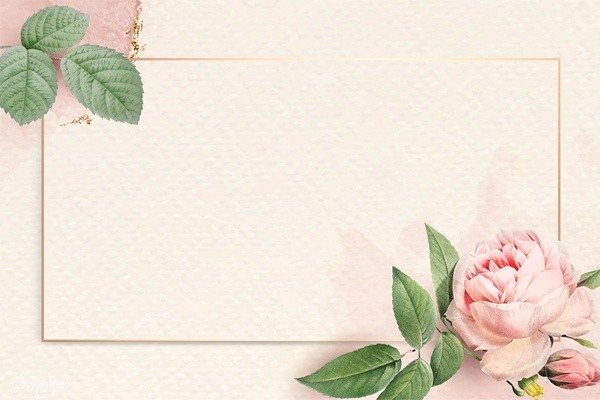 Đọc bài 
ứng dụng
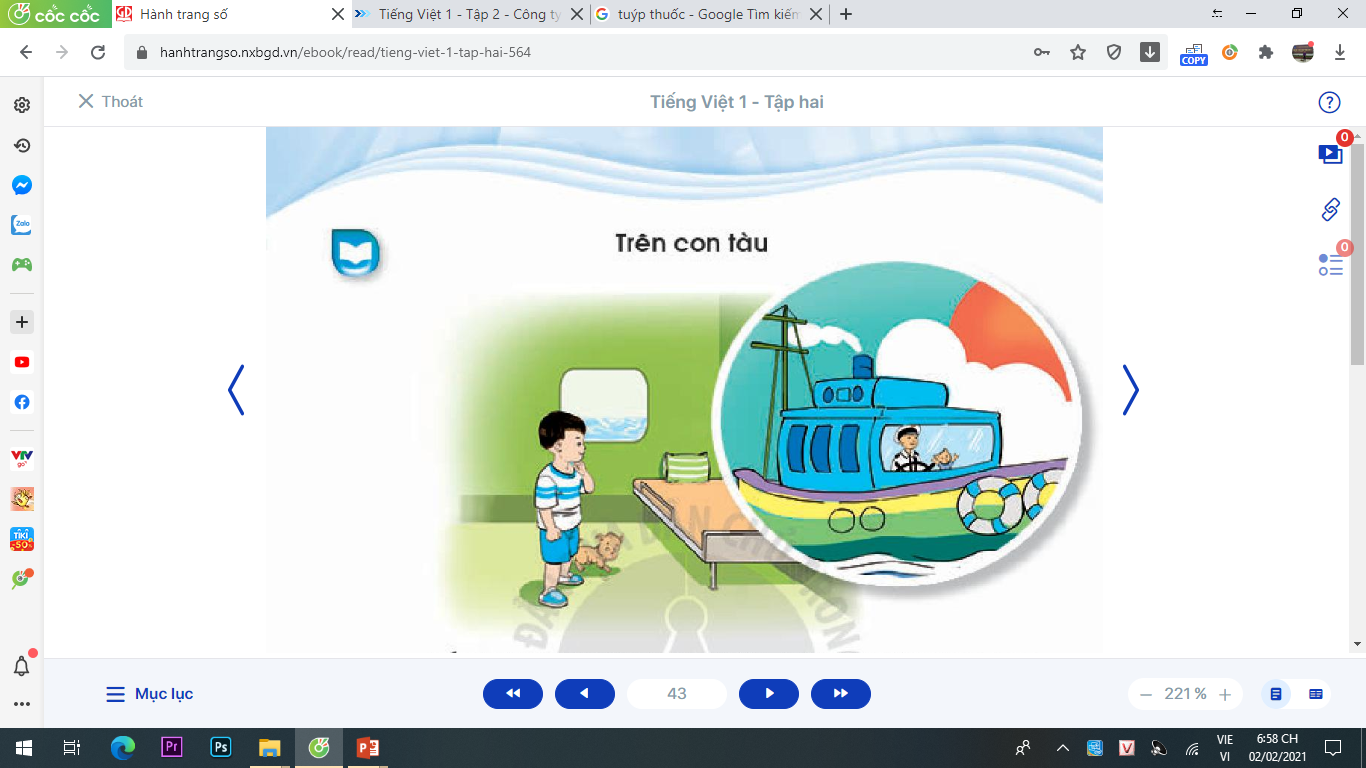 Trên con tàu
Bố và Bin bước lên boong tàu. Cún lẽo đẽo theo sau, hệt như rơ moóc. Bin ngoái lại, huơ tay chào bà. Chưa đi xa, Bin đã bâng khuâng nhớ.
oong
ooc
uơ
uâng
Bước xuống khoang tàu, Bin thấy căn phòng tuềnh toàng nhưng sạch sẽ. Cún lấy chân nguệch ngoạc trên sàn tàu, giống như Bin tập viết. Cún dụi mõm vào chân Bin. Bin bâng quơ nghĩ: Lớn lên, Bin sẽ làm thuyền trưởng. Bin sẽ cho cún làm thủy thủ.
uênh
uêch
uơ
Khi lớn lên, Bin muốn làm gì?
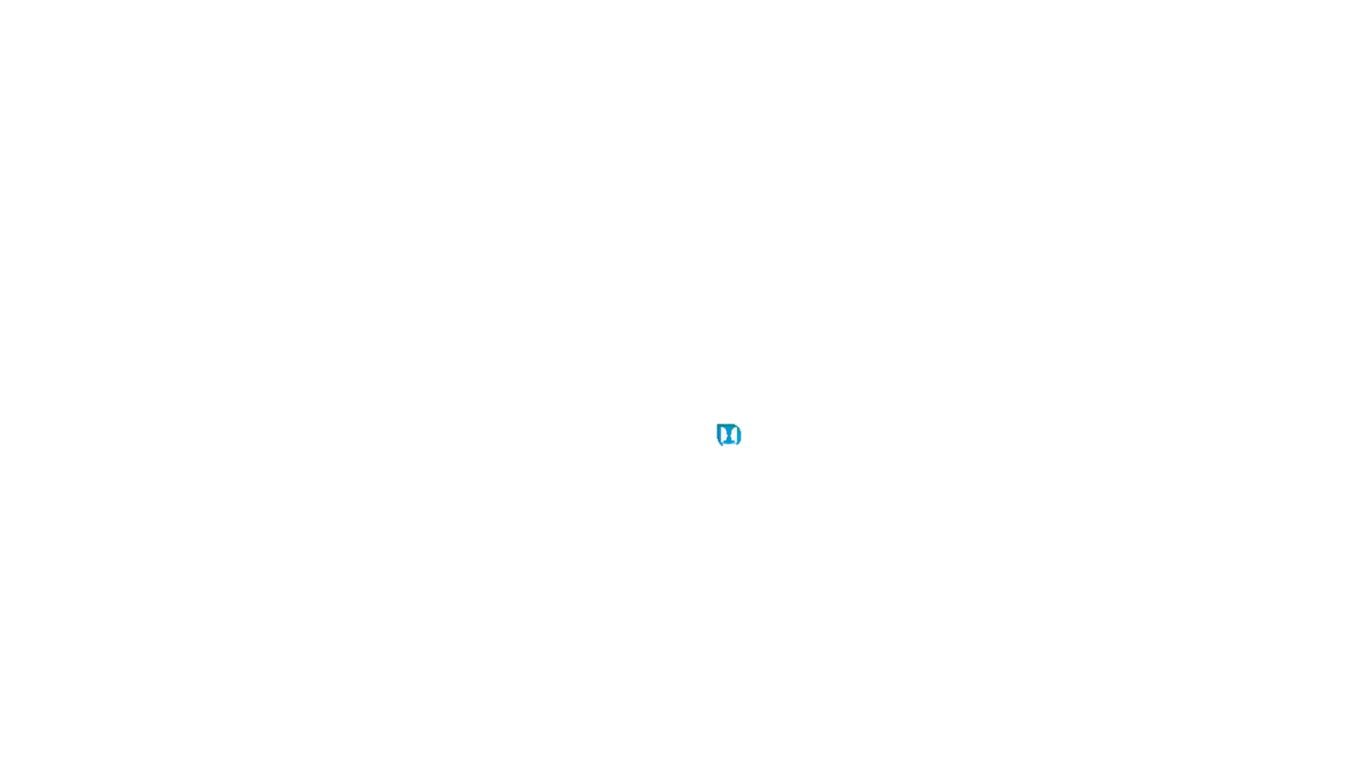 Nói và nghe
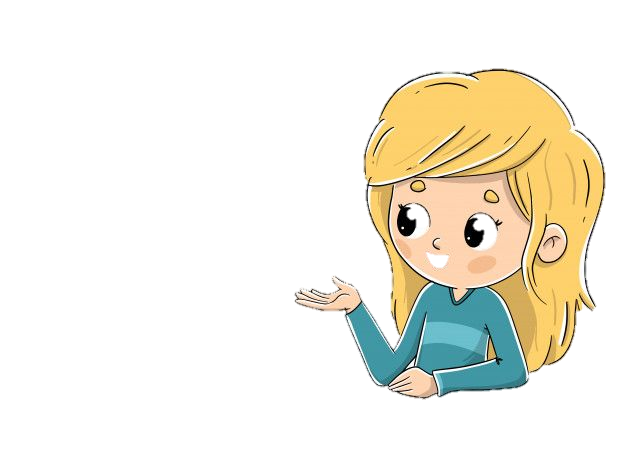 Khi lớn lên, bạn muốn làm gì?
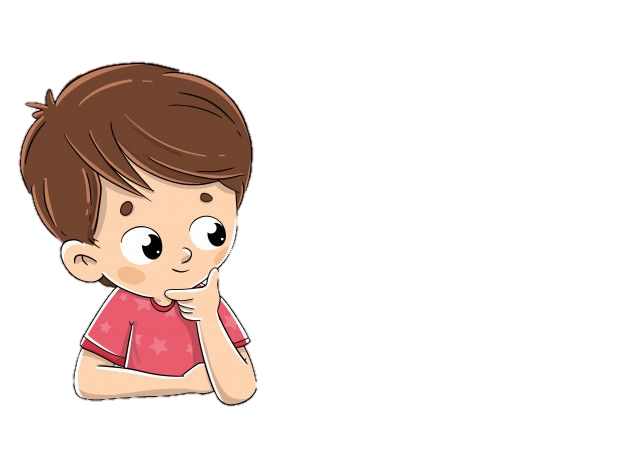 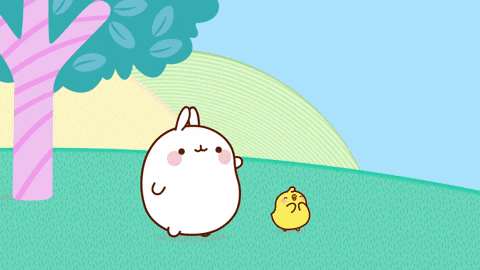 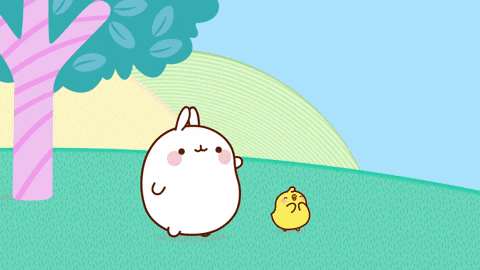 CHÚC CÁC EM HỌC GIỎI!
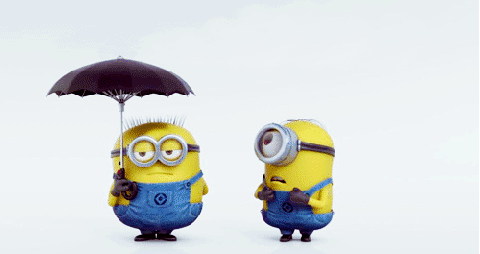